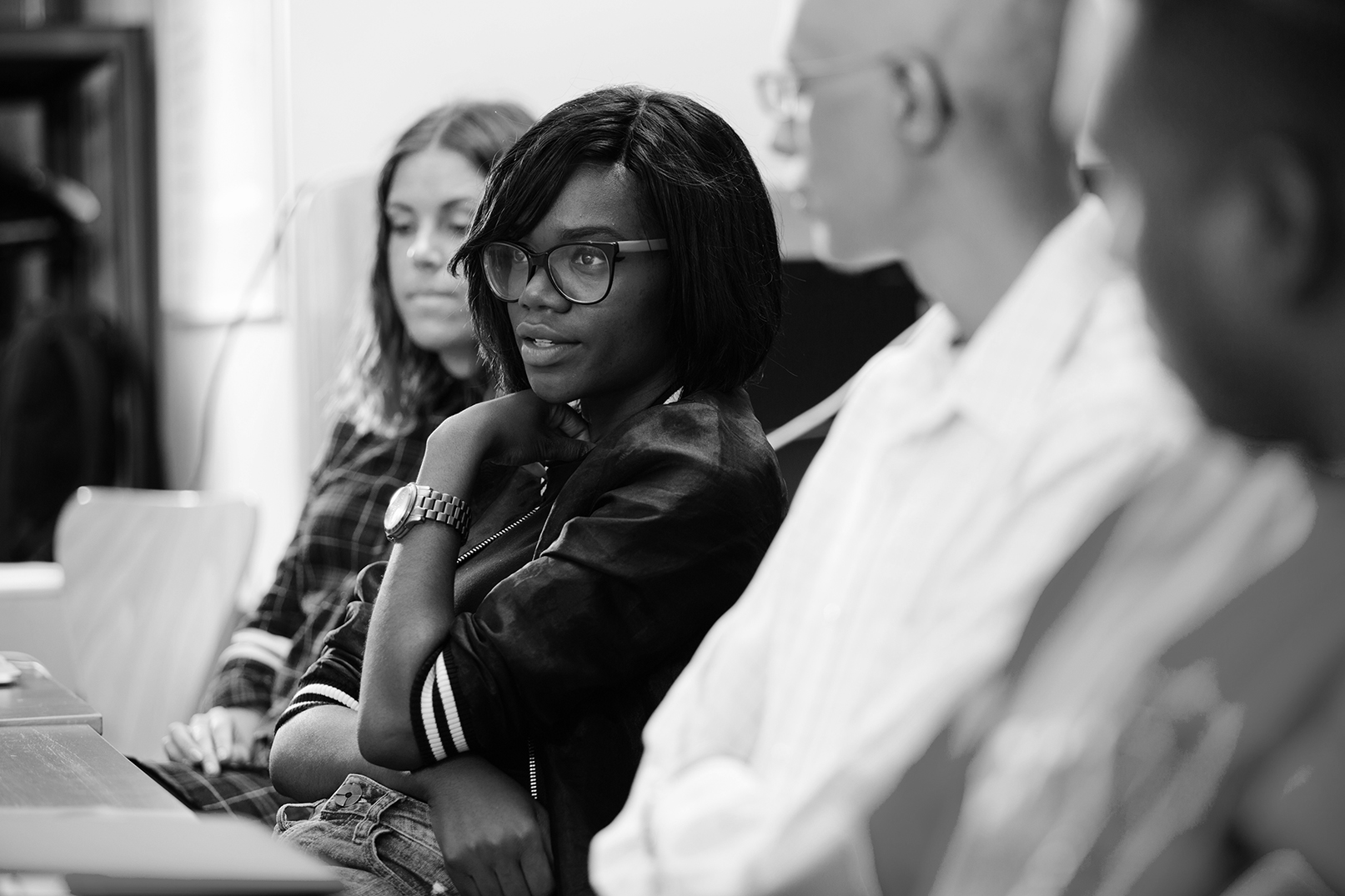 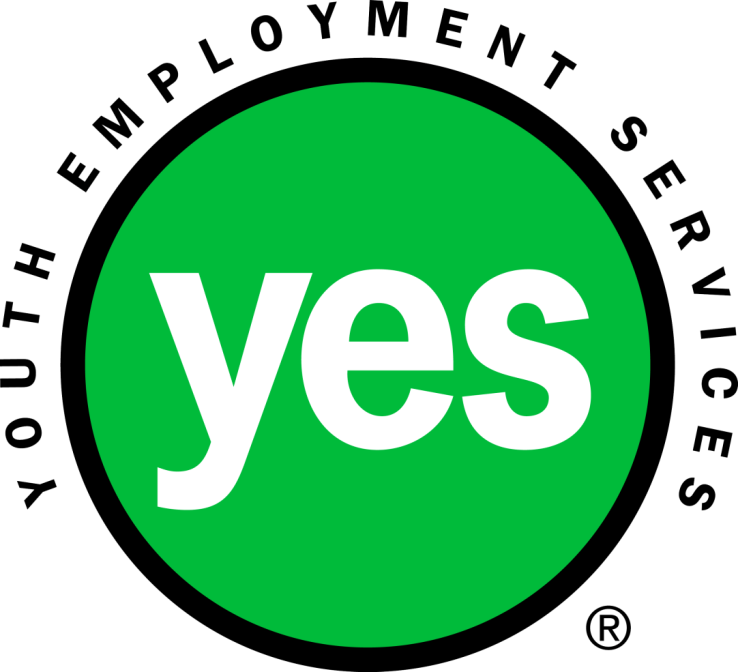 Entrepreneurship
101
Introductions
Instructor
Participants
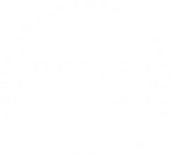 9/23/2019
2
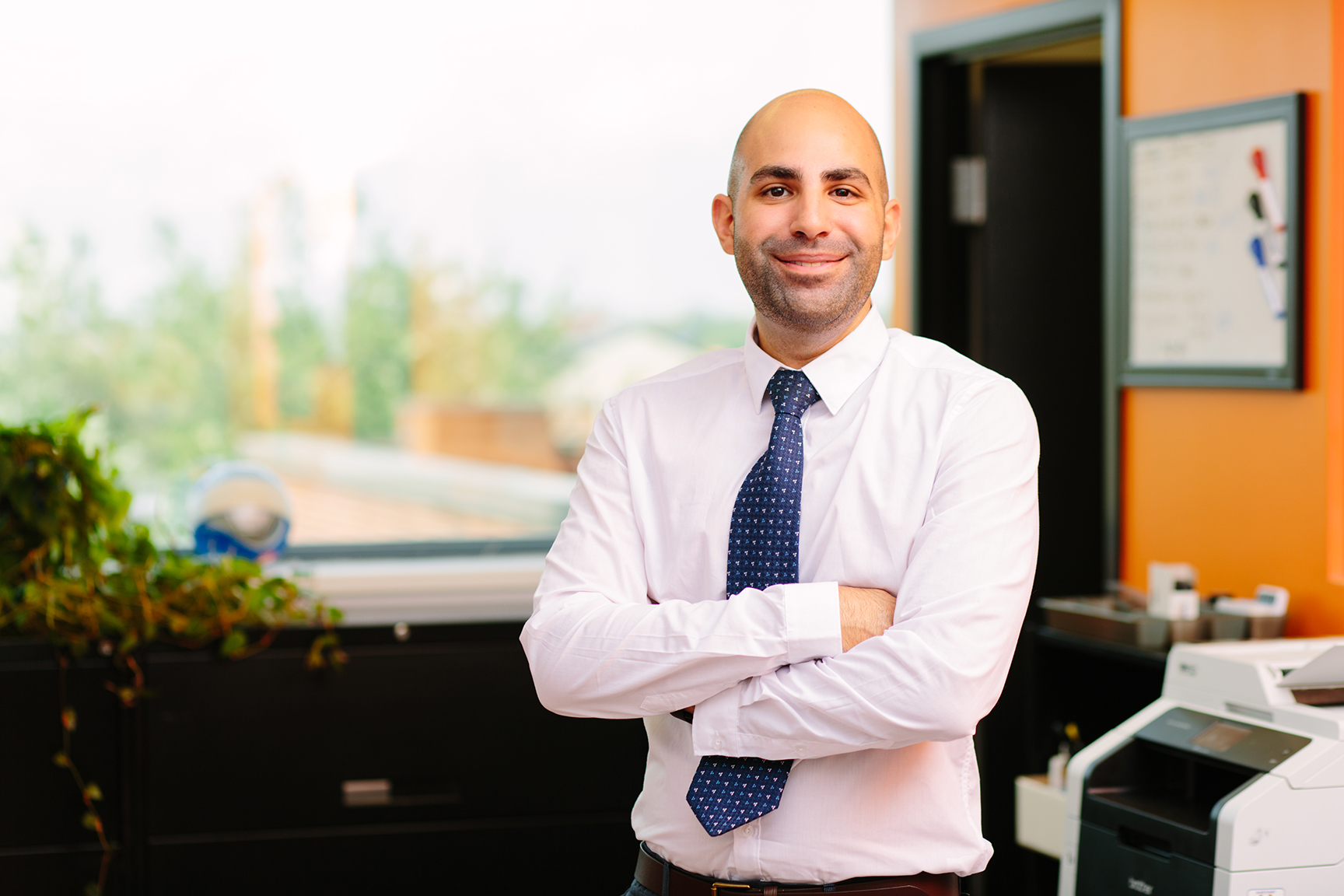 Housekeeping
Start time, break time, finish time

Emergency exits, emergency protocols

Washrooms

Food and drink

Cell phone use
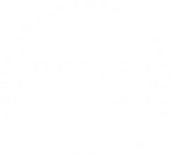 9/23/2019
3
Workshop Materials
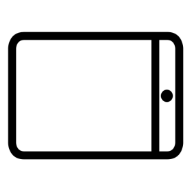 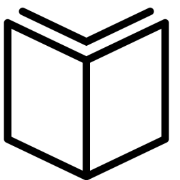 Digital device
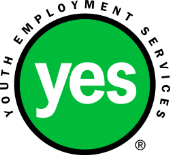 Participant Workbook
9/23/2019
4
Rules of Engagement
This workshop is for you.

Ask your questions.

Make your comments.

One person speaking at a time.

Communicate respectfully even when you disagree.

Have some fun along the way.
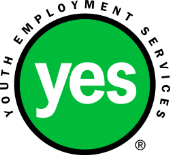 9/23/2019
5
Learning Outcomes
At the end of this workshop you will be able to:
1.
Define entrepreneur.
Discuss the importance of entrepreneurs in local and national economies.
2.
Notice entrepreneurs all around you.
3.
4.
Identify the components of a model of entrepreneurship.
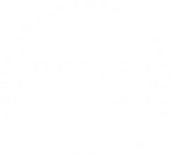 9/23/2019
6
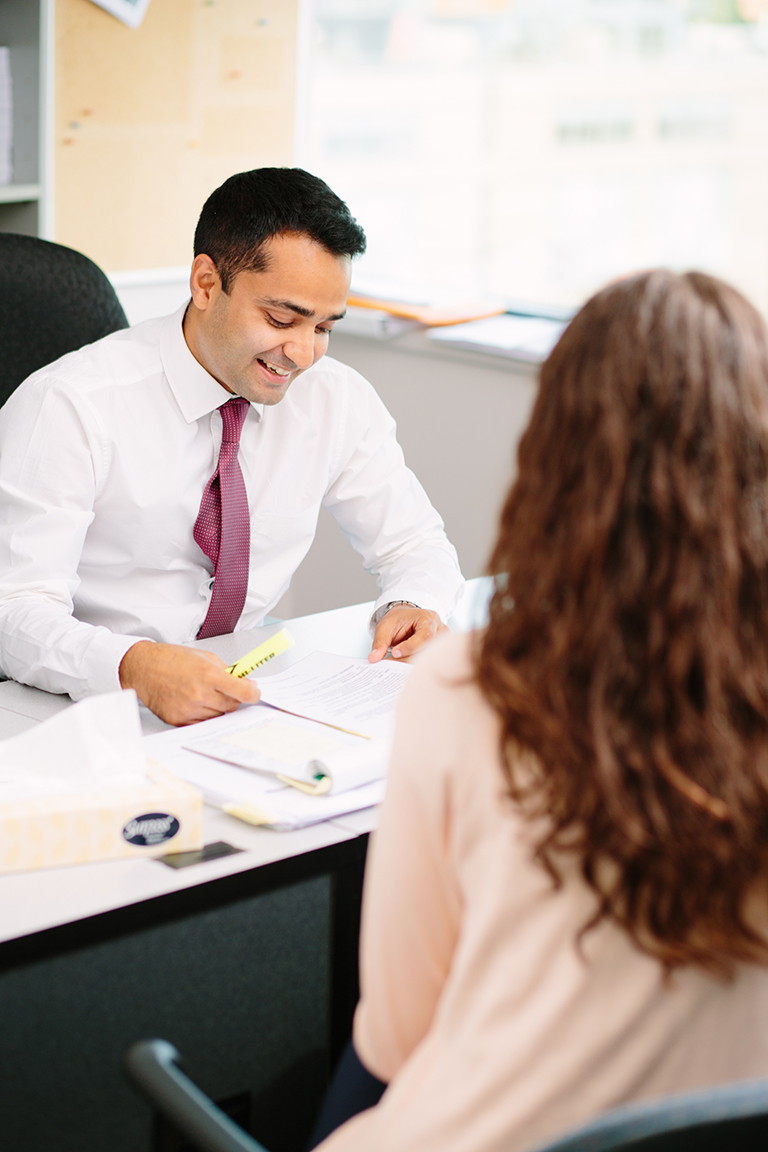 Learning Outcomes
At the end of this workshop you will be able to:
5.
Identify different types of enterprises.
Discuss the components of a model of entrepreneur: personal attributes/characteristics, background/ experience and skills/competencies of entrepreneurs.
6.
7.
Evaluate your own personal traits/characteristics, education/experience and skills/competencies.
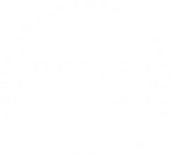 9/23/2019
7
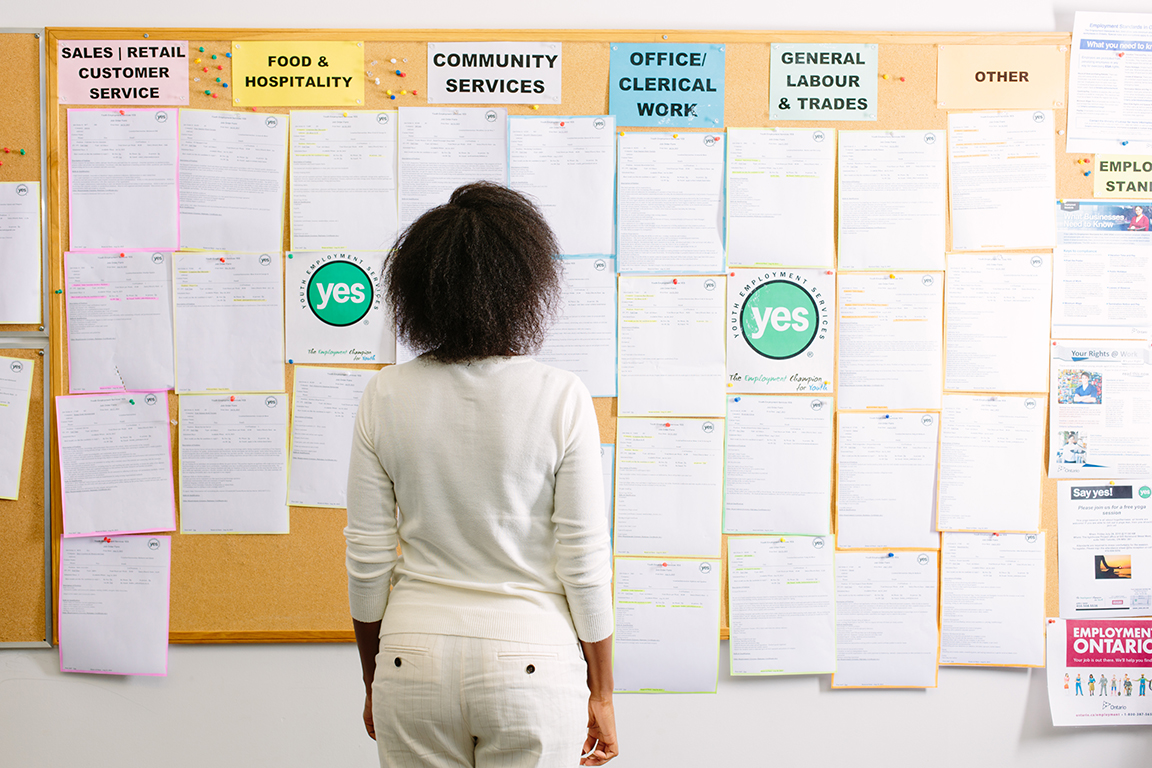 1.
What is an Entrepreneur?
2.
Statistics on Entrepreneurs
3.
Entrepreneurs Around Us
4.
A Model for Entrepreneurship
Workshop Agenda
5.
Different Types of Enterprises
6.
A Model for Entrepreneurs
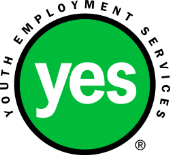 9/23/2019
8
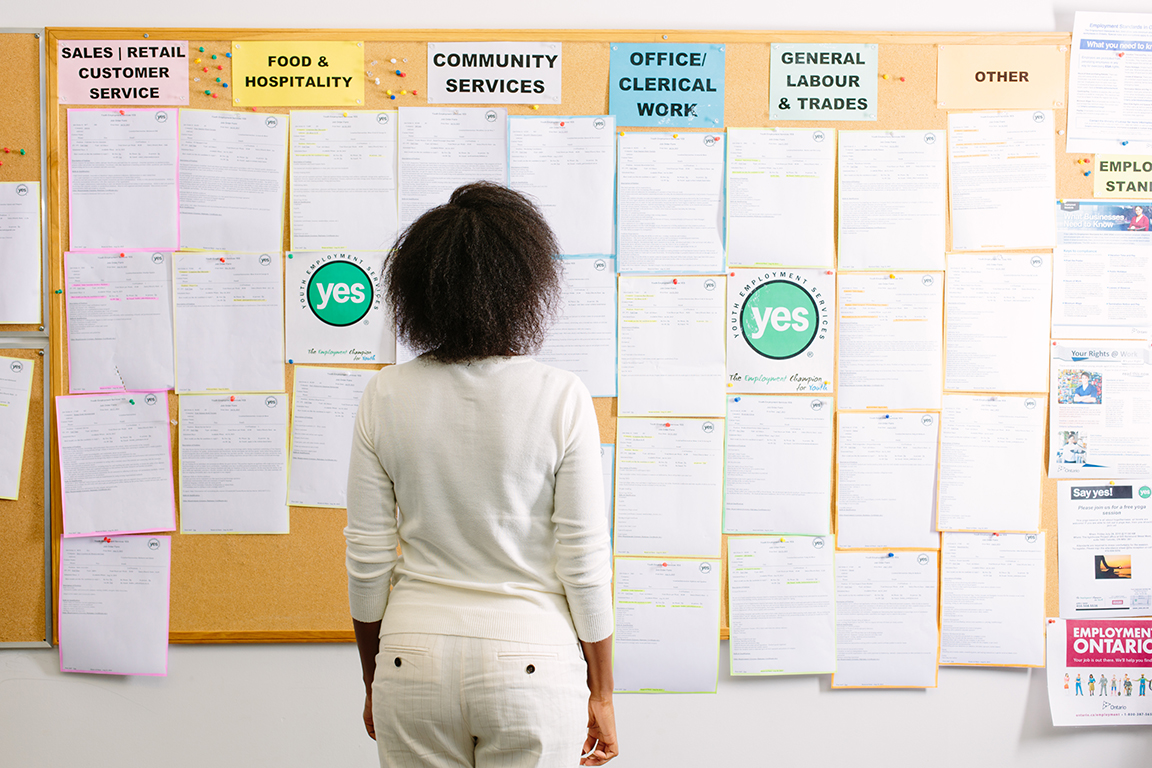 7.
Attributes/Characteristics of Entrepreneurs
8.
Experience/Background of Entrepreneurs
9.
Skills/Competencies of Entrepreneurs
10.
Your Entrepreneur Self-Evaluation
Workshop Agenda
11.
Review and Wrap-up
12.
Additional Resources
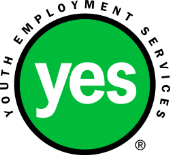 9/23/2019
9
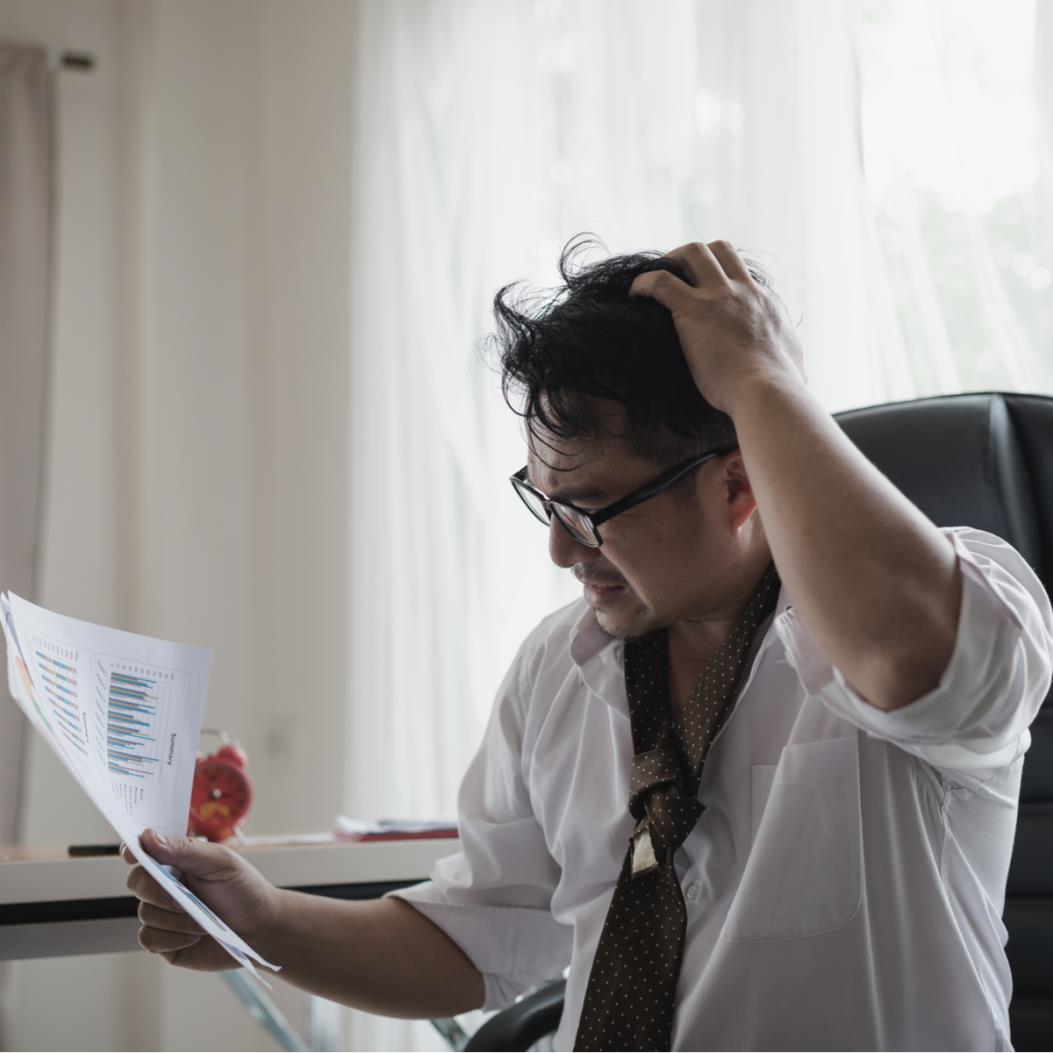 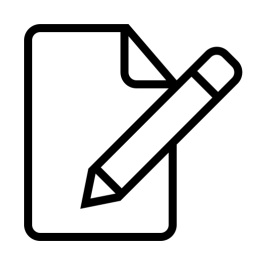 Based on these short videos, what is an entrepreneur?
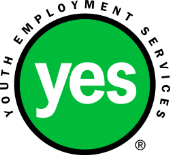 9/23/2019
10
VIDEO:
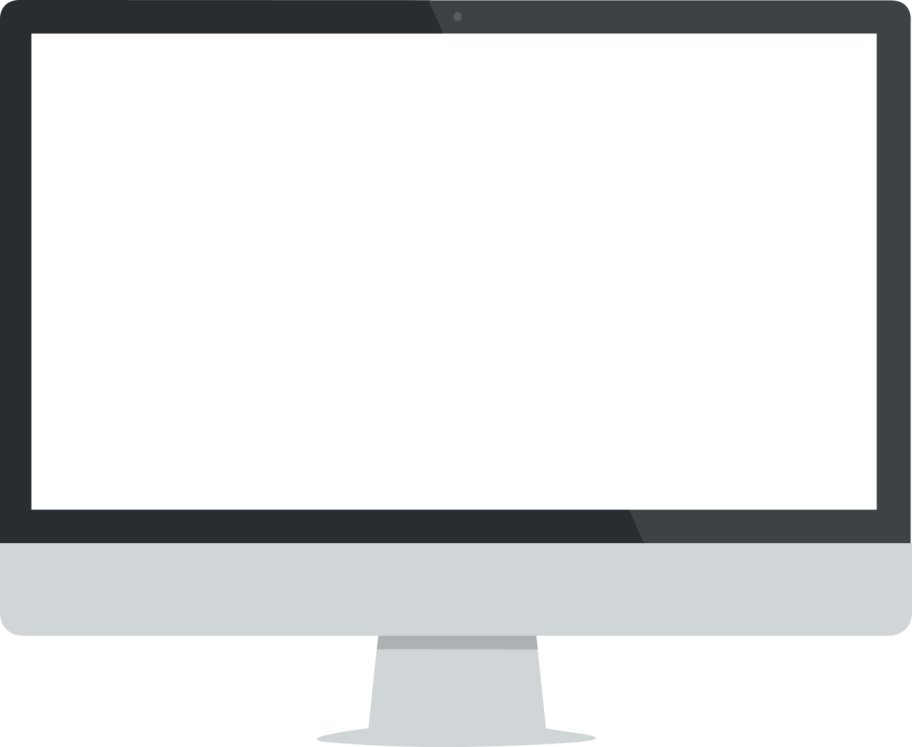 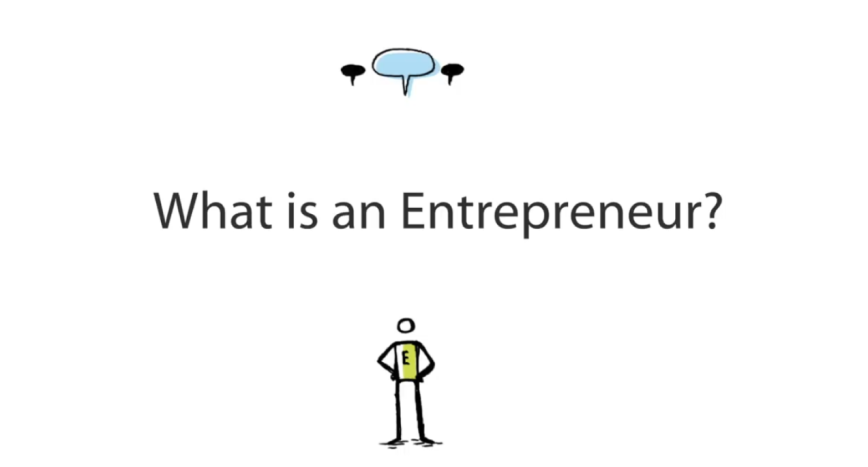 Boys and Girls Club of Canada
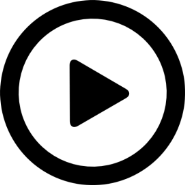 DIRECT LINK:
https://www.youtube.com/watch?v=prDsSjywWag
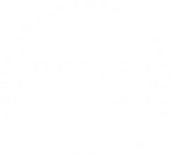 9/23/2019
11
VIDEO:
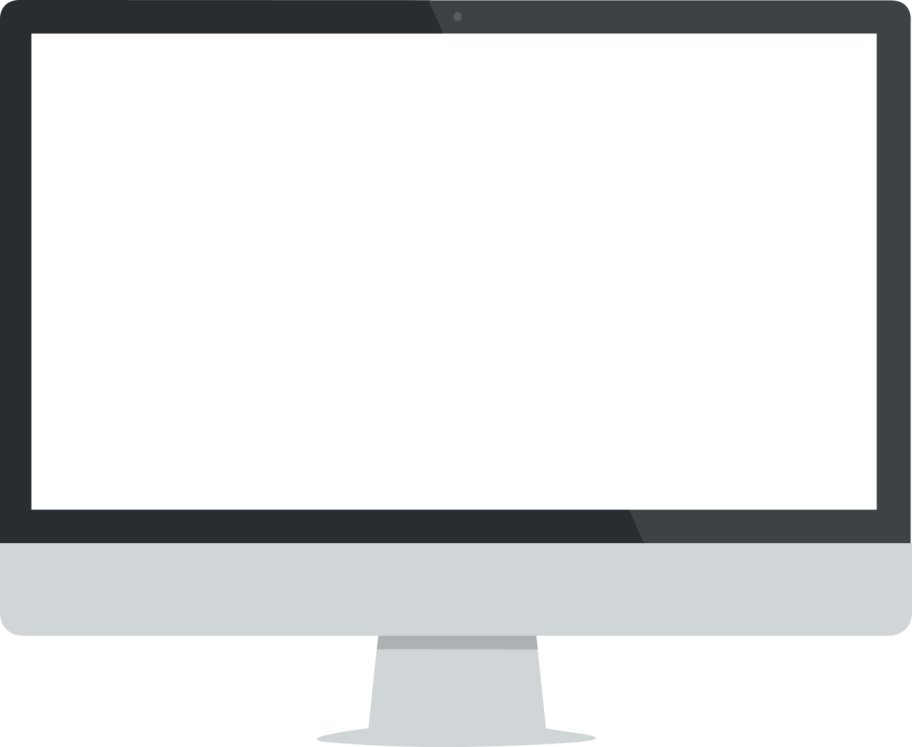 Big Ideas Wales
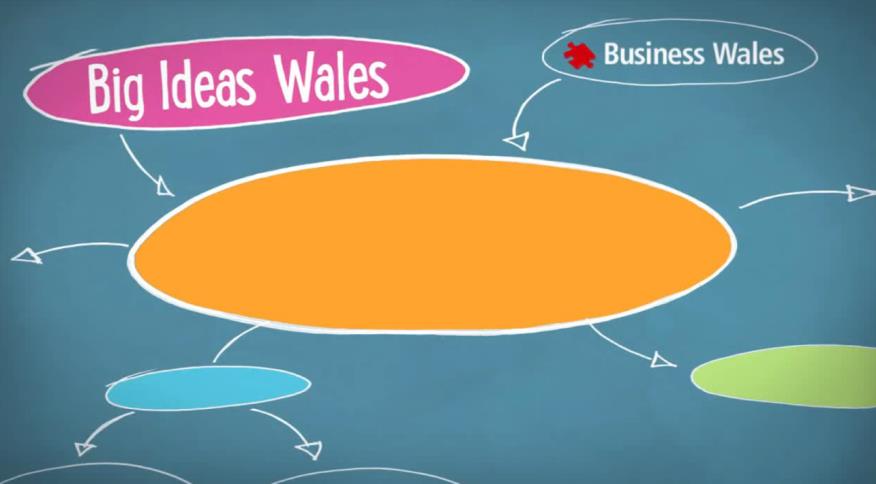 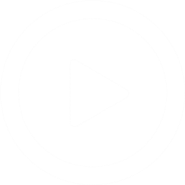 DIRECT LINK:
https://www.youtube.com/watch?v=92ZmzD70sOU
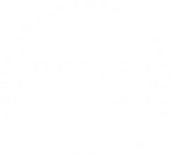 9/23/2019
12
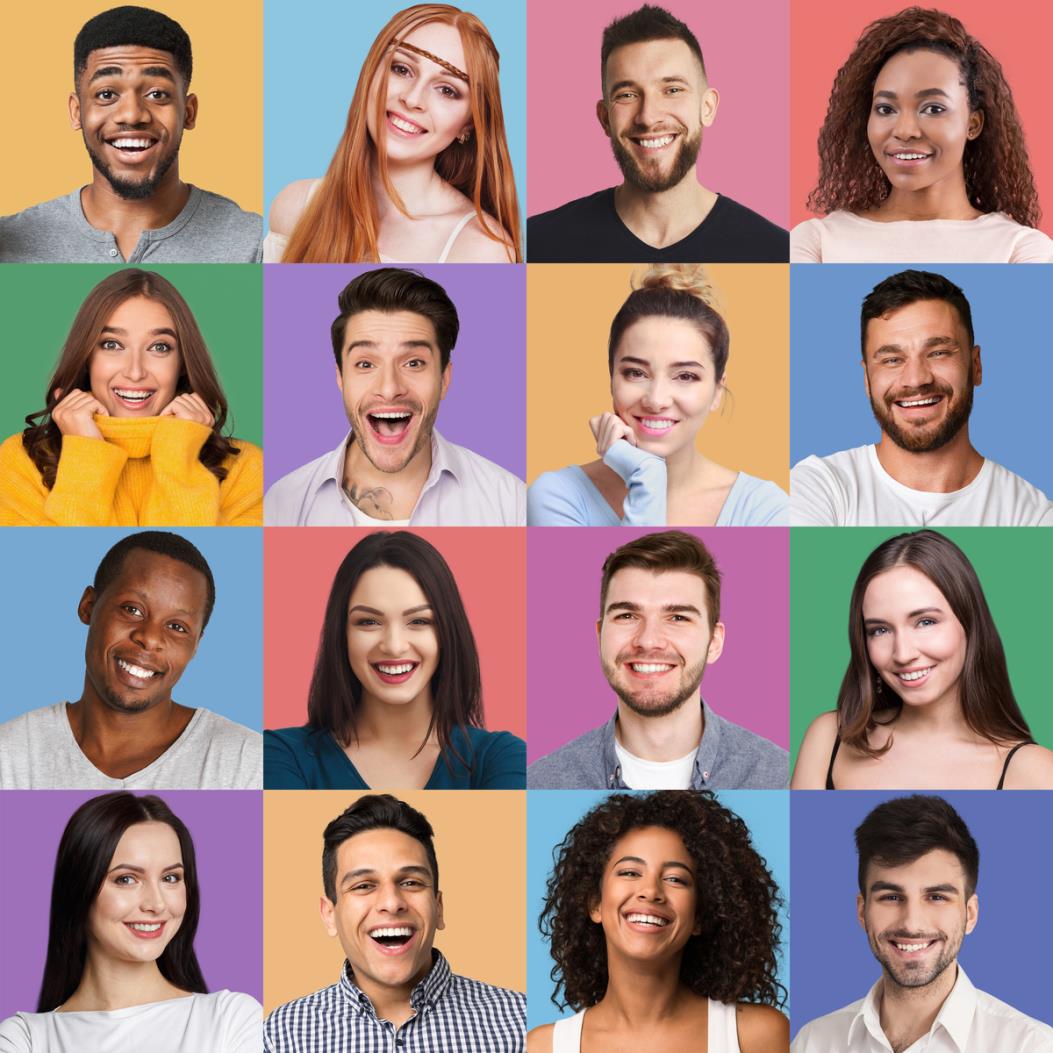 What is an Entrepreneur?
Here are dictionary definitions of entrepreneur.
 
An entrepreneur is “a person who organizes and manages any enterprise, especially a business, usually with considerable initiative and risk.” Random House Dictionary

An entrepreneur is “the owner or manager of a business or enterprise who, by risk and initiative, attempts to make profits.” Collins English Dictionary
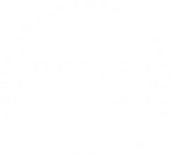 9/23/2019
13
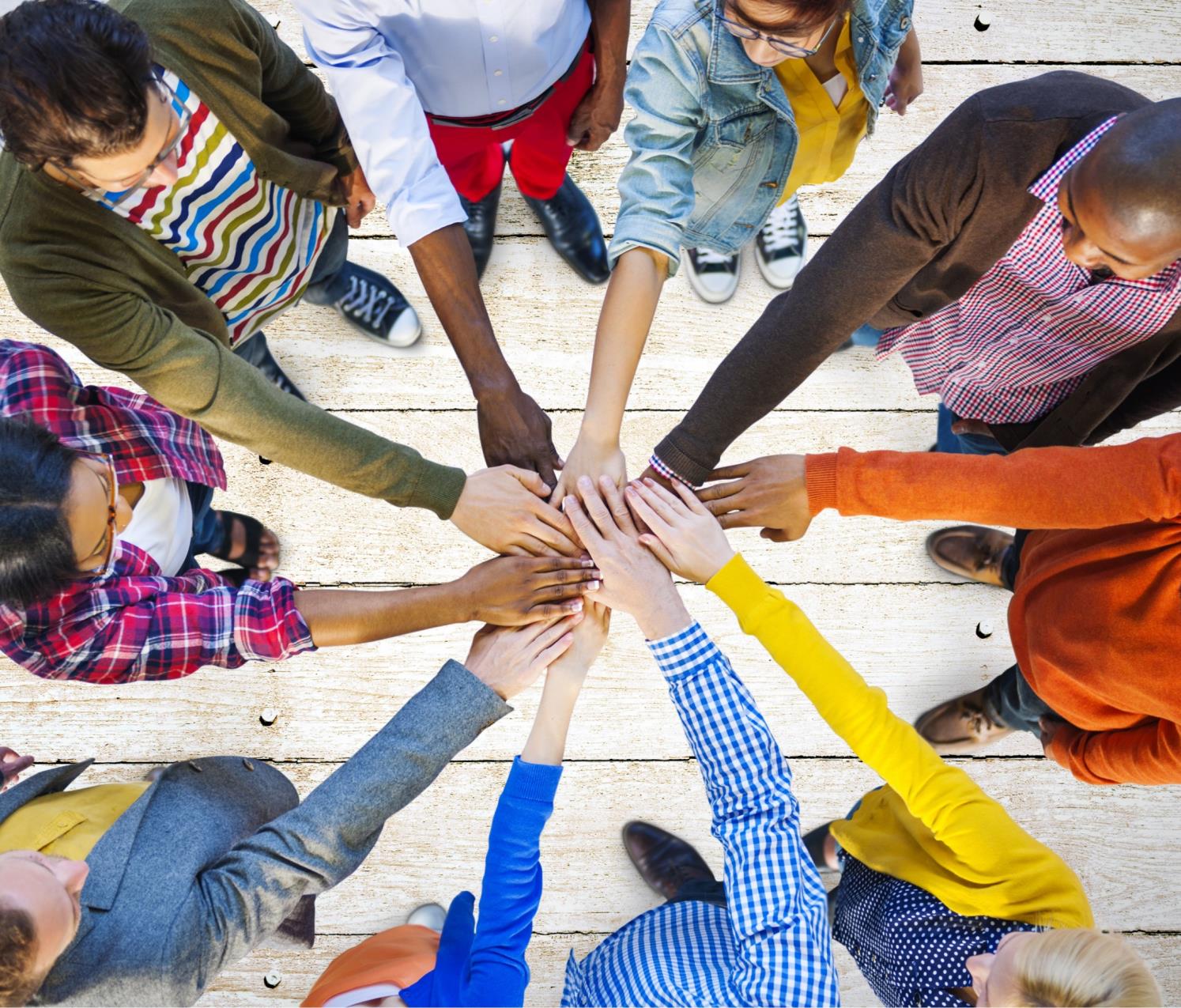 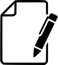 What is your definition of entrepreneur?
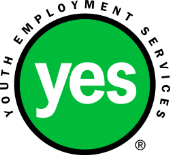 9/23/2019
14
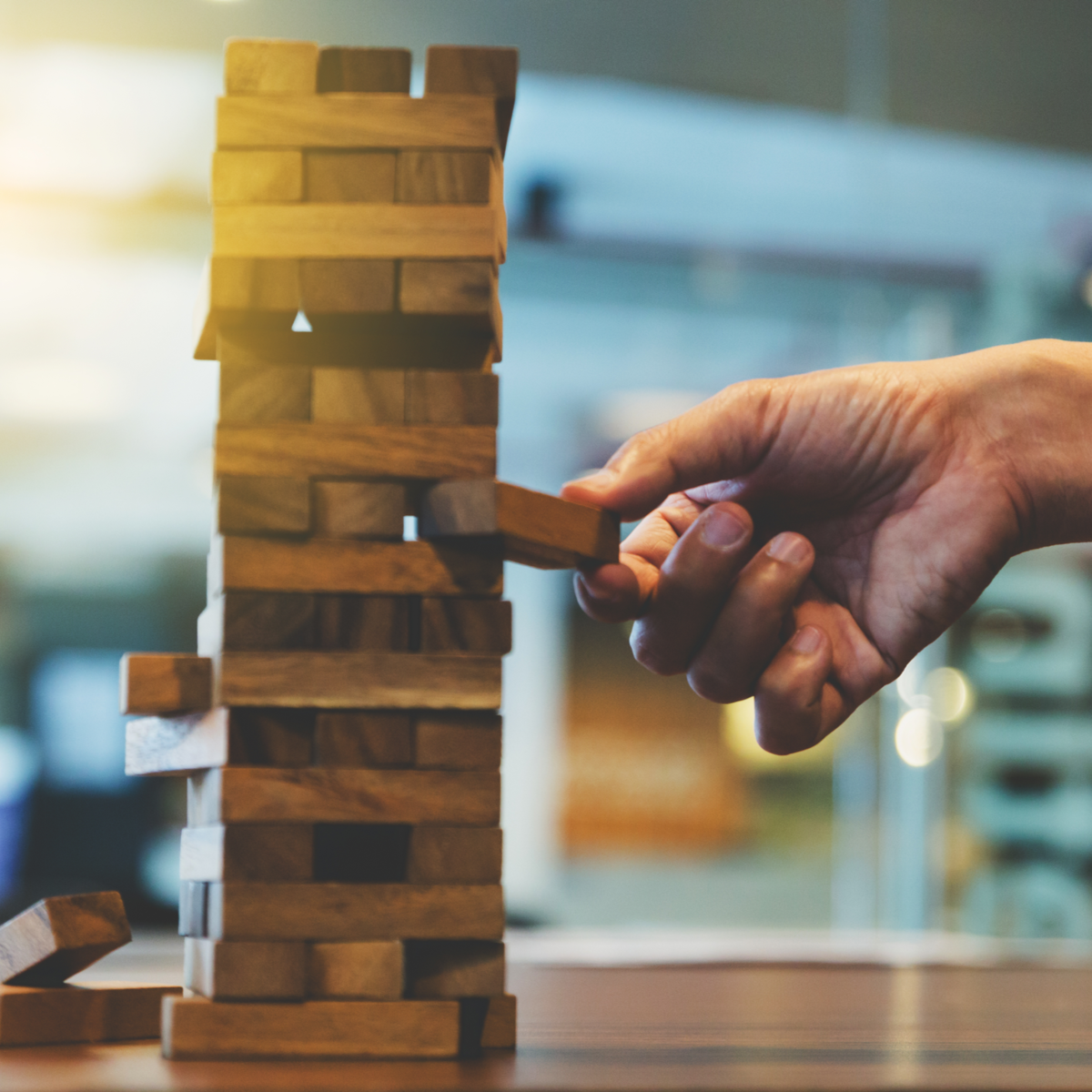 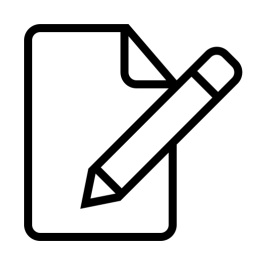 Look at each of the graphs from Statistics Canada, as well as at the red markings on the graphs.  What does each graph tell us about running a small business in Canada?
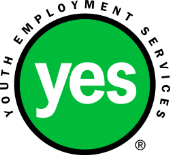 9/23/2019
15
Statistics on Entrepreneurs
Number of Businesses 2001-2015
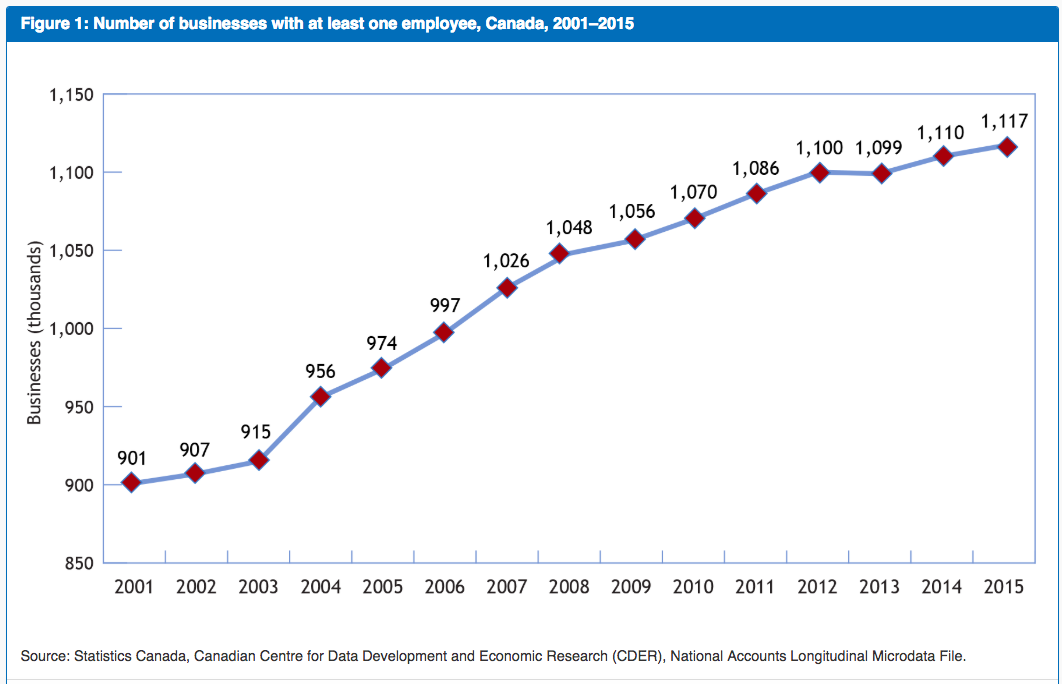 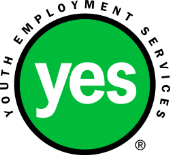 9/23/2019
16
Statistics on Entrepreneurs
Number of Businesses by Size and Province 2017
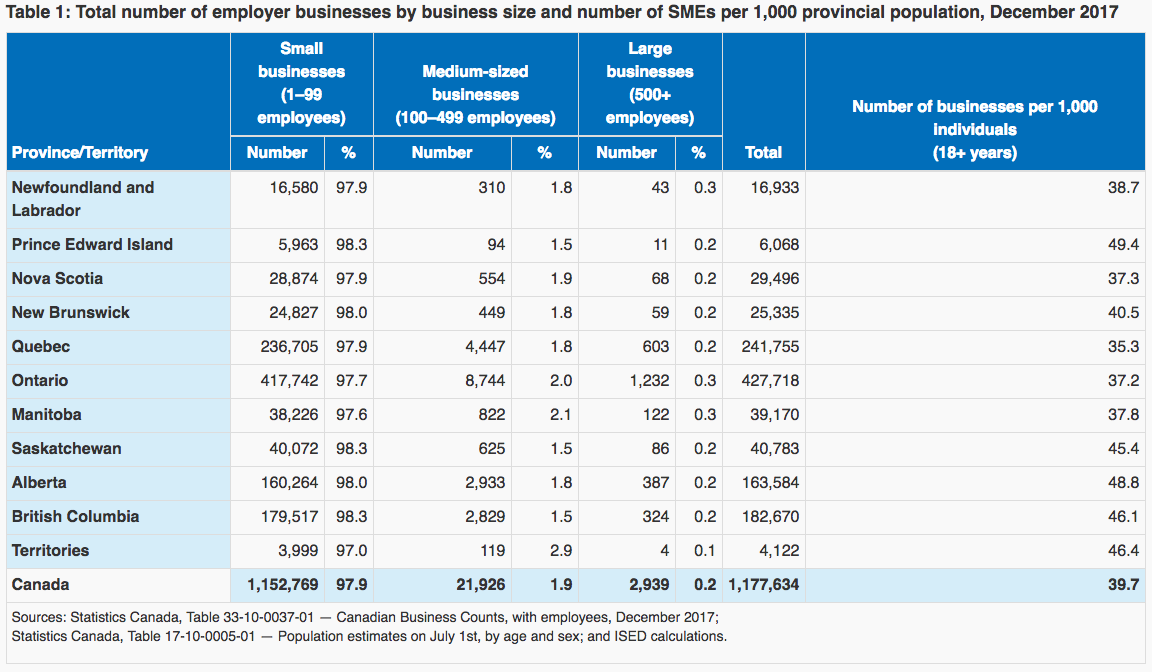 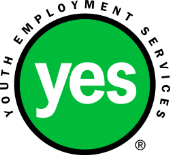 9/23/2019
17
Statistics on Entrepreneurs
Number of Businesses by Size, Goods and Services 2017
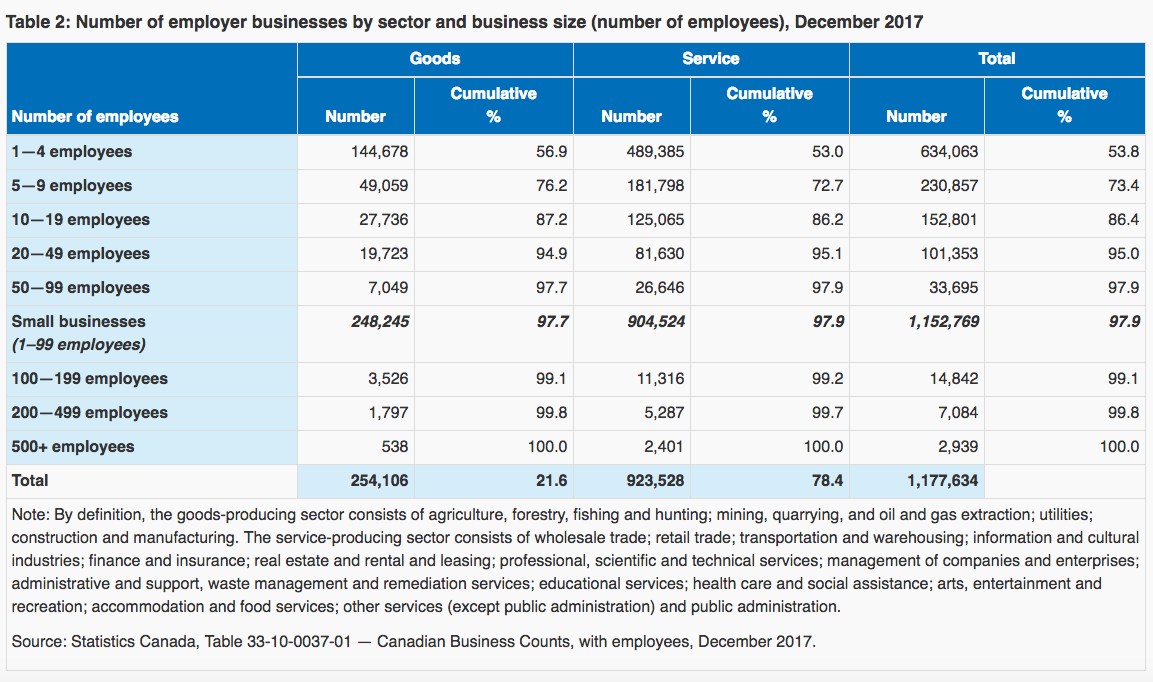 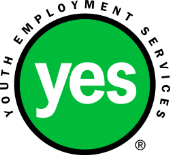 9/23/2019
18
Statistics on Entrepreneurs
Number of Businesses by Size and Sector 2017
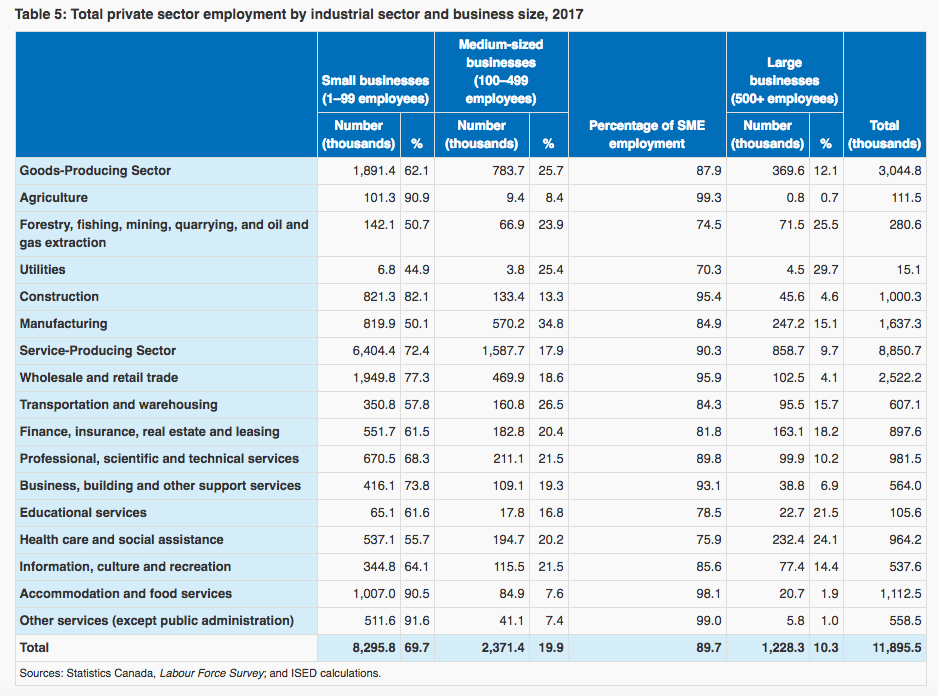 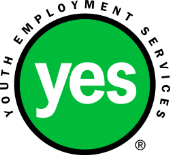 9/23/2019
19
Statistics on Entrepreneurs
Percentage of Private Sector Employment by Size 2017
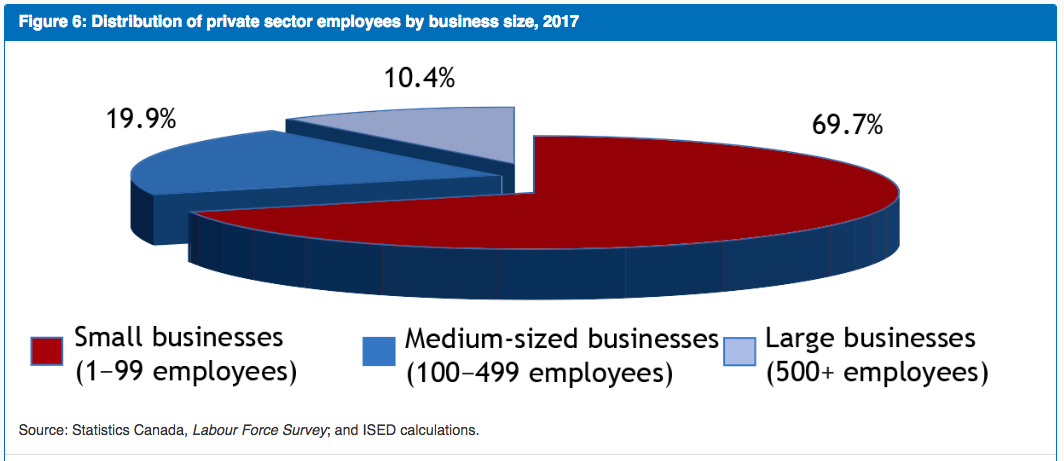 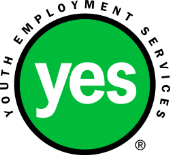 9/23/2019
20
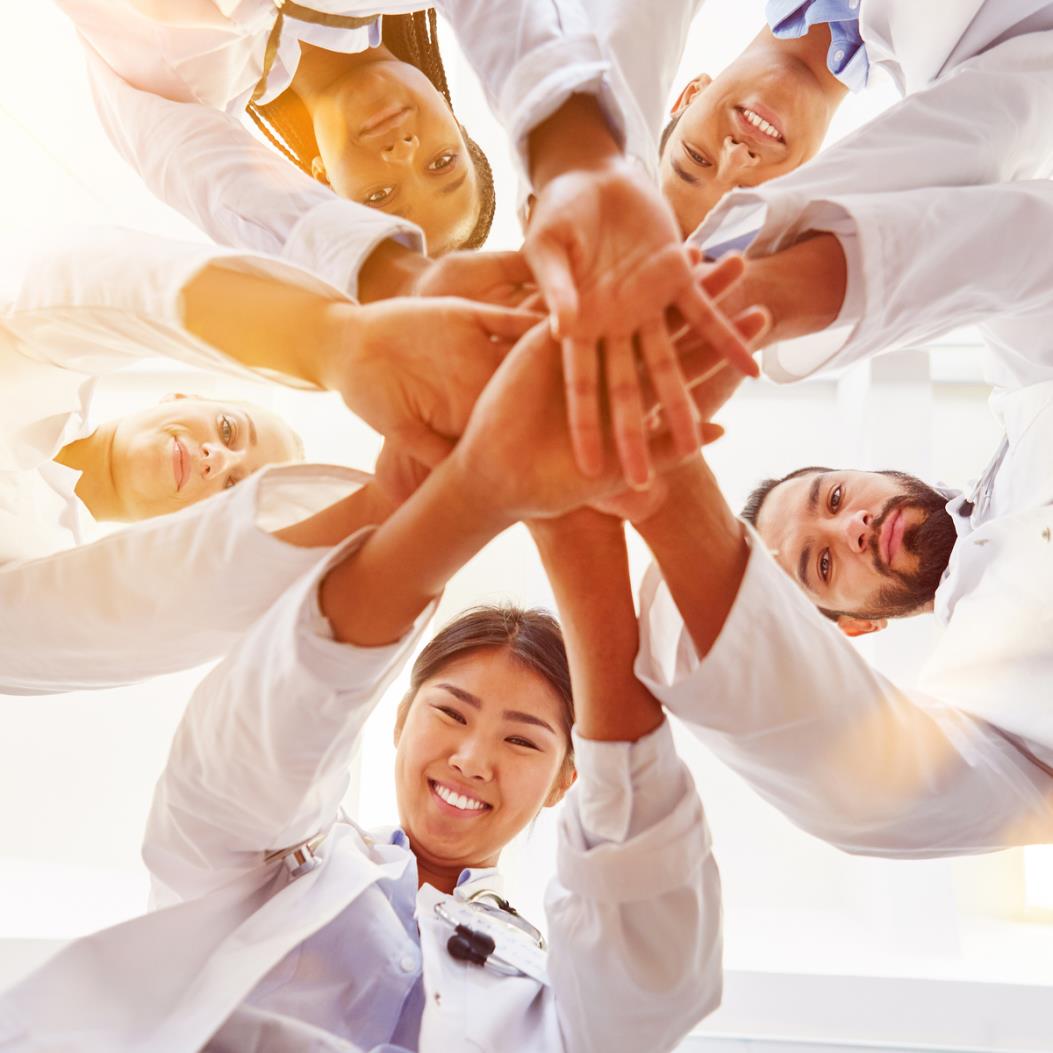 Statistics on Entrepreneurs
What do these statistics tell us about small businesses in Canada?
The number of small businesses, and therefore entrepreneurs, is steadily increasing.
Very small businesses (1-99 employees) represent the majority of businesses in all provinces.
Very small businesses (1-99 employees) represent the majority of businesses in both goods and services.
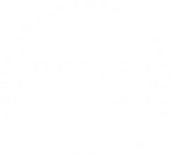 9/23/2019
21
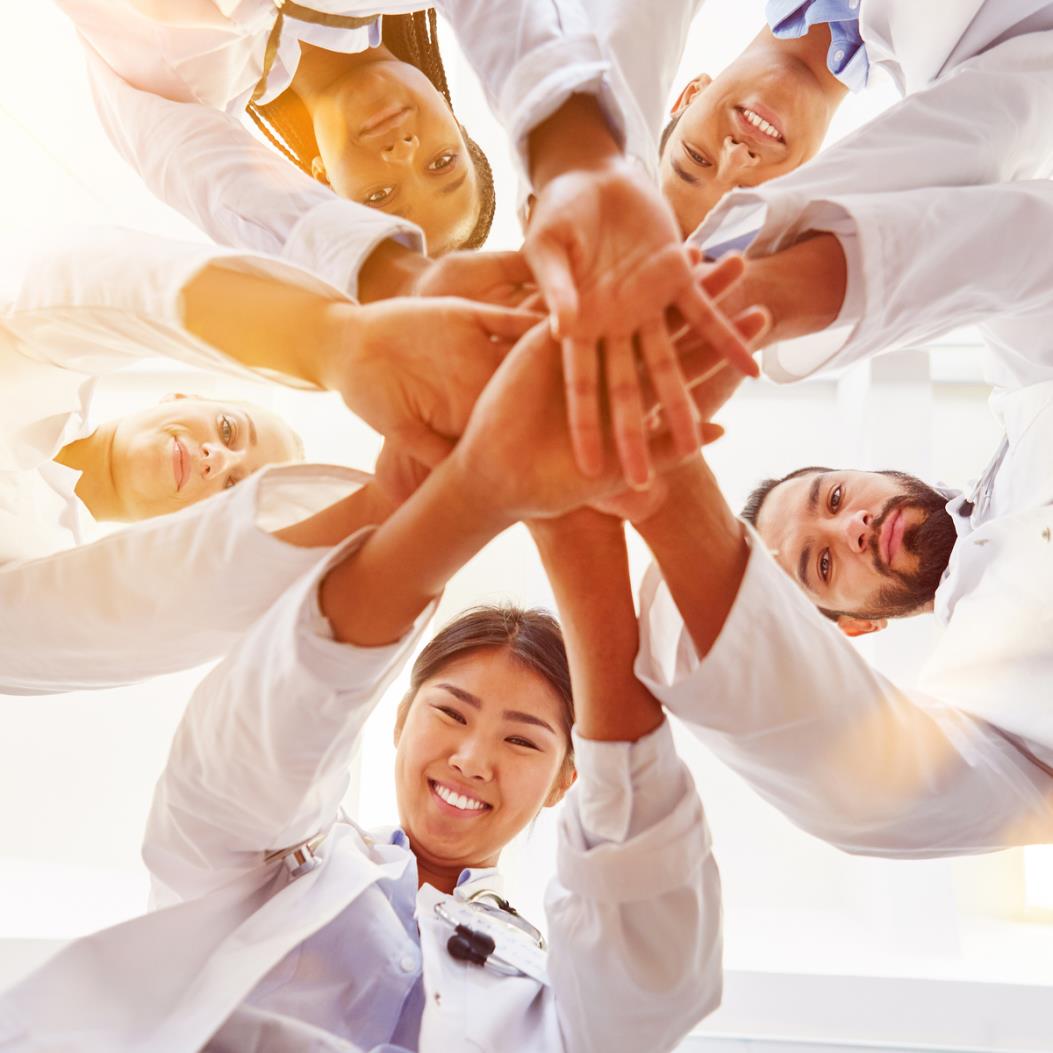 Statistics on Entrepreneurs
What do these statistics tell us about small businesses in Canada?
Very small businesses (1-99 employees) represent the majority of businesses in all sectors.
Very small businesses (1-99 employees) represent the majority of employment in the private sector.
Entrepreneurs are important to local, provincial and national economies.
Being an entrepreneur is a good career choice to consider and learn more about.
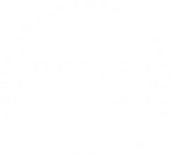 9/23/2019
22
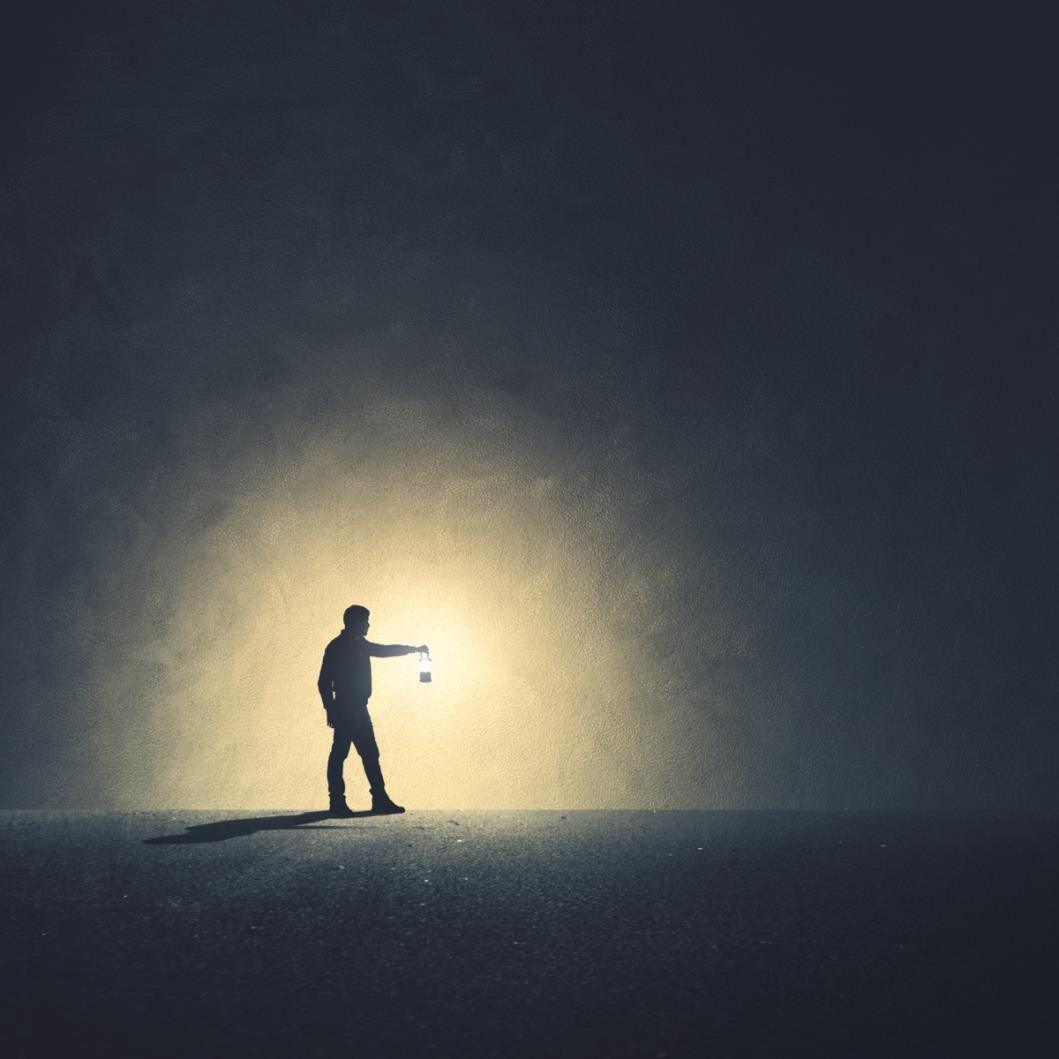 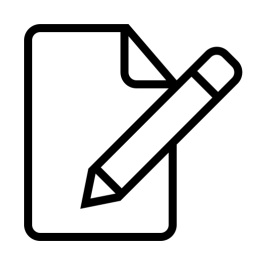 Where can we see entrepreneurs all around us every day?
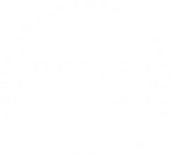 9/23/2019
23
Entrepreneurs Around Us
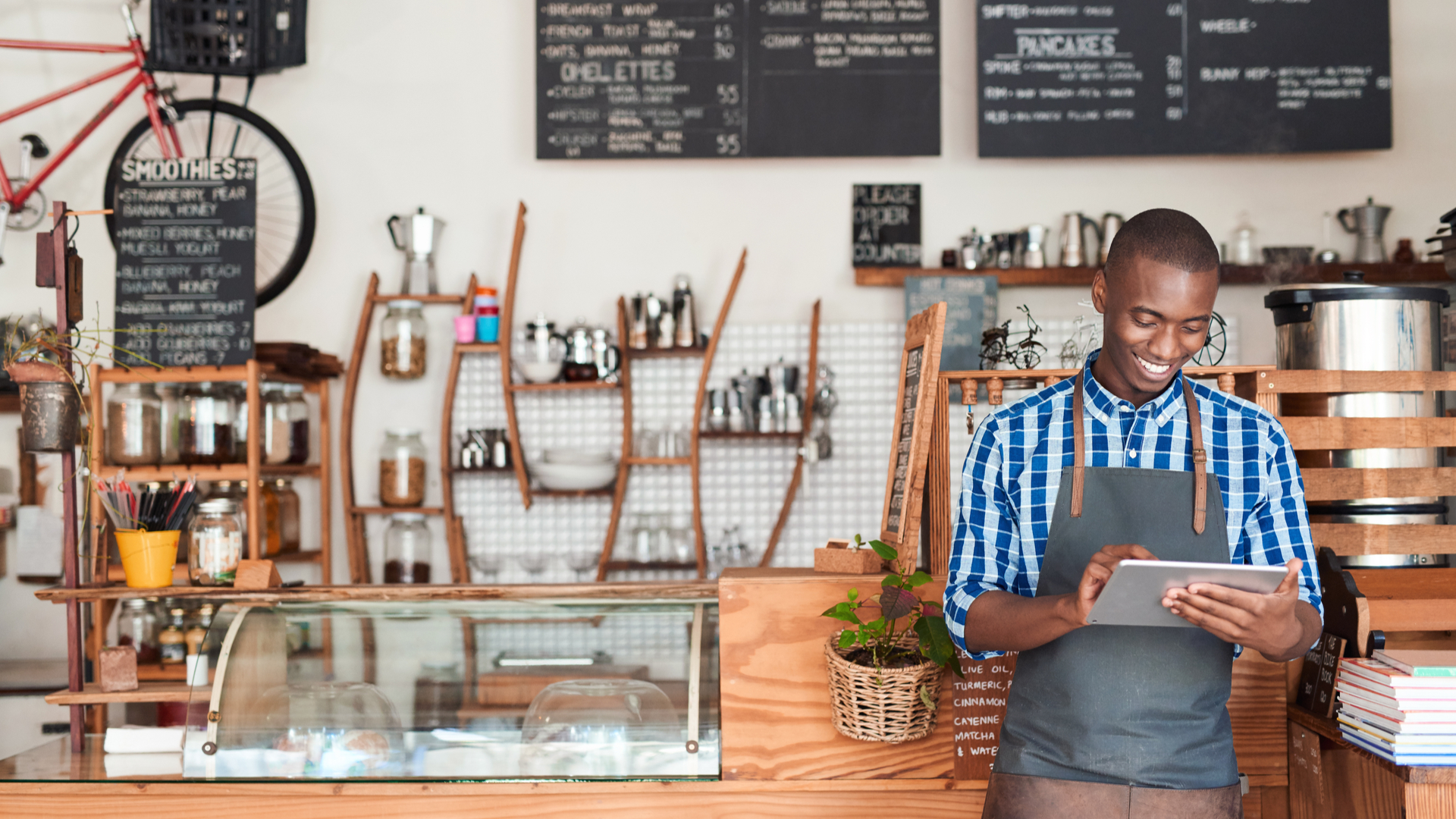 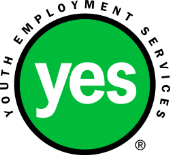 9/23/2019
24
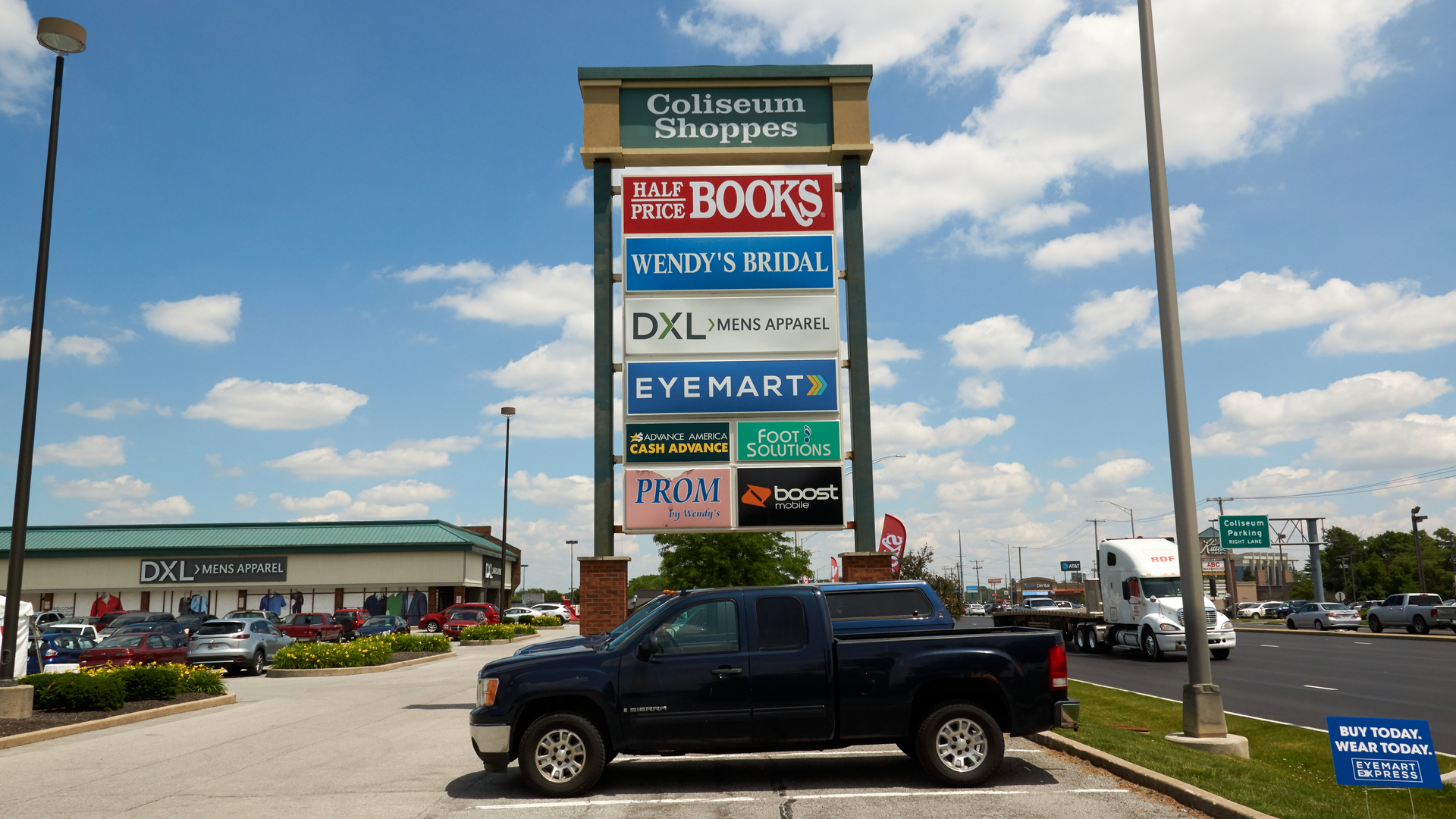 Entrepreneurs Around Us
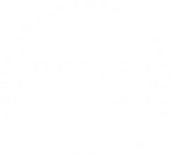 9/23/2019
25
Entrepreneurs Around Us
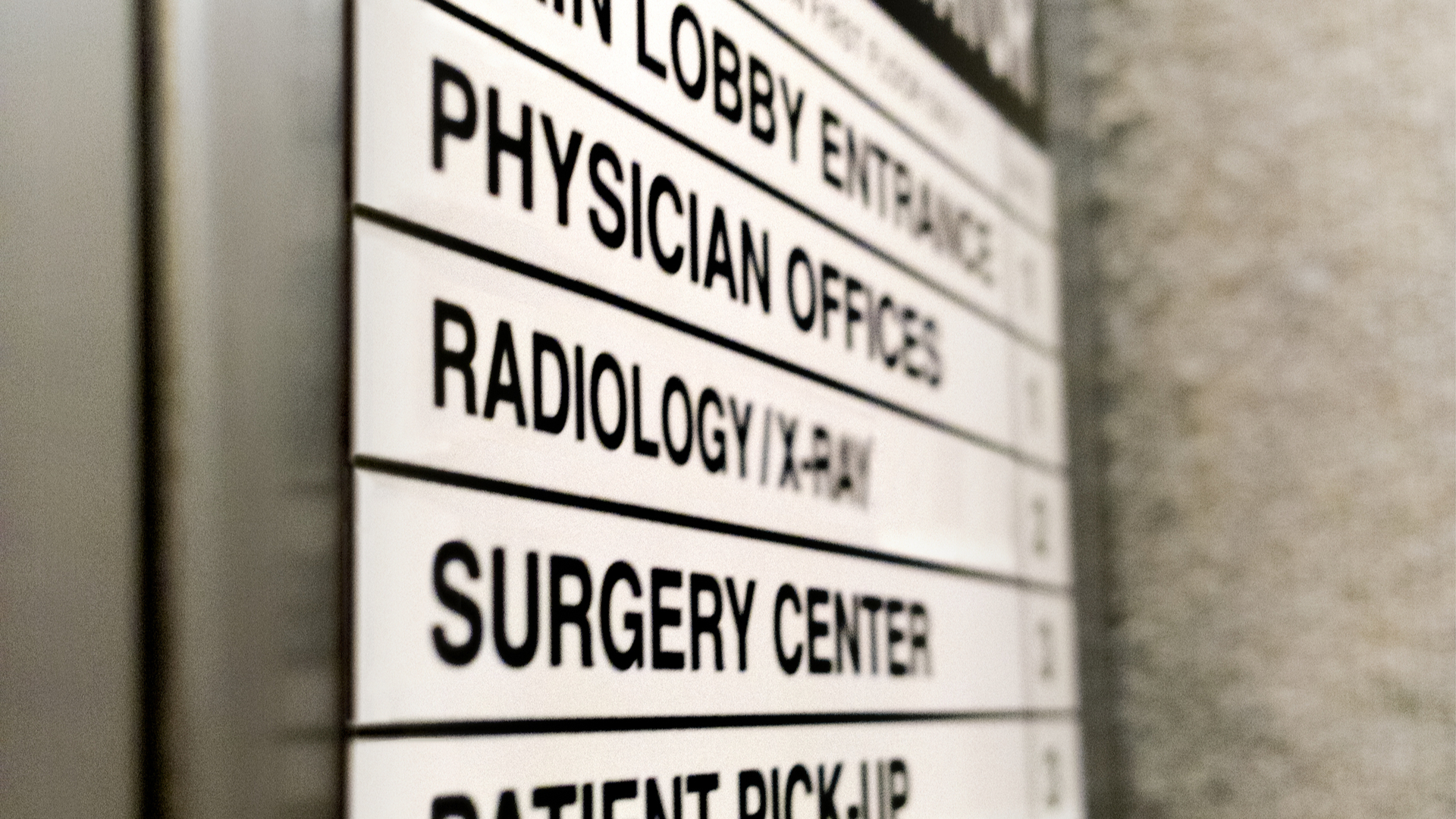 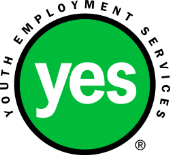 9/23/2019
26
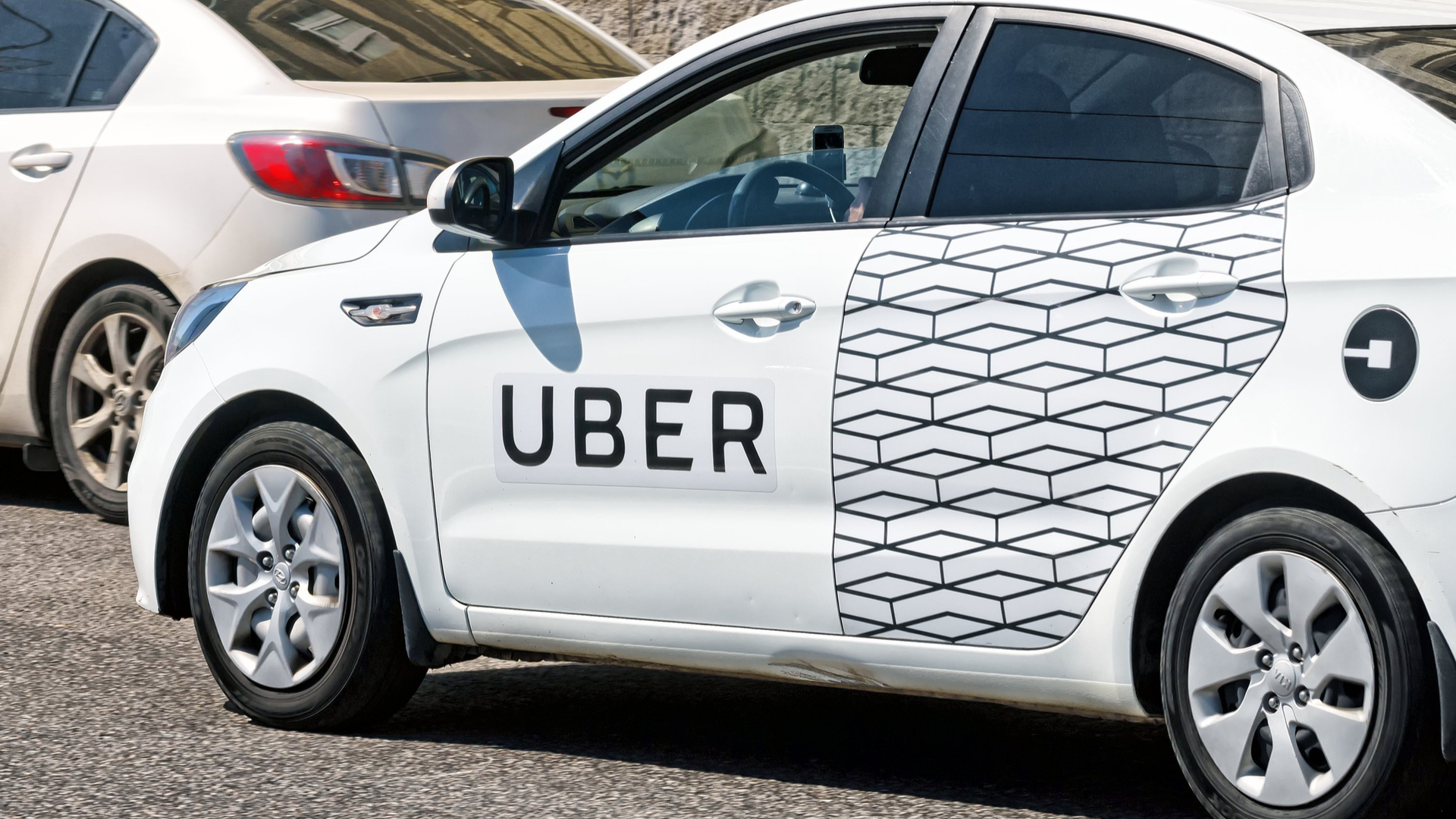 Entrepreneurs Around Us
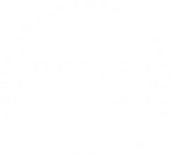 9/23/2019
27
Entrepreneurs Around Us
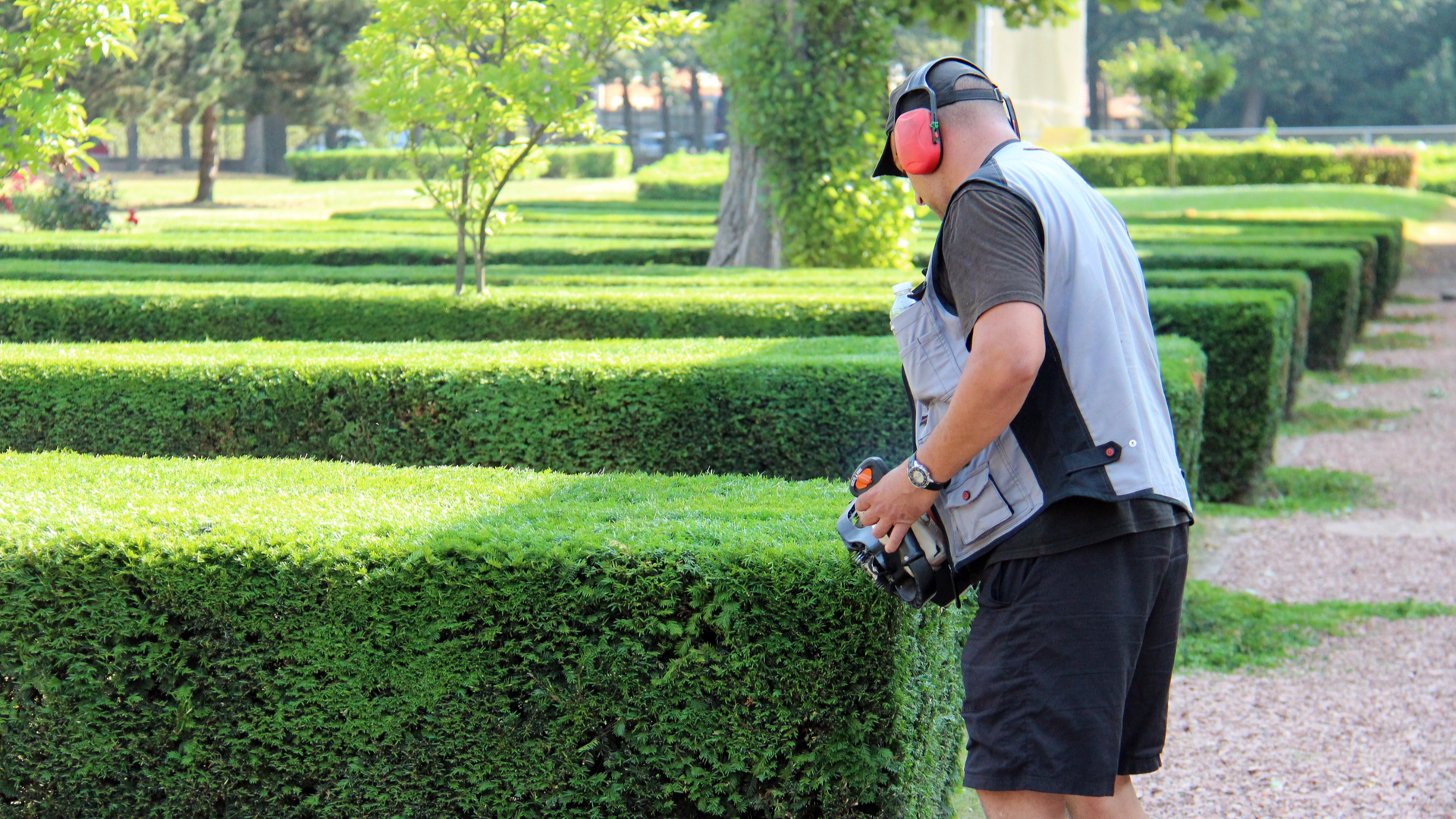 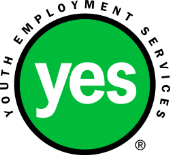 9/23/2019
28
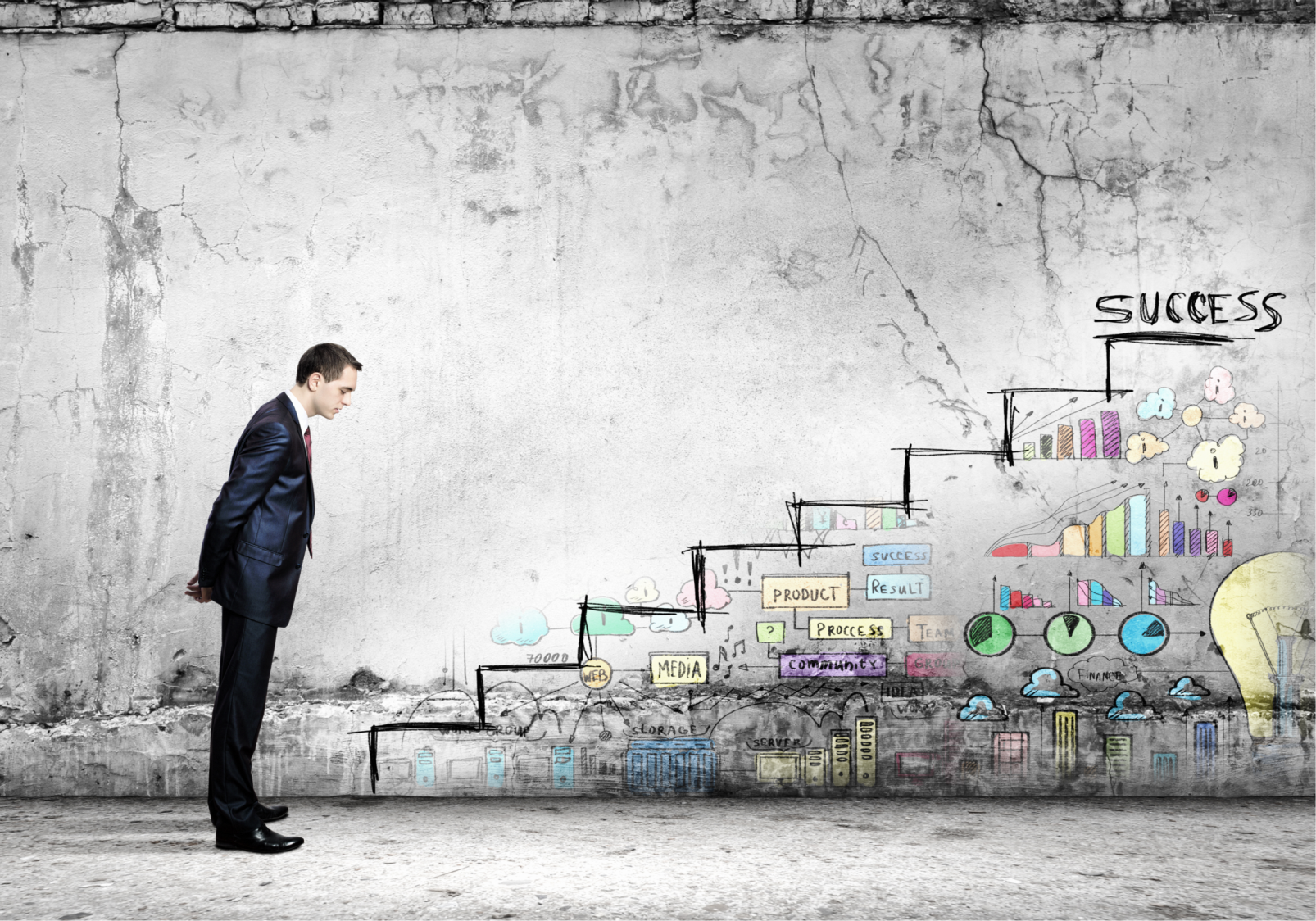 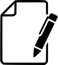 Do you know any entrepreneurs? If yes, what types of businesses have they built?
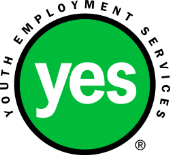 9/23/2019
29
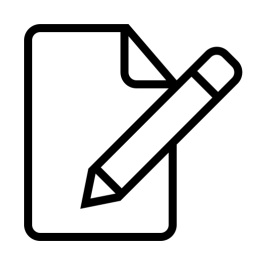 Watch one or more videos from the series How to Quit Your Job from the Canadian Federation of Independent Businesses (CFIB).  Each video tells the story of a small Canadian entrepreneur.  What did you learn from the story?
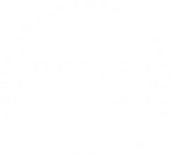 9/23/2019
30
VIDEO:
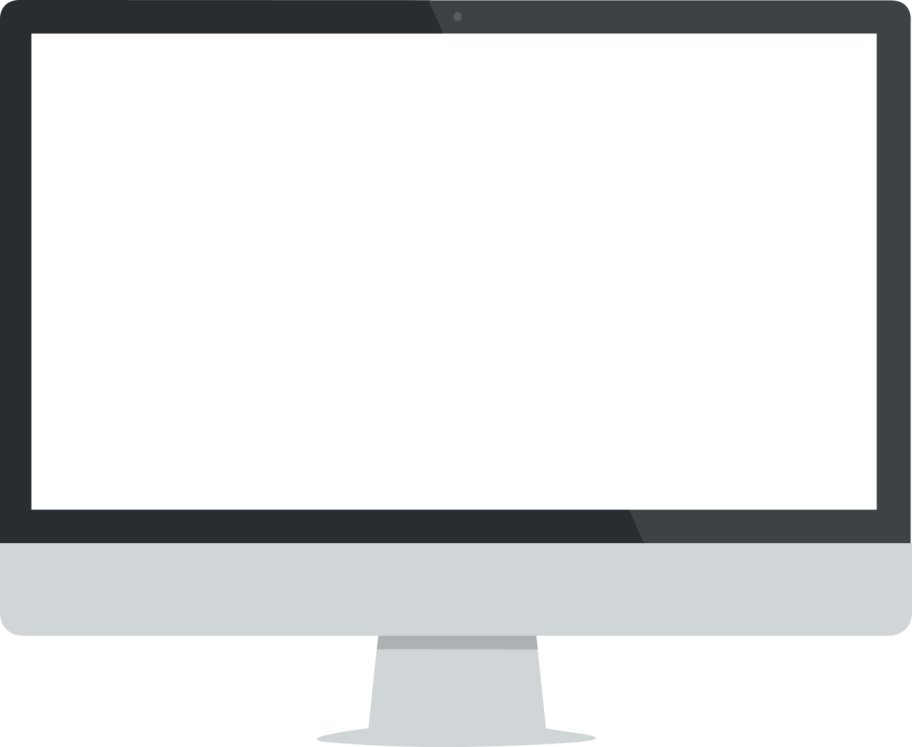 Durham Custom Wood Décor
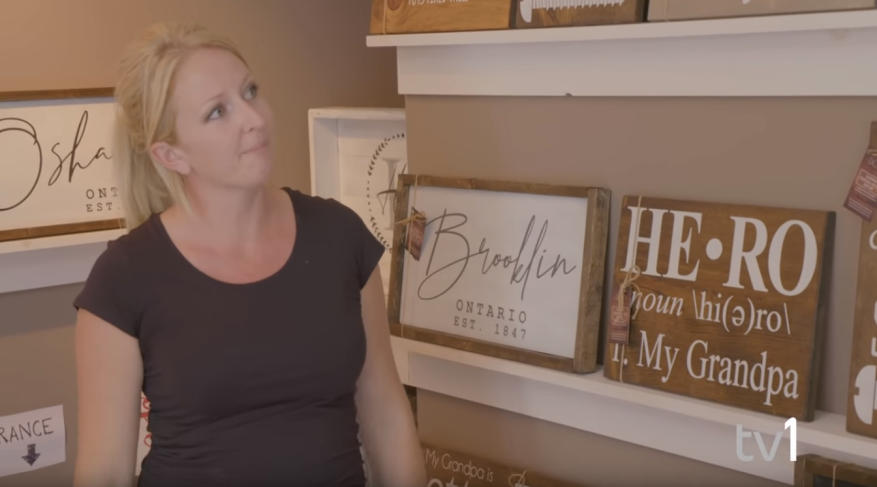 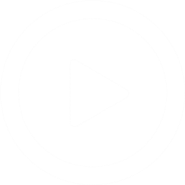 DIRECT LINK:
https://www.youtube.com/watch?v=EP3XfW0LPd0
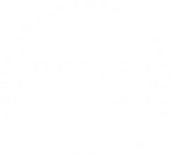 9/23/2019
31
VIDEO:
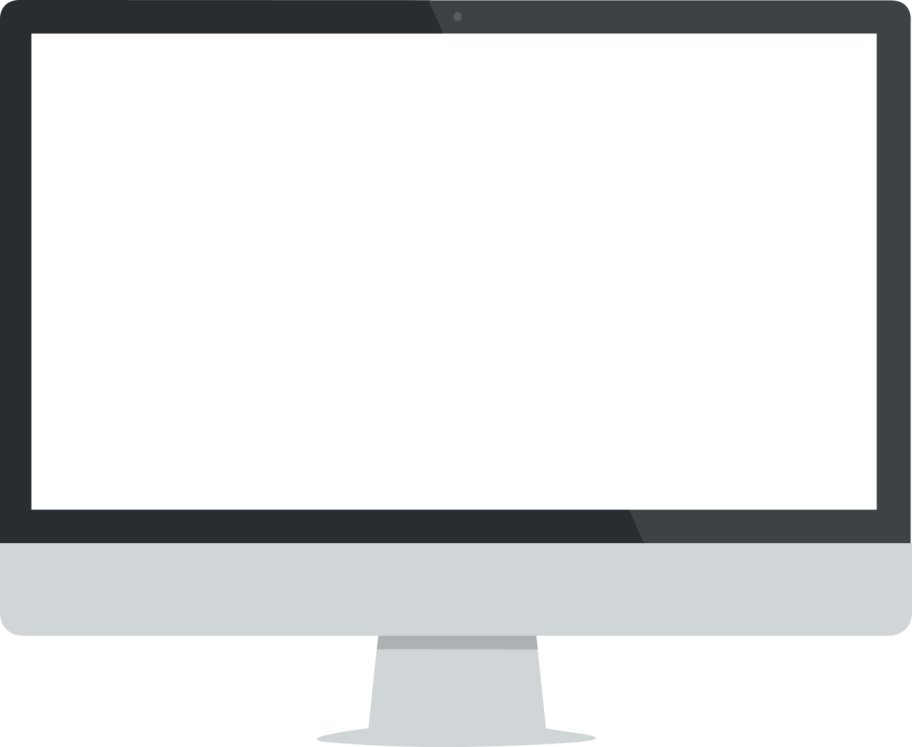 FART Café
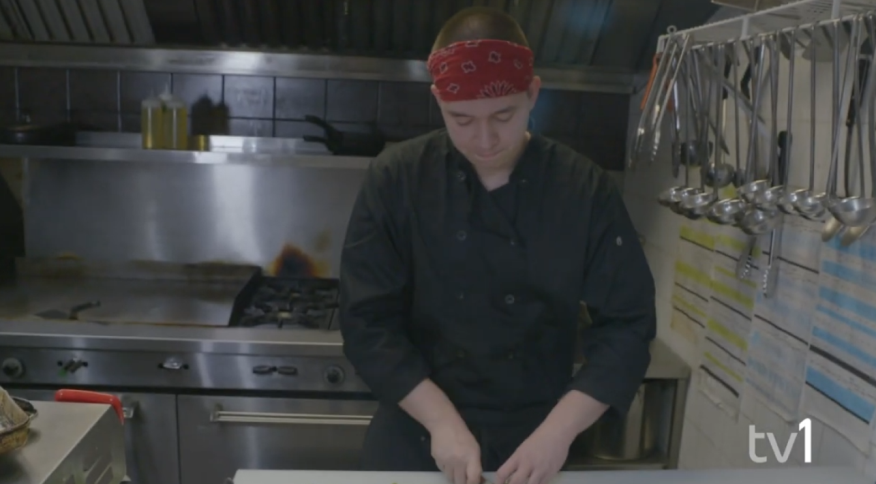 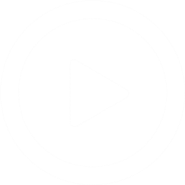 DIRECT LINK:
https://www.youtube.com/watch?v=WbTJvBqjcWE
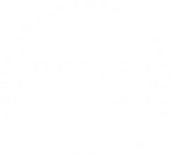 9/23/2019
32
VIDEO:
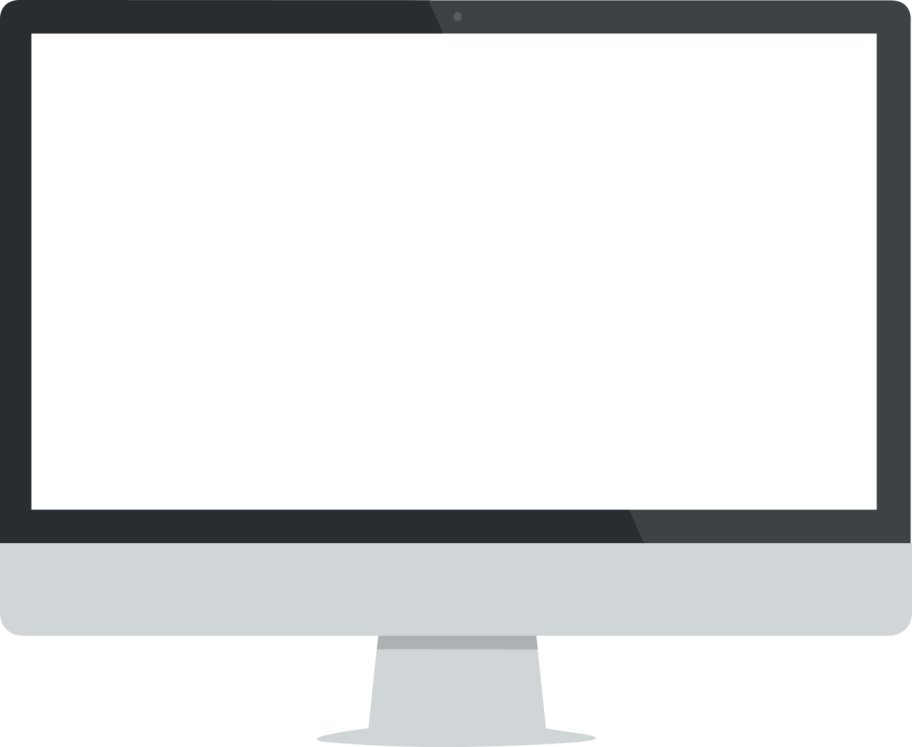 Vezeau Wines
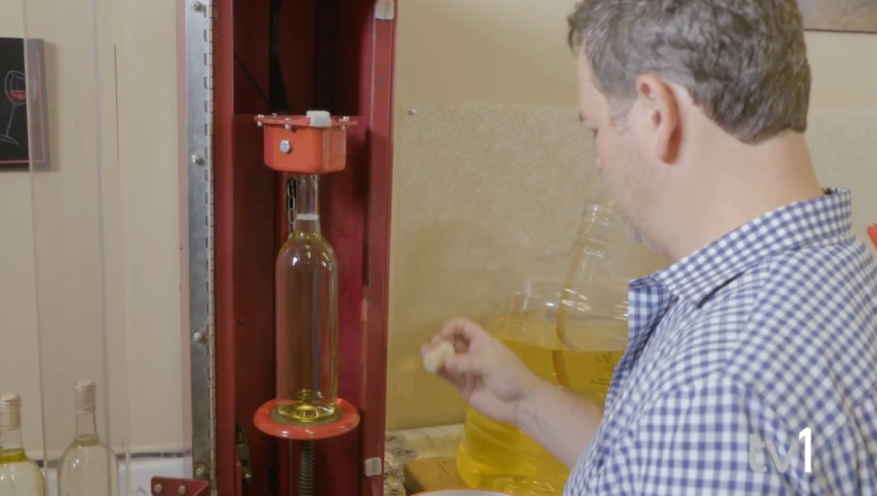 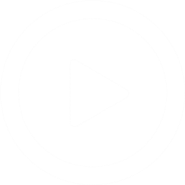 DIRECT LINK:
https://www.youtube.com/watch?v=d2BkJMprq5w
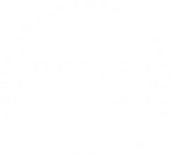 9/23/2019
33
VIDEO:
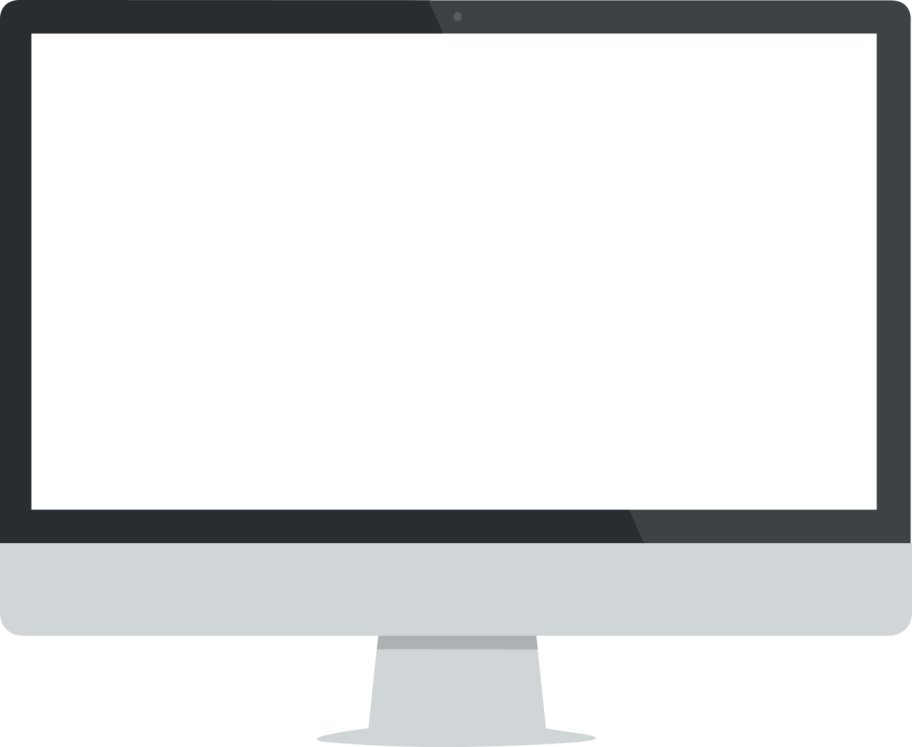 Touch of a Paw Spa
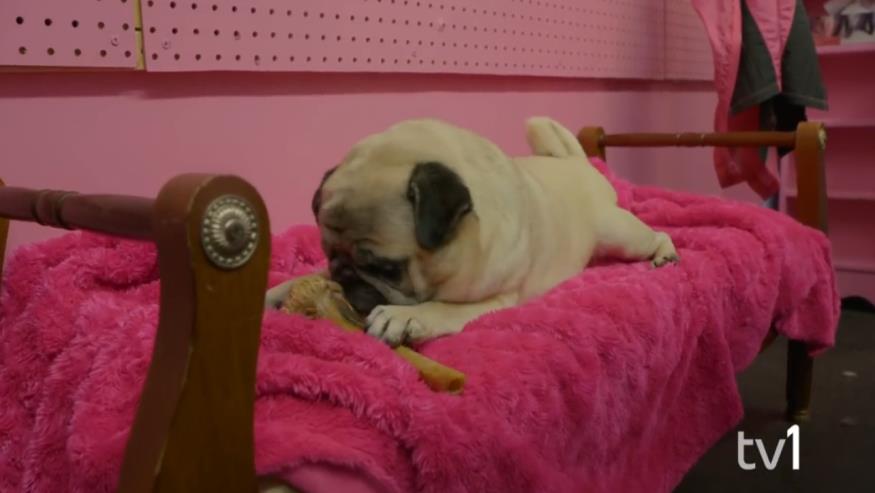 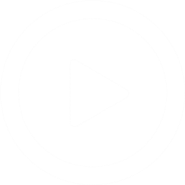 DIRECT LINK:
https://www.youtube.com/watch?v=oRcK7EKdthw
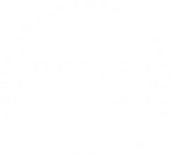 9/23/2019
34
VIDEO:
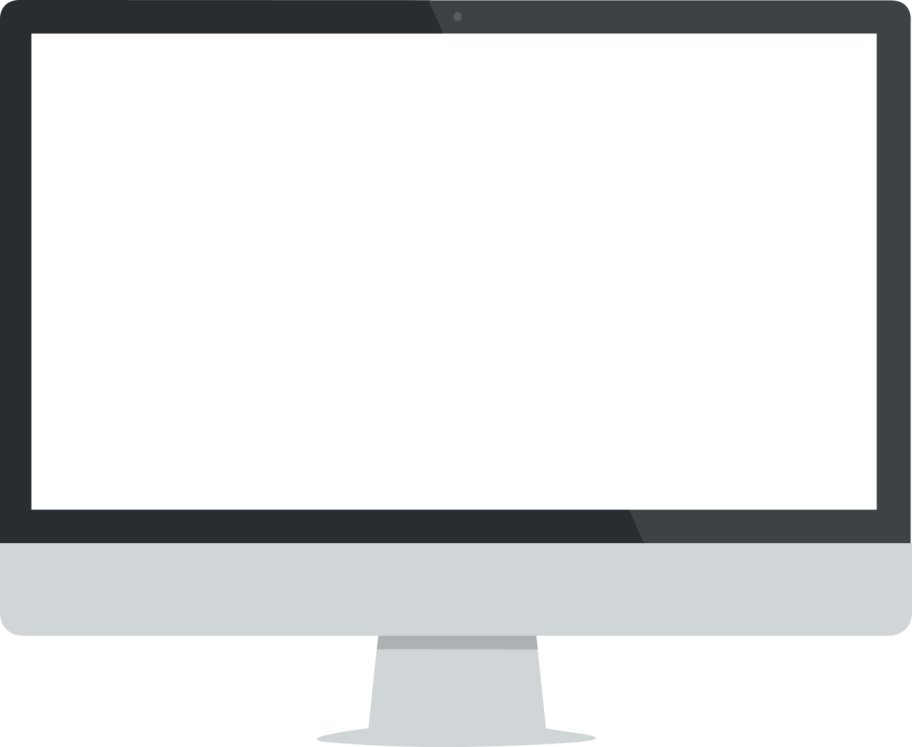 The Grid Family Entertainment Centre
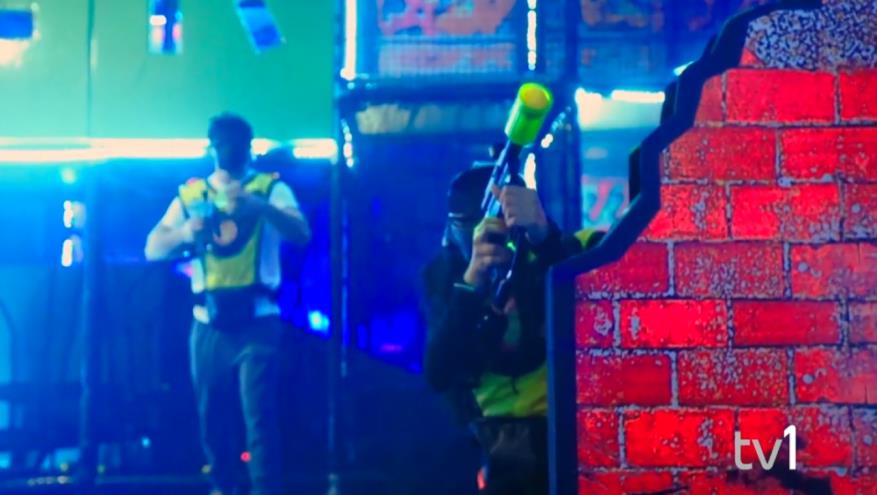 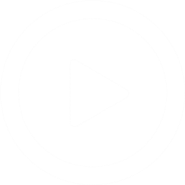 DIRECT LINK:
https://www.youtube.com/watch?v=2e0_Tquiv4U
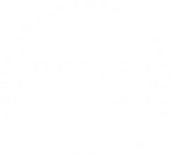 9/23/2019
35
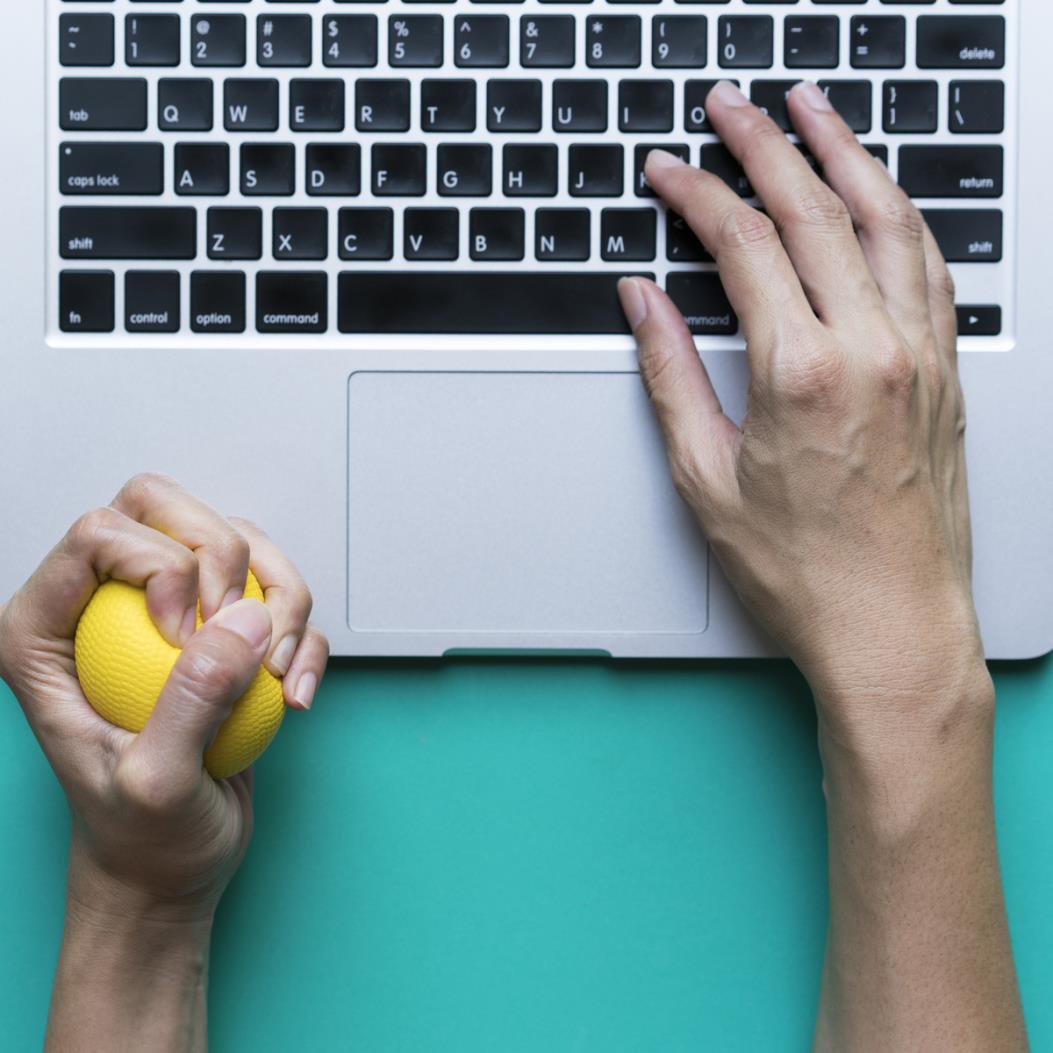 A Model of Entrepreneurship
4.1  Gartner’s (1985) Model of Entrepreneurship
Entrepreneur
Process
Environment
Organization
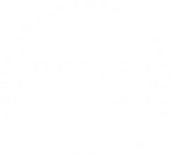 9/23/2019
36
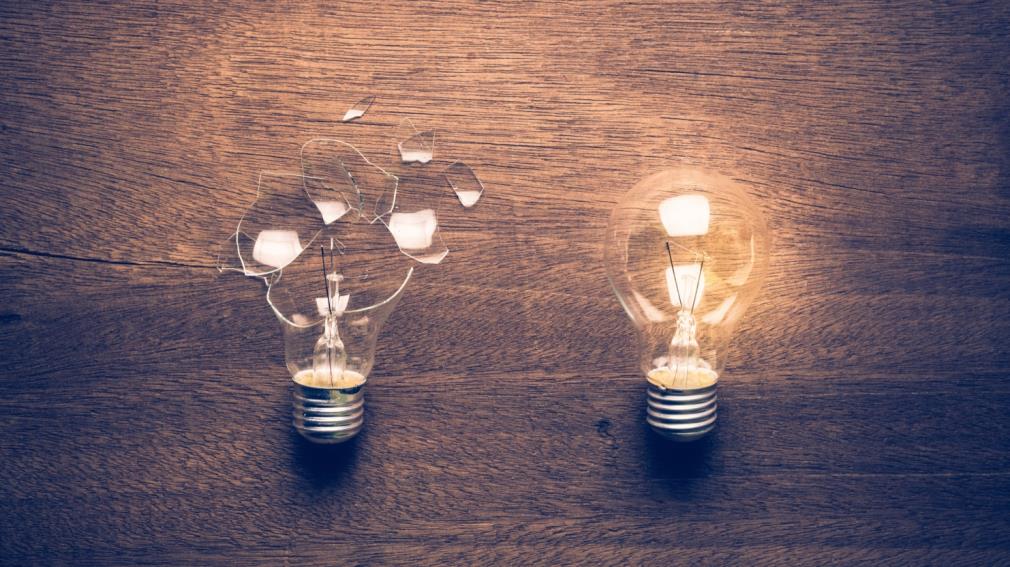 A Model for Entrepreneurship
Why is this model important for entrepreneurs?
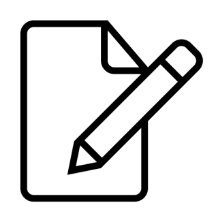 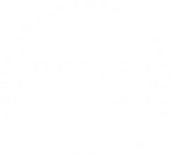 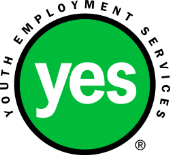 9/23/2019
37
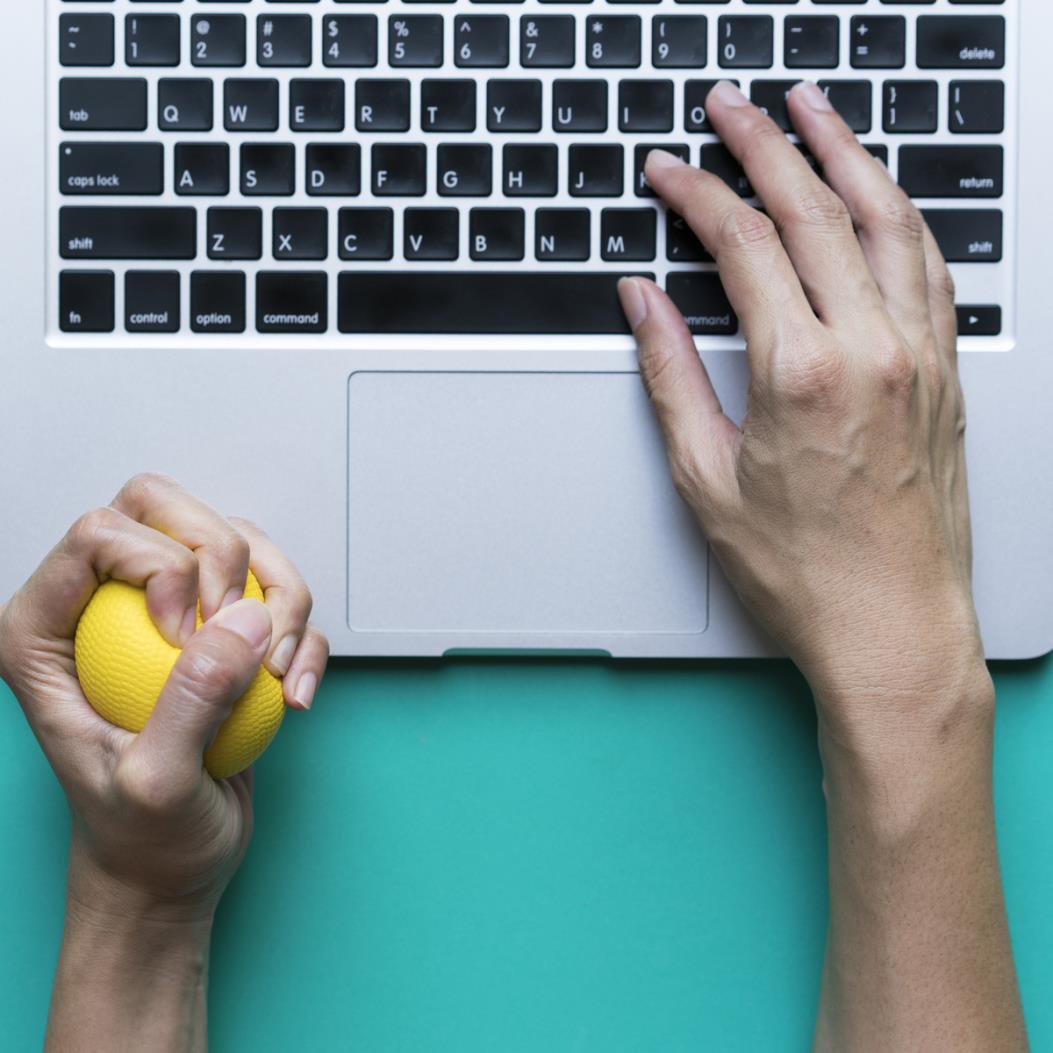 A Model for Entrepreneurship
The success of an entrepreneur is not just about the entrepreneur.
It is also about the environment the entrepreneur is in, the processes the entrepreneur uses to build the business, and the organization the entrepreneur builds.
As entrepreneurs we have to look at all of these elements.
We will look at parts of these elements                 throughout the series of entrepreneurship workshops.
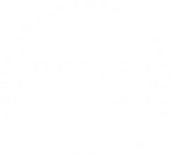 9/23/2019
38
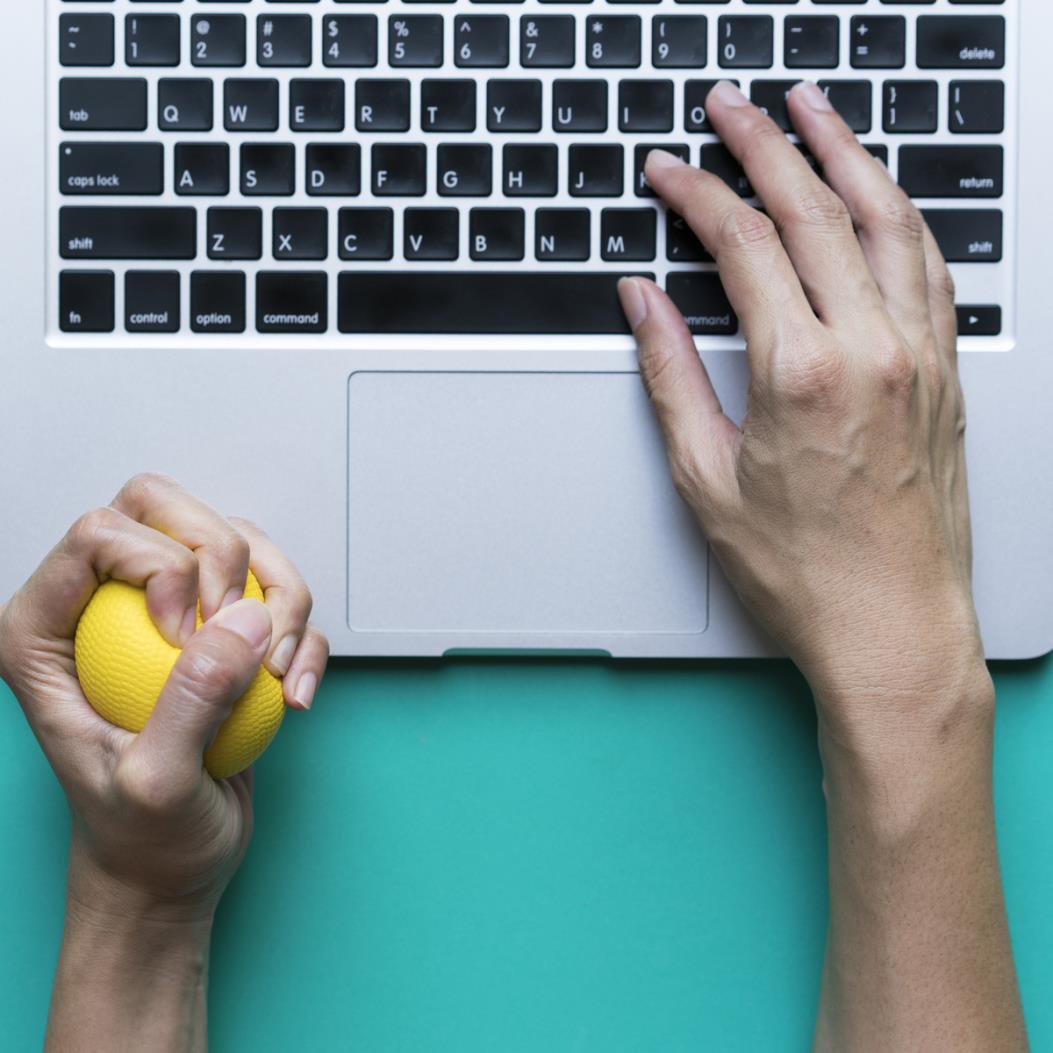 Different Types of Enterprises
There is a well-engrained public image of entrepreneurship as being about building world-changing, billion dollar, global enterprises. But the reality is that there are many different ways to be an entrepreneur and many different types of enterprises to build.  Most of us won’t build global enterprises, but we will build enterprises that are meaningful and impactful for us, and that support us financially.
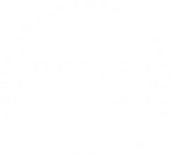 9/23/2019
39
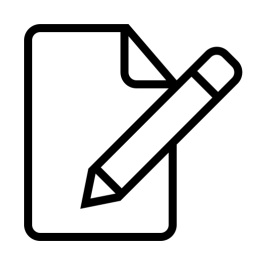 Put the names for the different types of enterprises given below next to the correct descriptions.
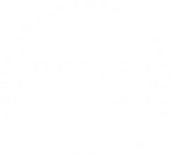 9/23/2019
40
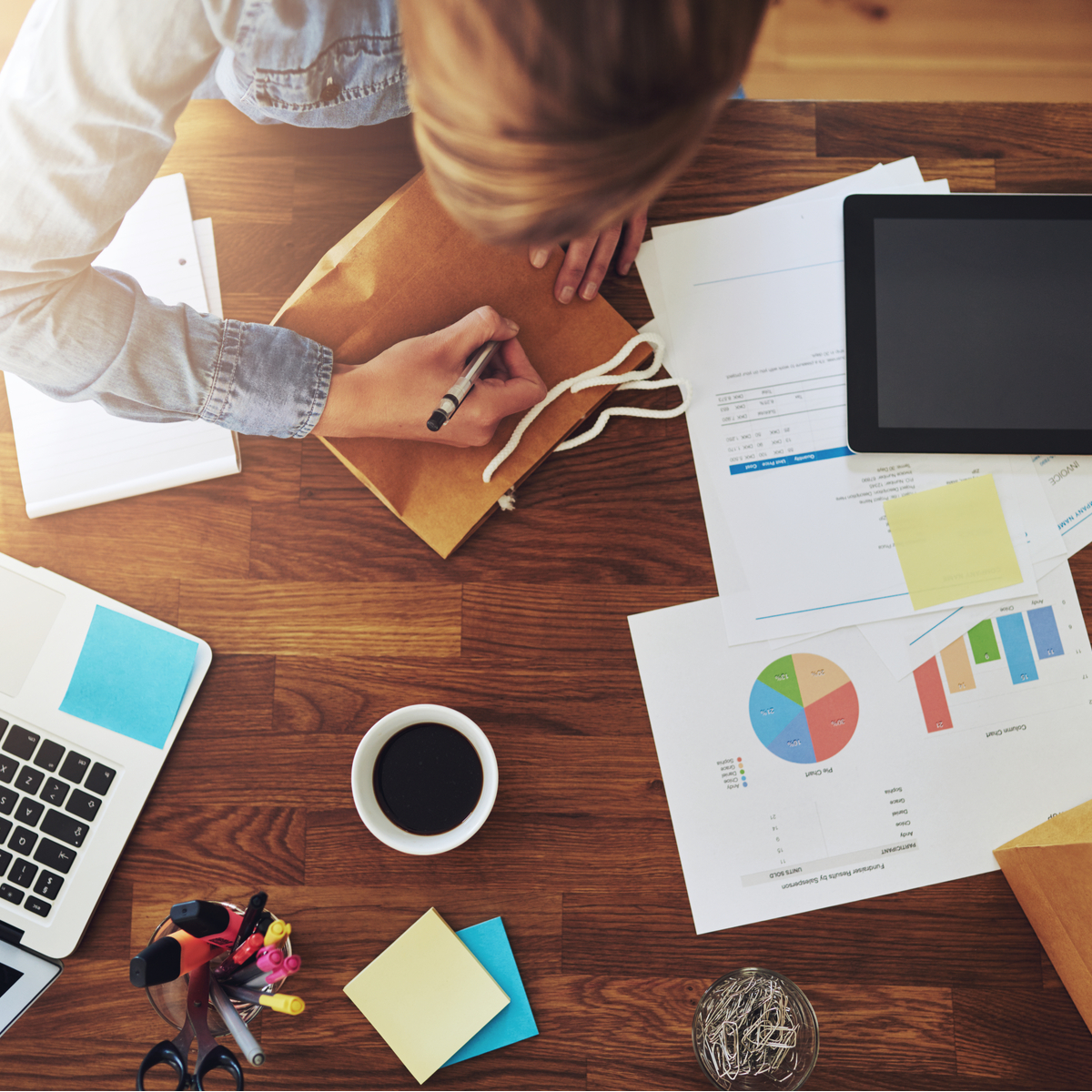 Different Types of Enterprises
The Side Hustle
This type of enterprise is run in addition to our regular job.  We work on the business in the evenings or weekends.  This is also known as a hobby enterprise, because it often starts as our hobby or something we are passionate about or good at.  We then find that we can make money at it.
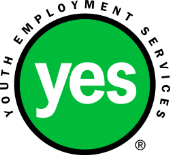 9/23/2019
41
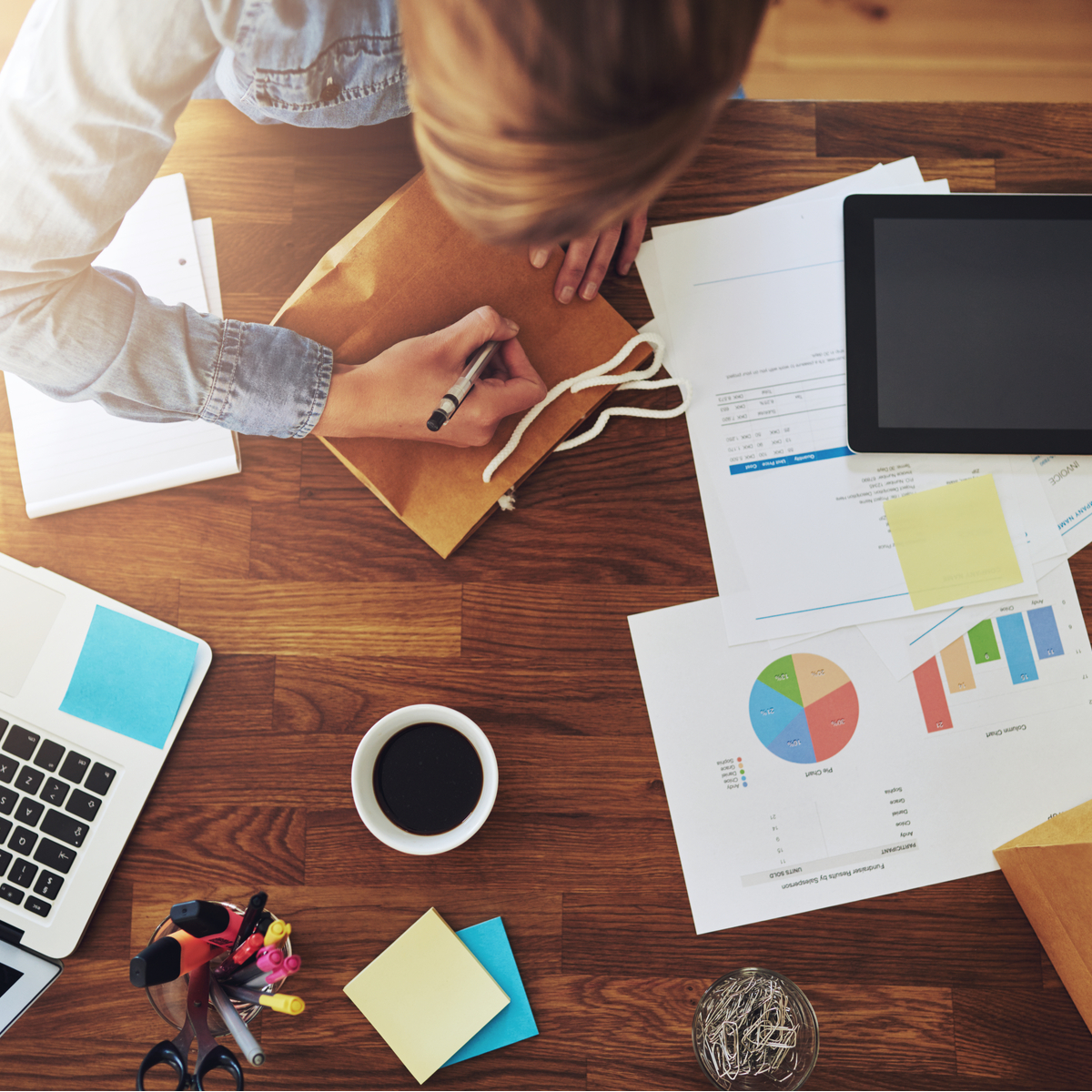 Different Types of Enterprises
The Microenterprise
This type of enterprise is very small.  We work in the enterprise full time, however, there may just be us or two or three other people working in the business.  The business brings in enough money for us to live on and we don’t really want it to get much bigger or more complicated.
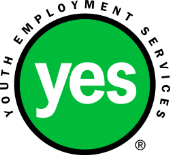 9/23/2019
42
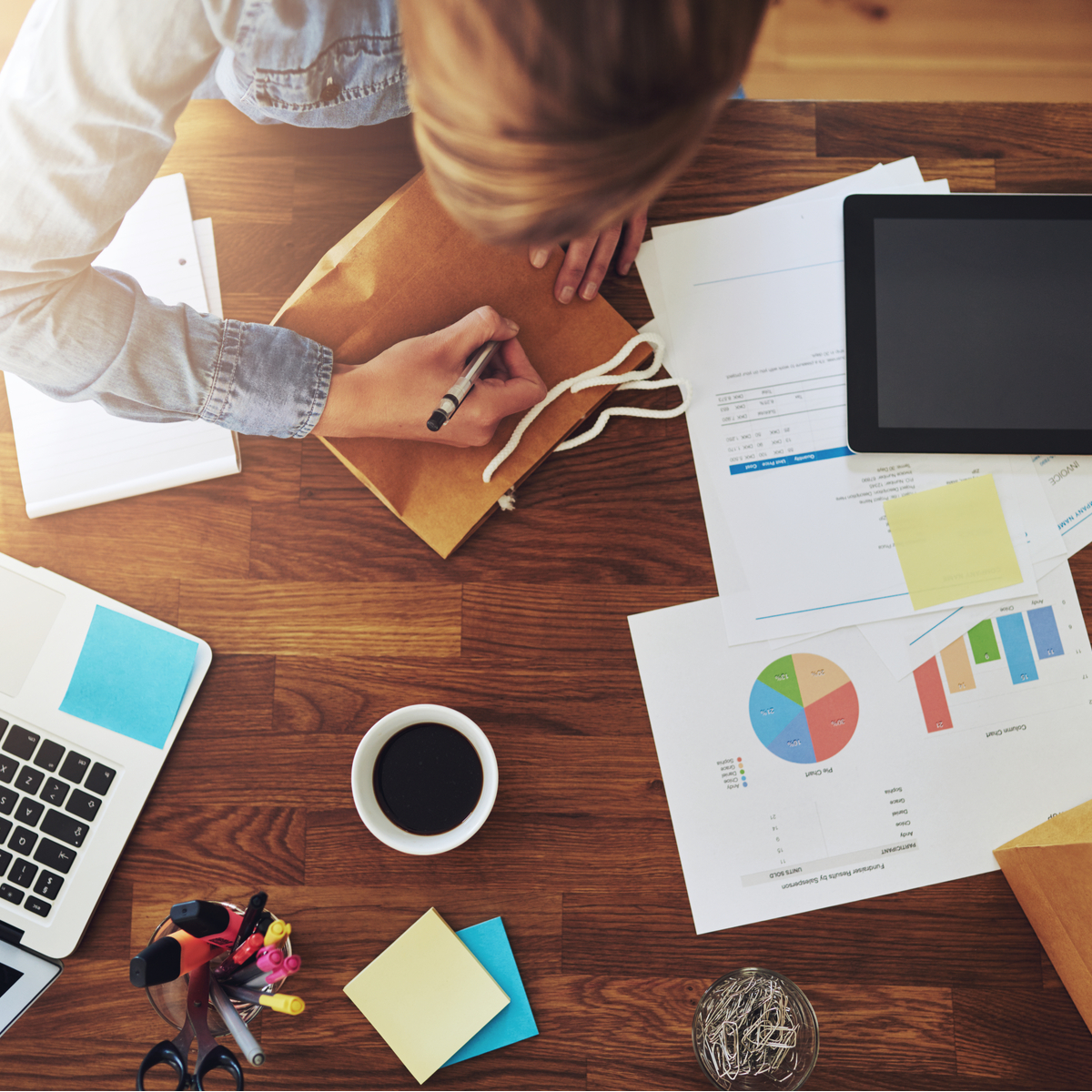 Different Types of Enterprises
The Small Business
This type of enterprise grows a bit bigger, to have between 5 and 100 employees. We usually turn to friends and family to help us finance any growth in the business.
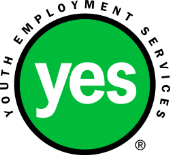 9/23/2019
43
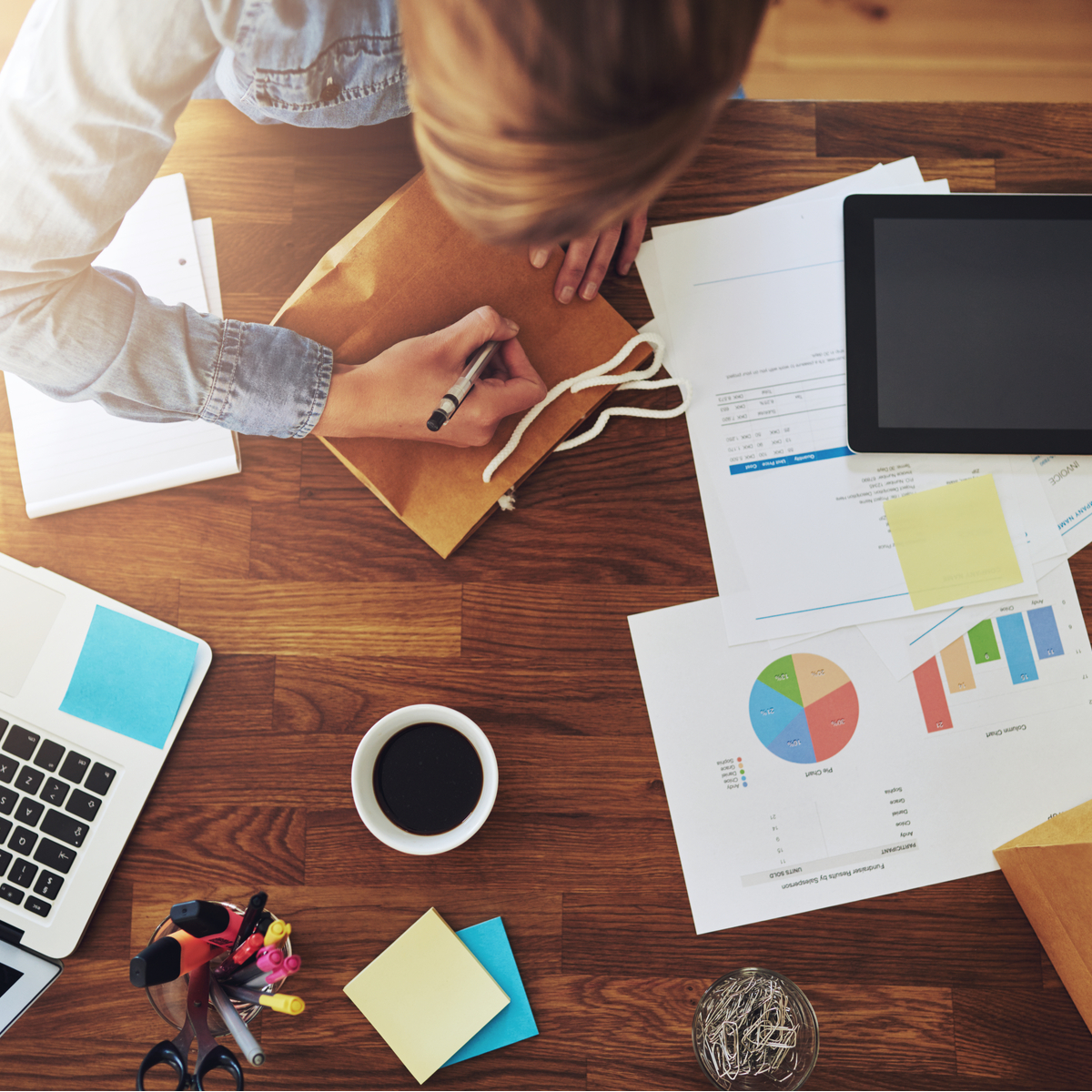 Different Types of Enterprises
The Scalable Enterprise
This is what we usually think of when we hear the word entrepreneurship.  This is a start-up company that we think can be rapidly scaled up to dominate the market or create a new market.  This is the type of enterprise that attracts venture capital and investors.
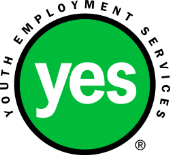 9/23/2019
44
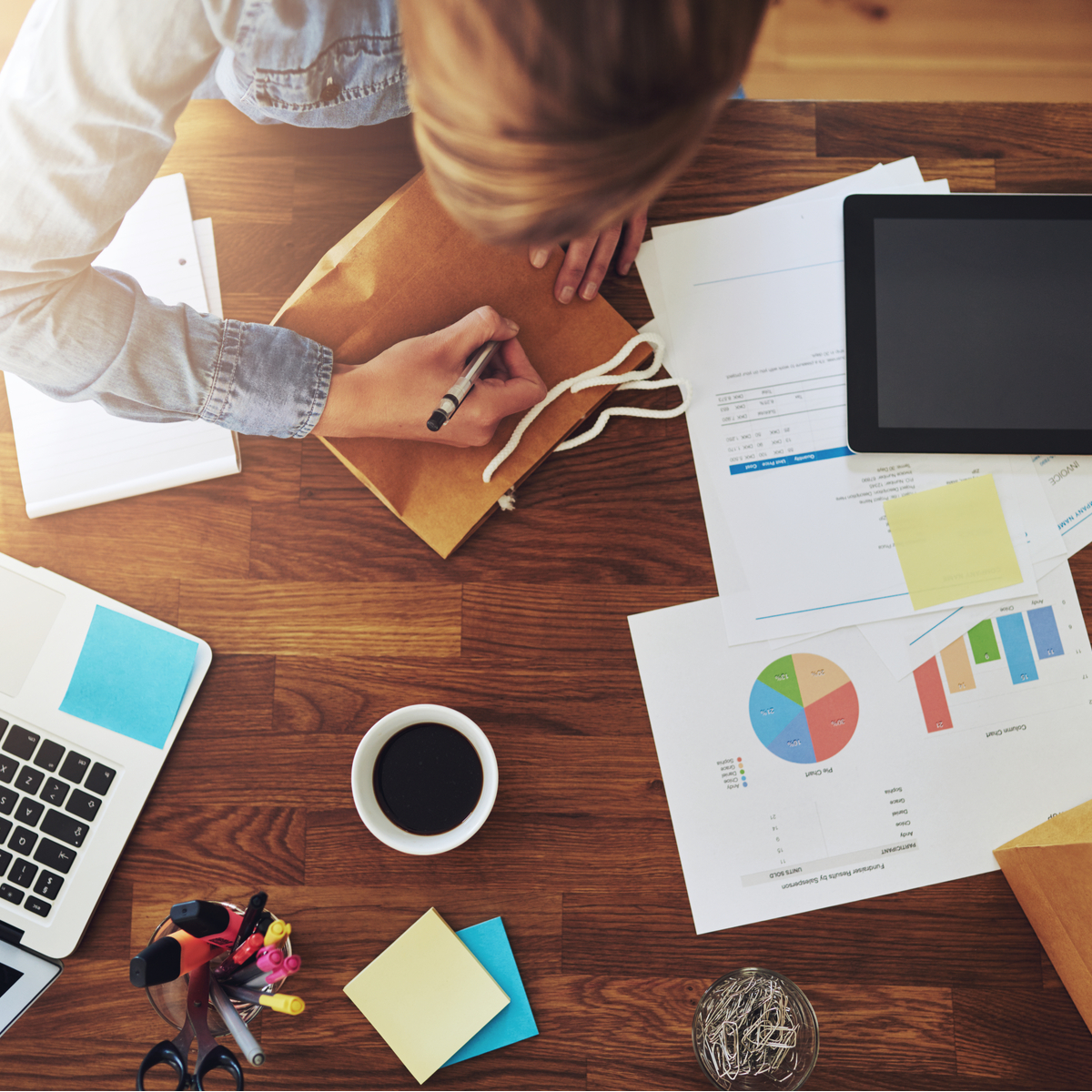 Different Types of Enterprises
The Social Enterprise
This type of enterprise creates products and services to solve social needs and problems. Our goal is to make the world a better place.  While we need to make money to stay in business we are not driven by the thought of making a lot of money.  This enterprise can be non-profit, profit or a combination of both.
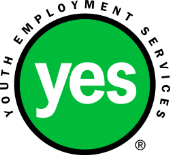 9/23/2019
45
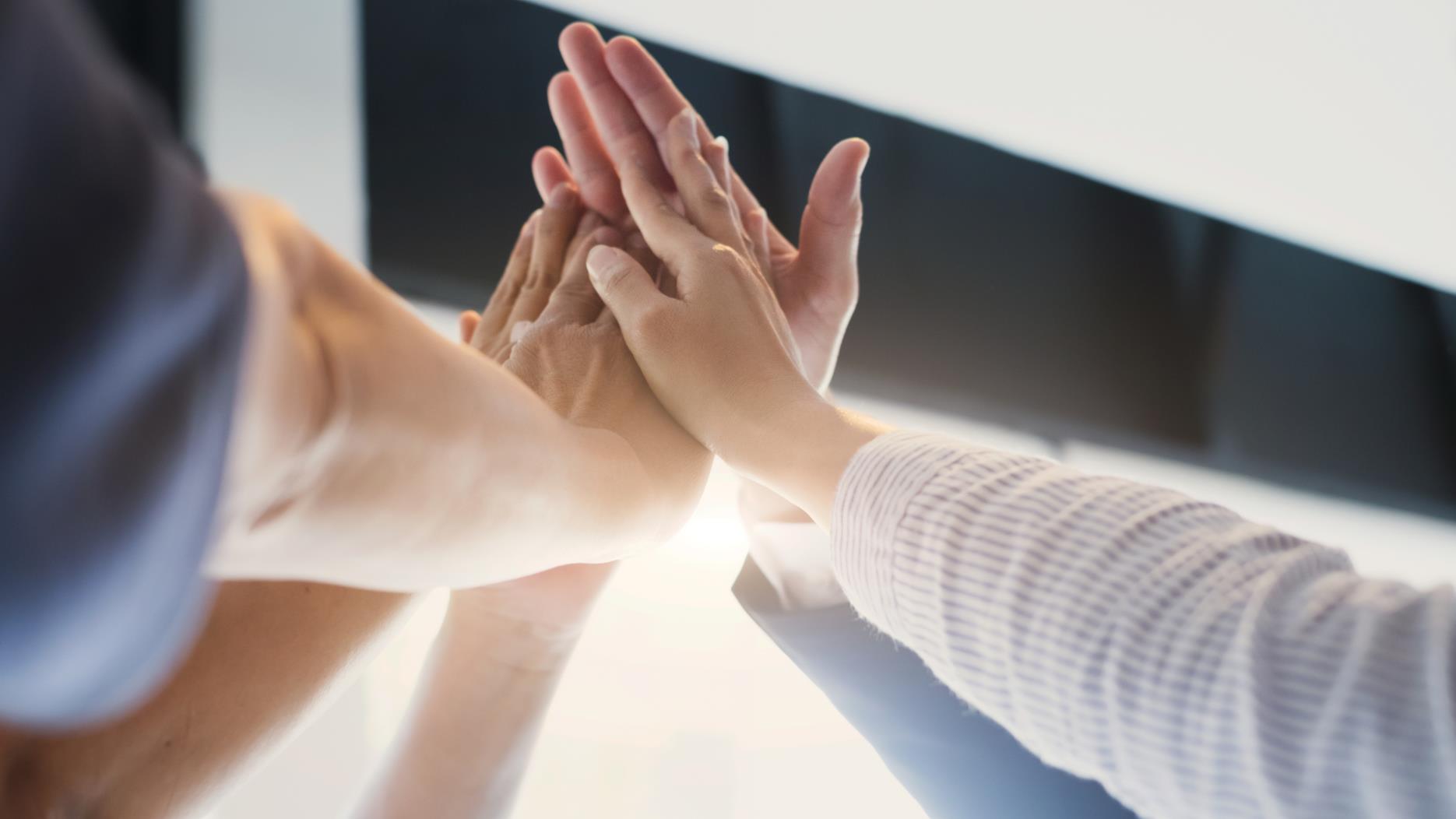 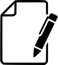 Discuss with a partner which type of enterprise you are building and why.
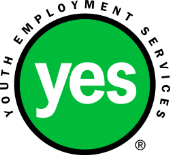 9/23/2019
46
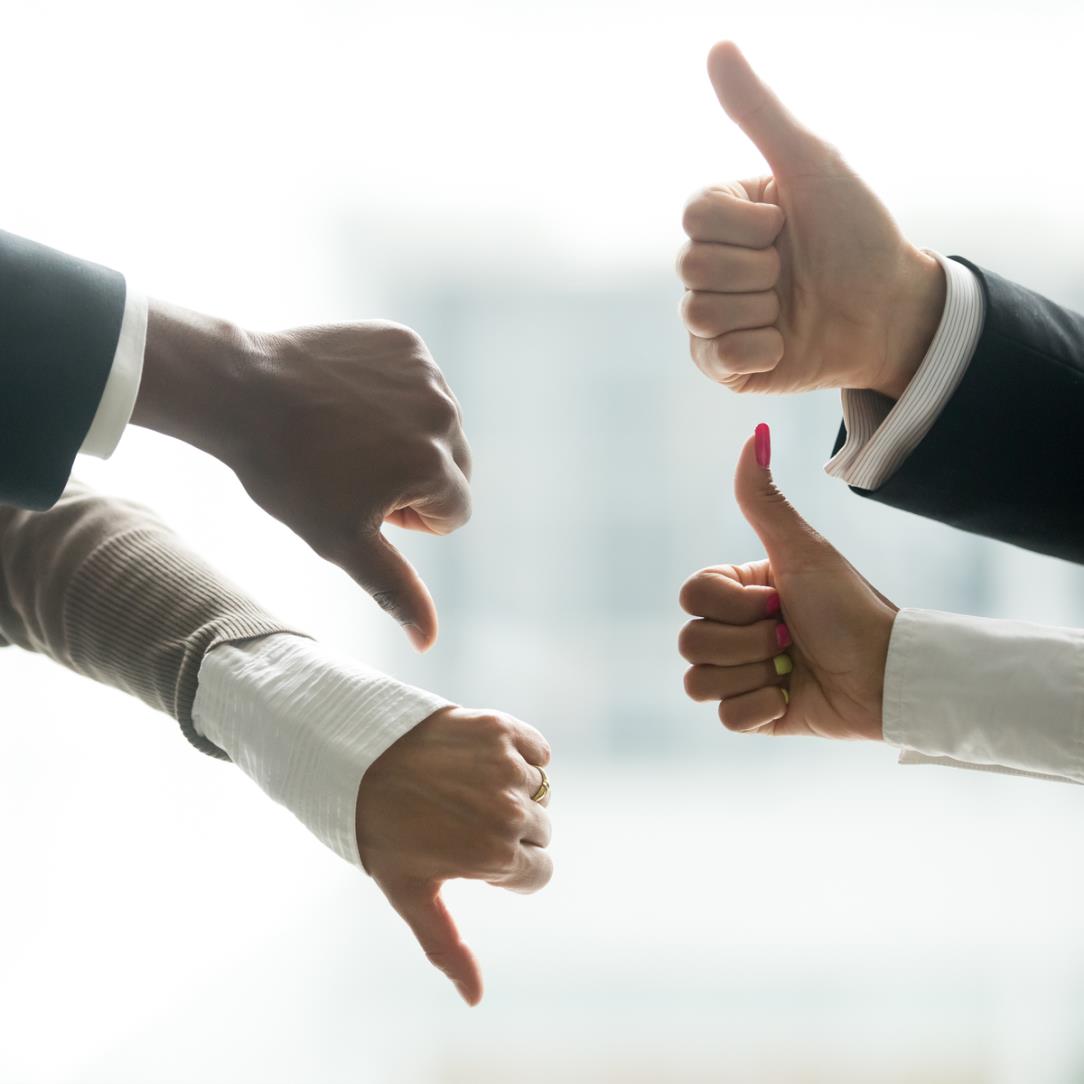 A Model of Entrepreneurs
6.1  Ray’s (1993) Categories of Entrepreneurs Traits
Experience/
Background
Skills/
Competencies
Attributes/
Characteristics
Opportunities
Entrepreneurs
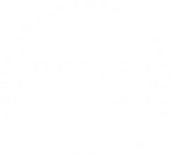 9/23/2019
47
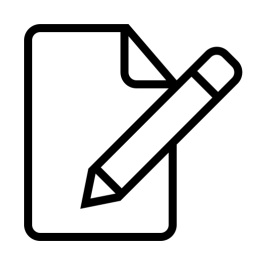 Why is this model important for entrepreneurs?
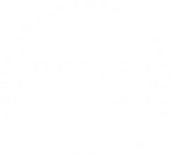 9/23/2019
48
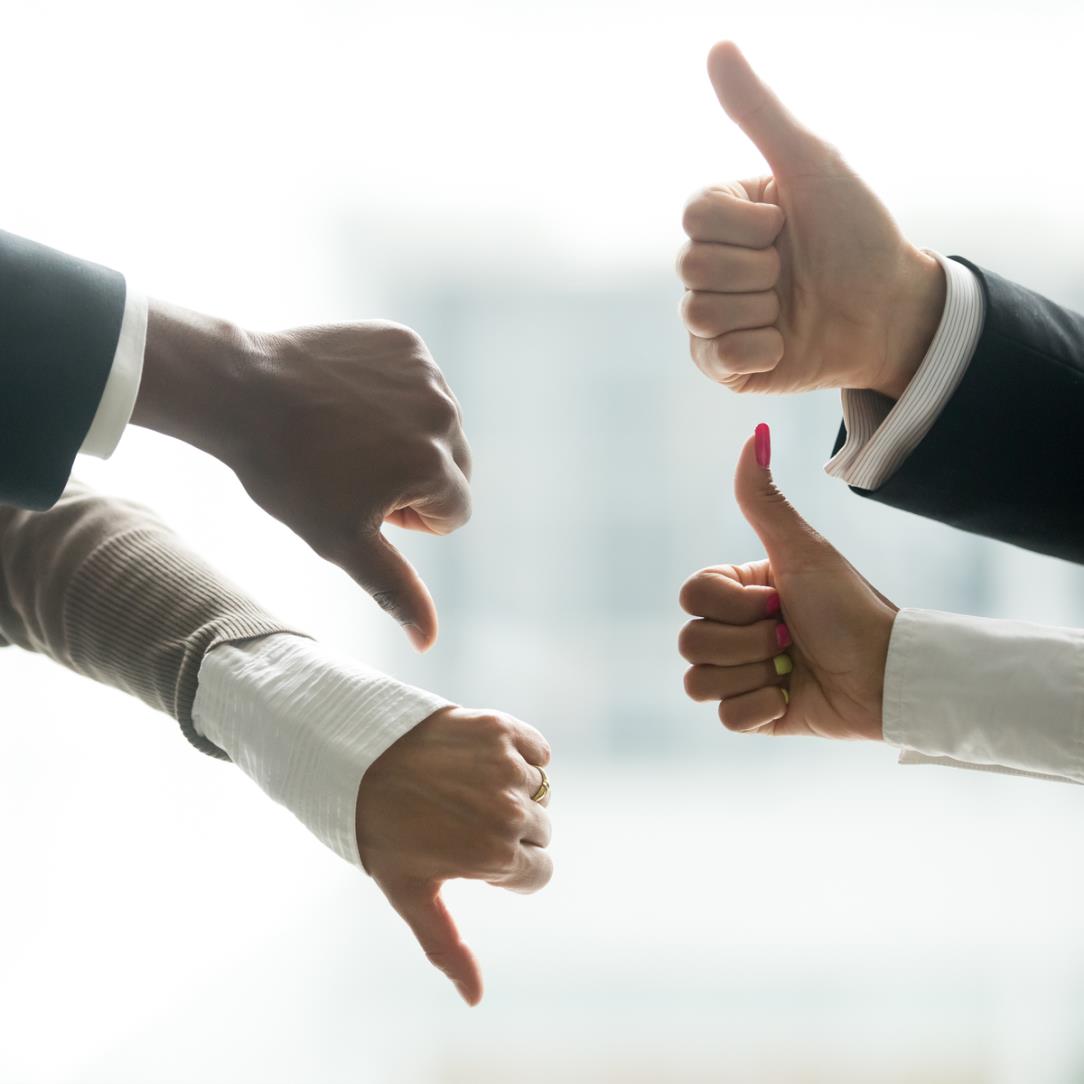 A Model for Entrepreneurs
The success of an entrepreneur is not just about attributes and characteristics (personality).
It is also about the entrepreneur’s background, experience and education, and the entrepreneur’s skills and competencies.
Parts of being an entrepreneur can be learned.
We will look at parts of all these throughout the series of entrepreneurship workshops.
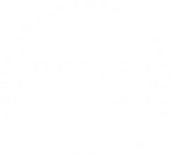 9/23/2019
49
Attributes/Characteristics of Entrepreneurs
7.1  Personal Attributes/Characteristics of Entrepreneurs from Entrepreneurs
Watch the videos
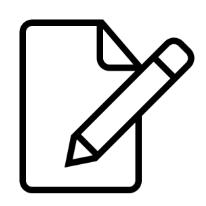 Note attributes/ characteristics of entrepreneurs the speakers mention
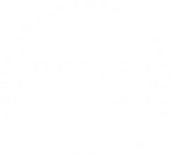 9/23/2019
50
VIDEO:
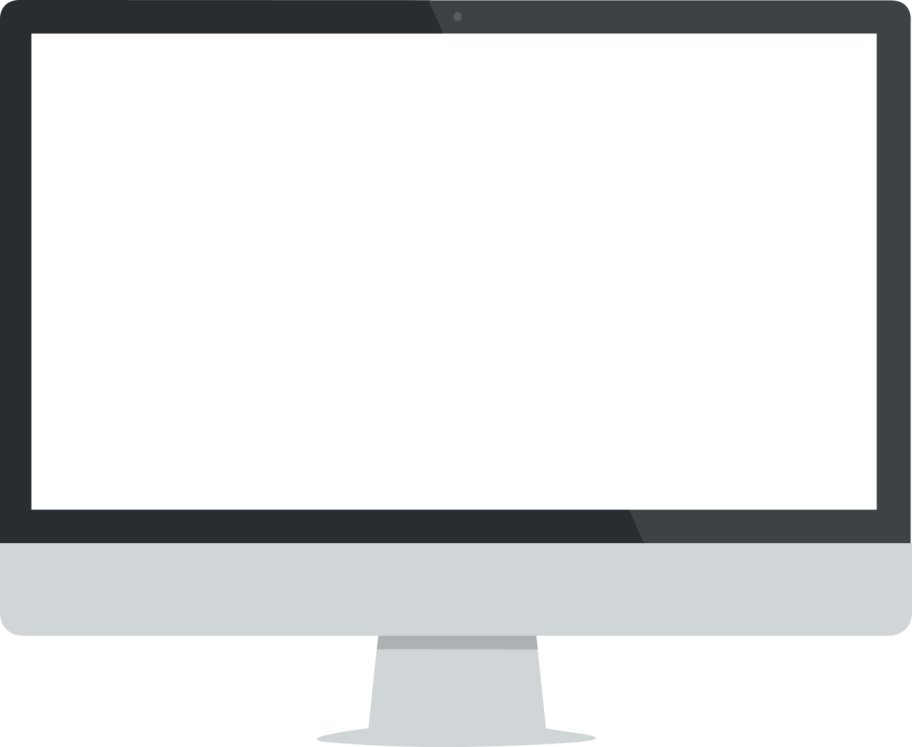 Ivey 60 Second Entrepreneur: Chris Guillon
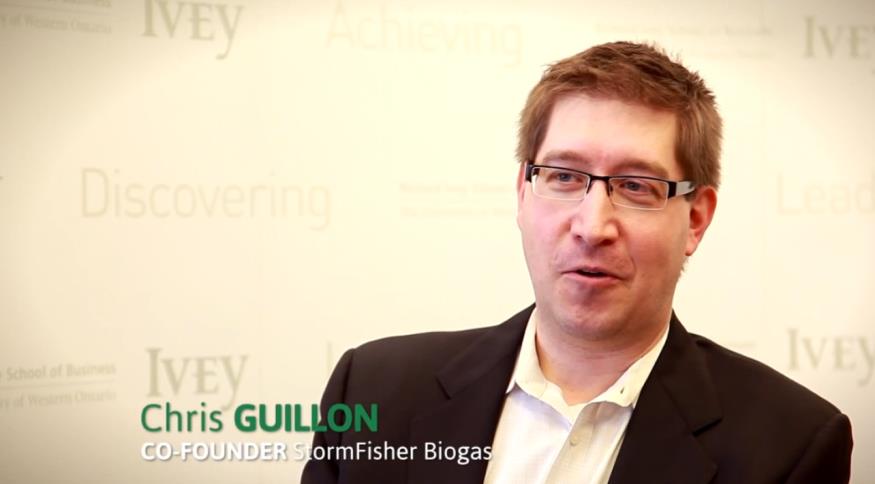 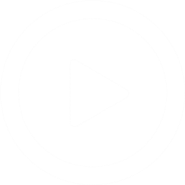 DIRECT LINK:
https://www.youtube.com/watch?time_continue=33&v=a5cMkmqU21g
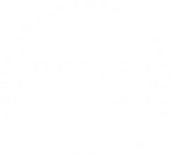 9/23/2019
51
VIDEO:
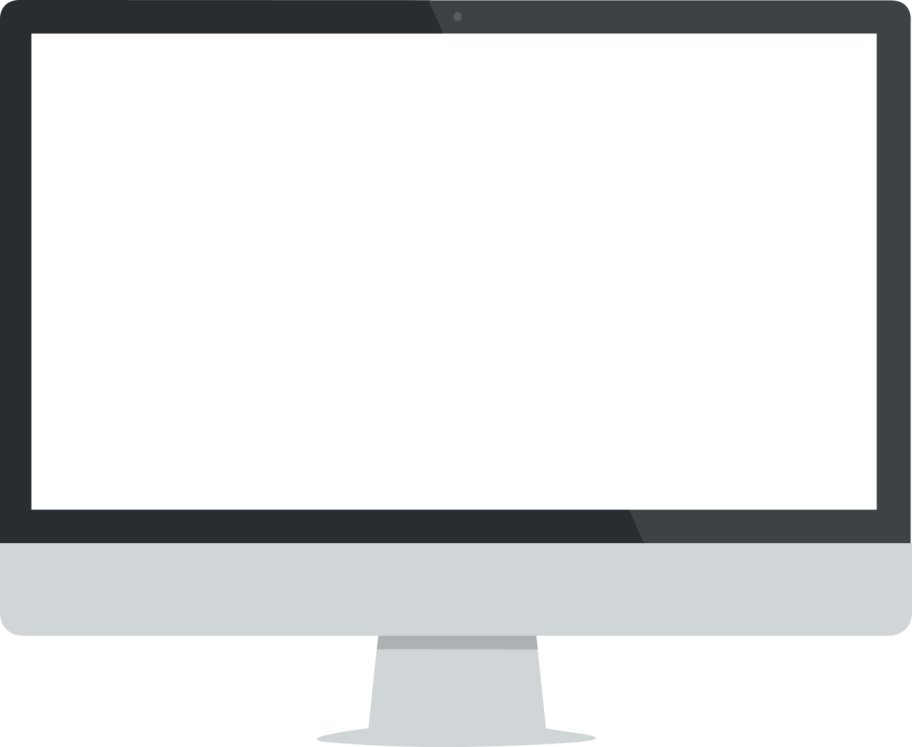 Ivey 60 Second Entrepreneur: Suzie Chemel
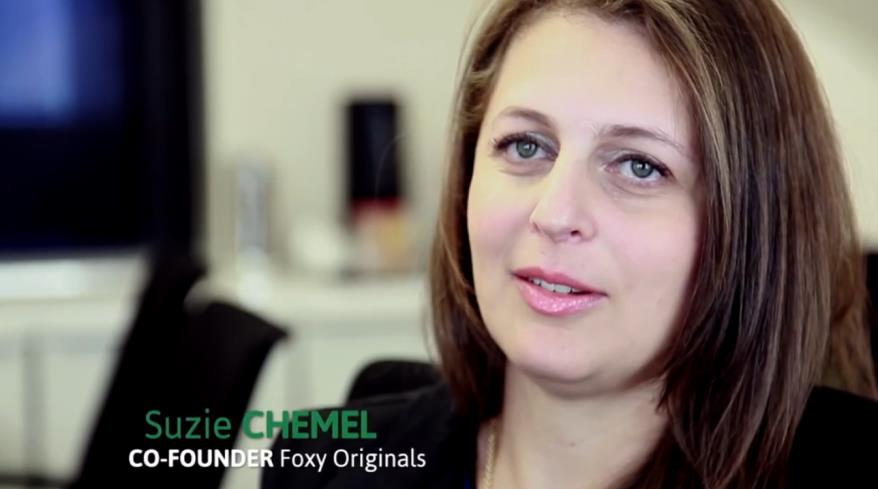 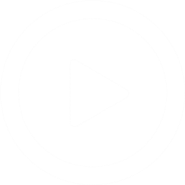 DIRECT LINK:
https://www.youtube.com/watch?time_continue=62&v=nn9OQnVaMEQ
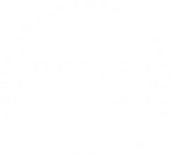 9/23/2019
52
VIDEO:
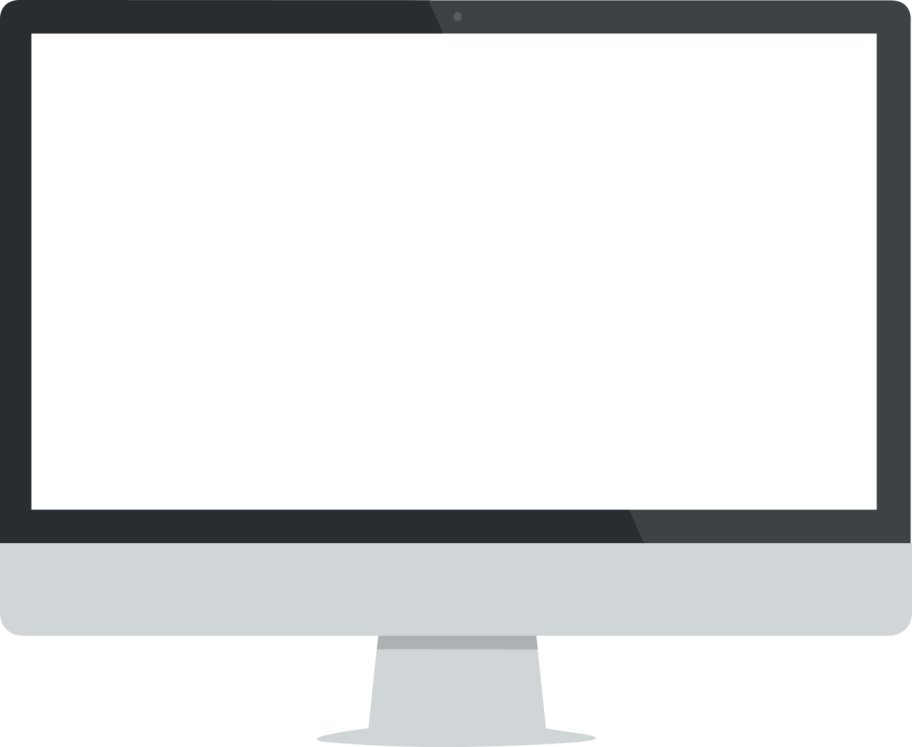 Ivey 60 Second Entrepreneur: Melinda Lehman
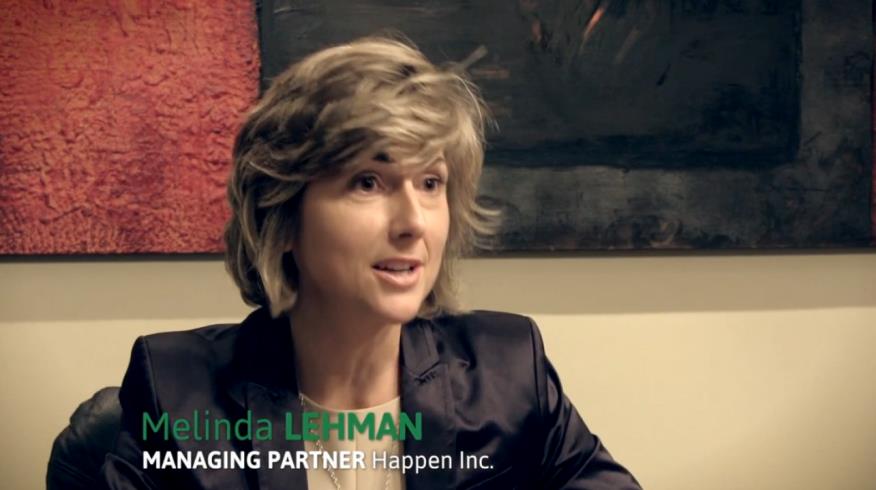 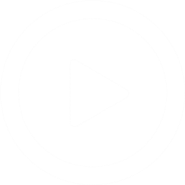 DIRECT LINK:
https://www.youtube.com/watch?time_continue=60&v=bCeI1kfLllA
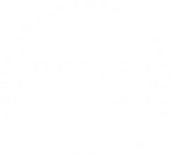 9/23/2019
53
VIDEO:
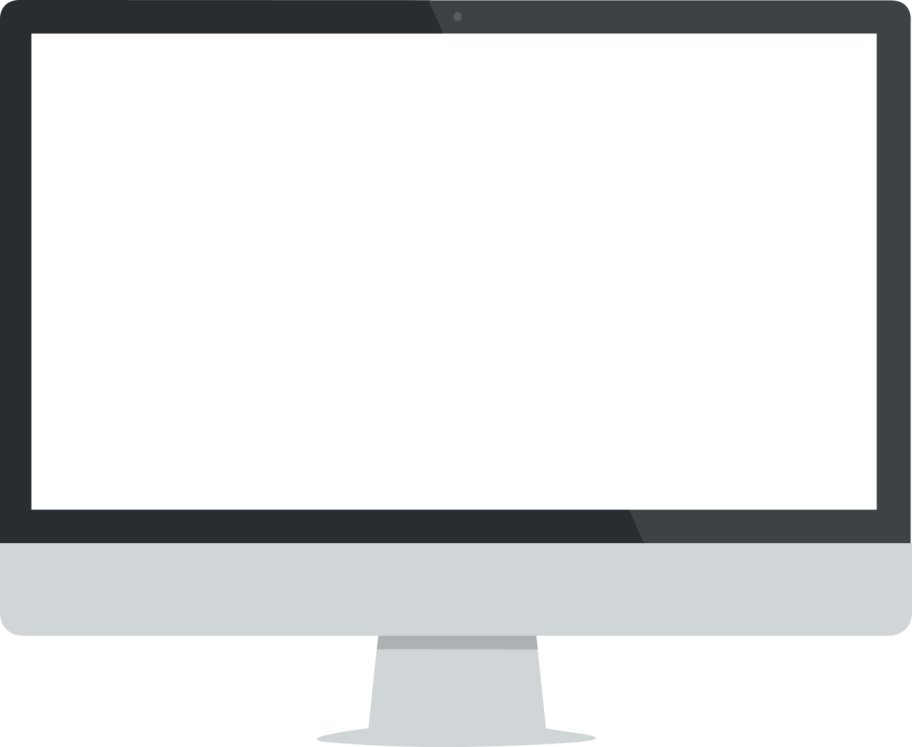 Ivey 60 Second Entrepreneur: Sal Sloan
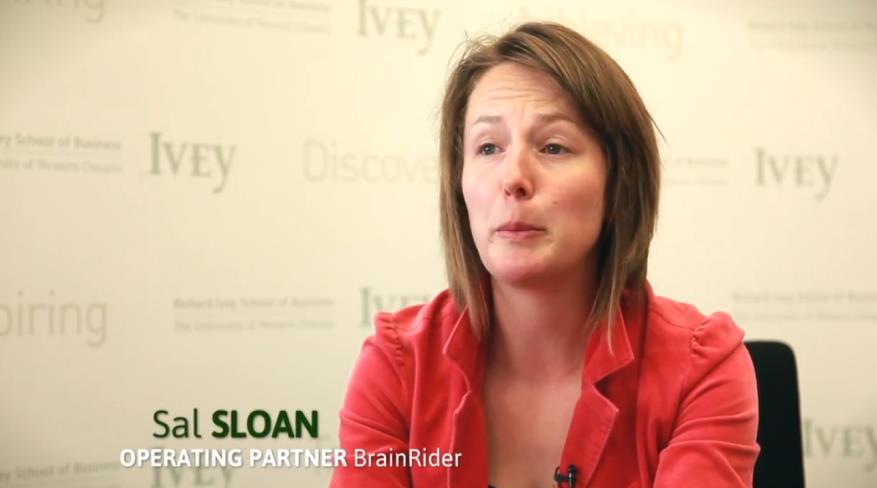 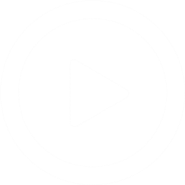 DIRECT LINK:
https://www.youtube.com/watch?time_continue=15&v=PYYZh4dQAjo
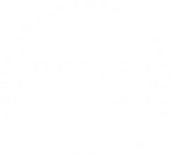 9/23/2019
54
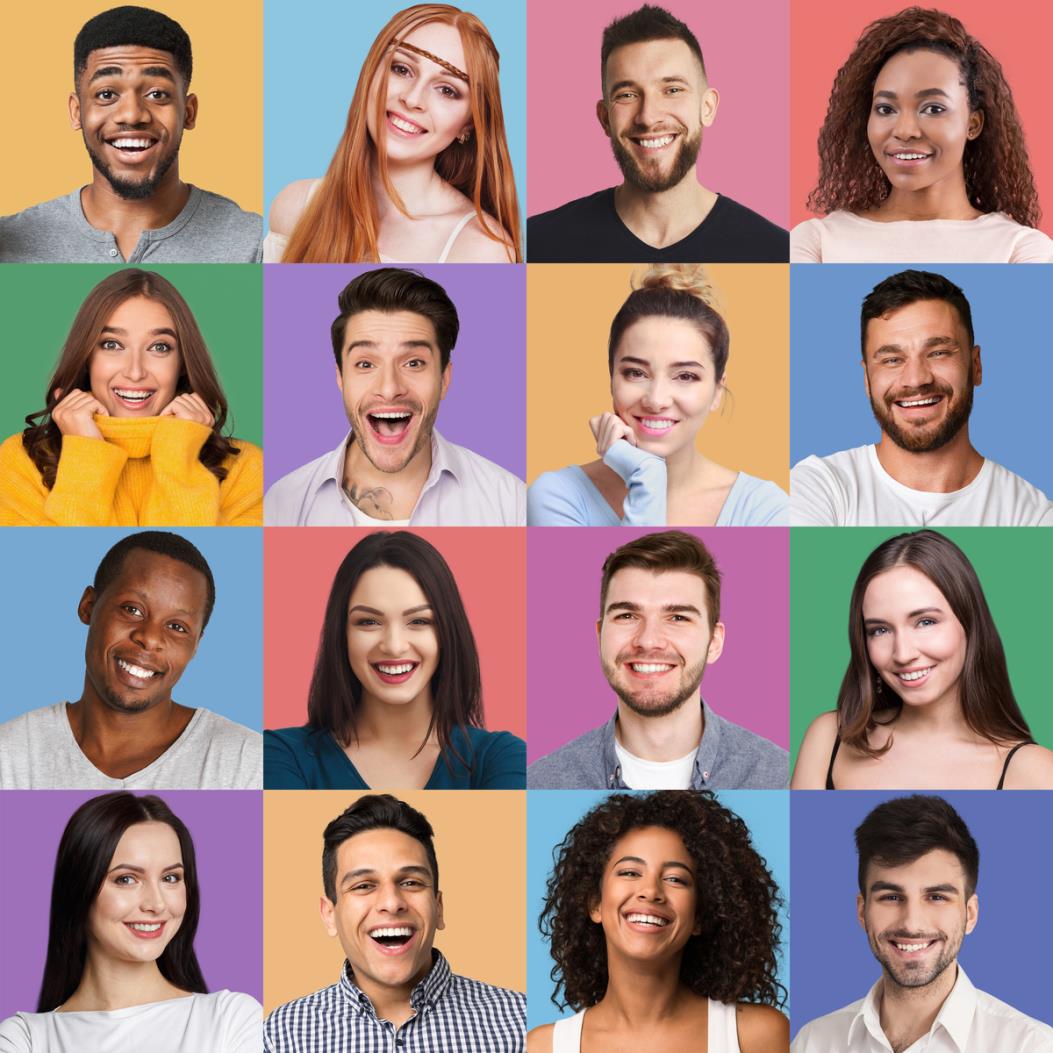 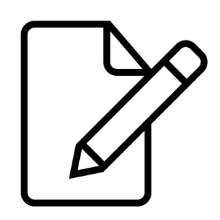 Read the article from MaRS Discovery District entitled Key Characteristics of Successful Entrepreneurs

What are more characteristics of entrepreneurs?  

What are the Ten D’s of an Entrepreneur?
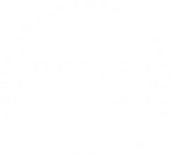 9/23/2019
55
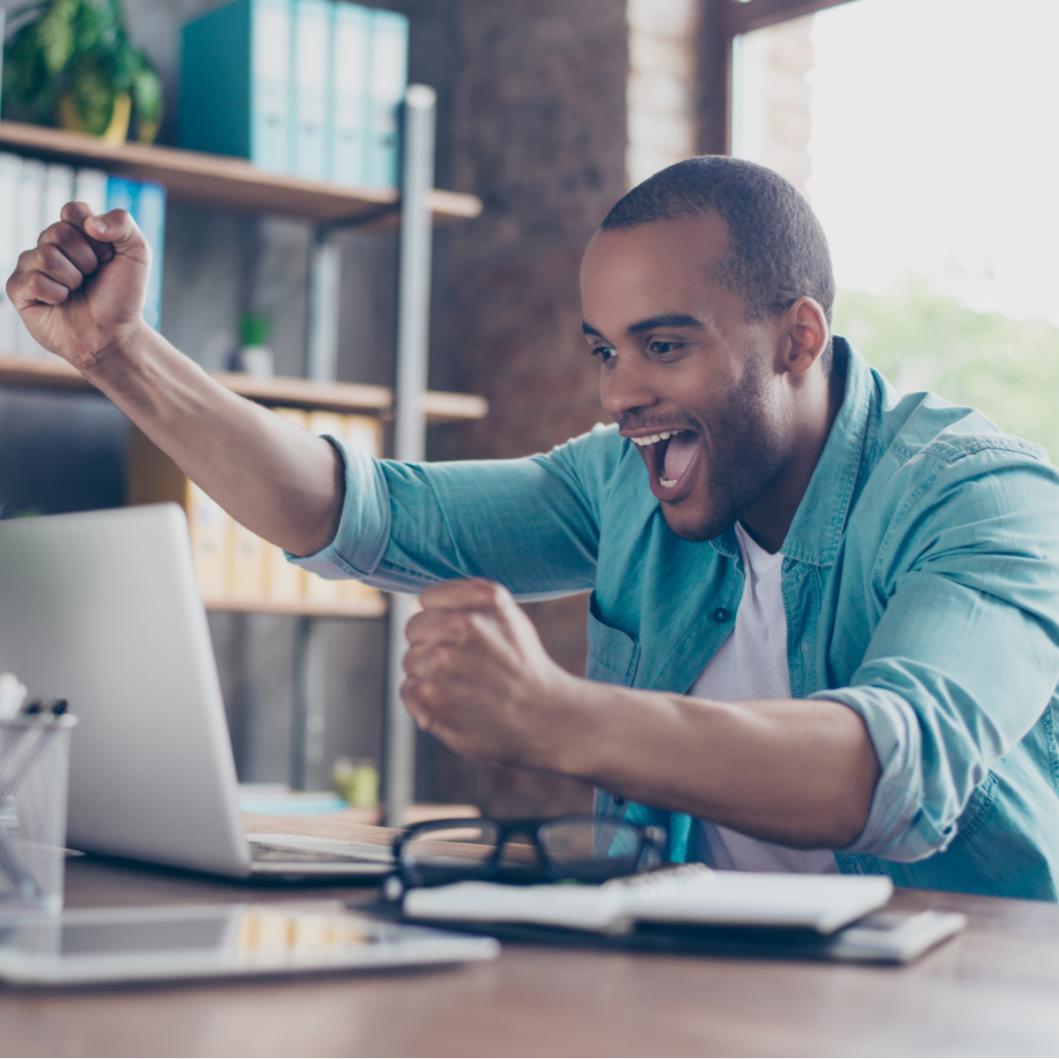 Attributes/Characteristics of Entrepreneurs
Characteristics of successful entrepreneurs are:

Entrepreneurs can identify opportunities.
They learn from their mistakes.
They like action or doing. 
They know the hard work that it takes to succeed.
They have the physical and mental stamina for the hard work.
They ask for help when they need it or when they don’t have the expertise for something.
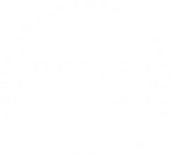 9/23/2019
56
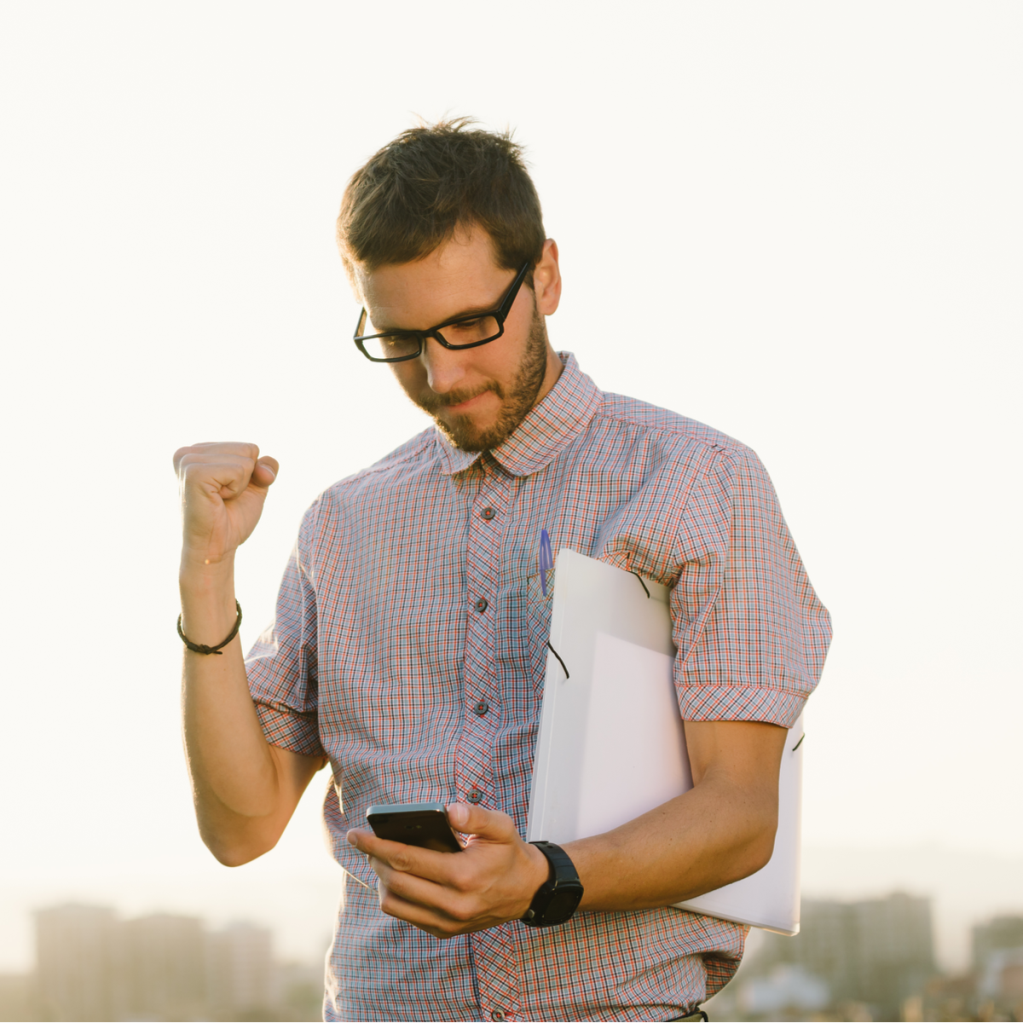 The Ten Ds of an entrepreneur are:
1.
Dream: They have a dream and they work to implement it.
2.
Decisiveness: They make decisions when needed.
3.
Doers: They take action.
Attributes/
Characteristics of Entrepreneurs
4.
Determination: They don’t give up.
5.
Dedication: They are dedicated to their business.
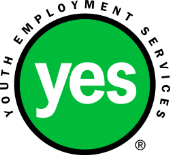 9/23/2019
57
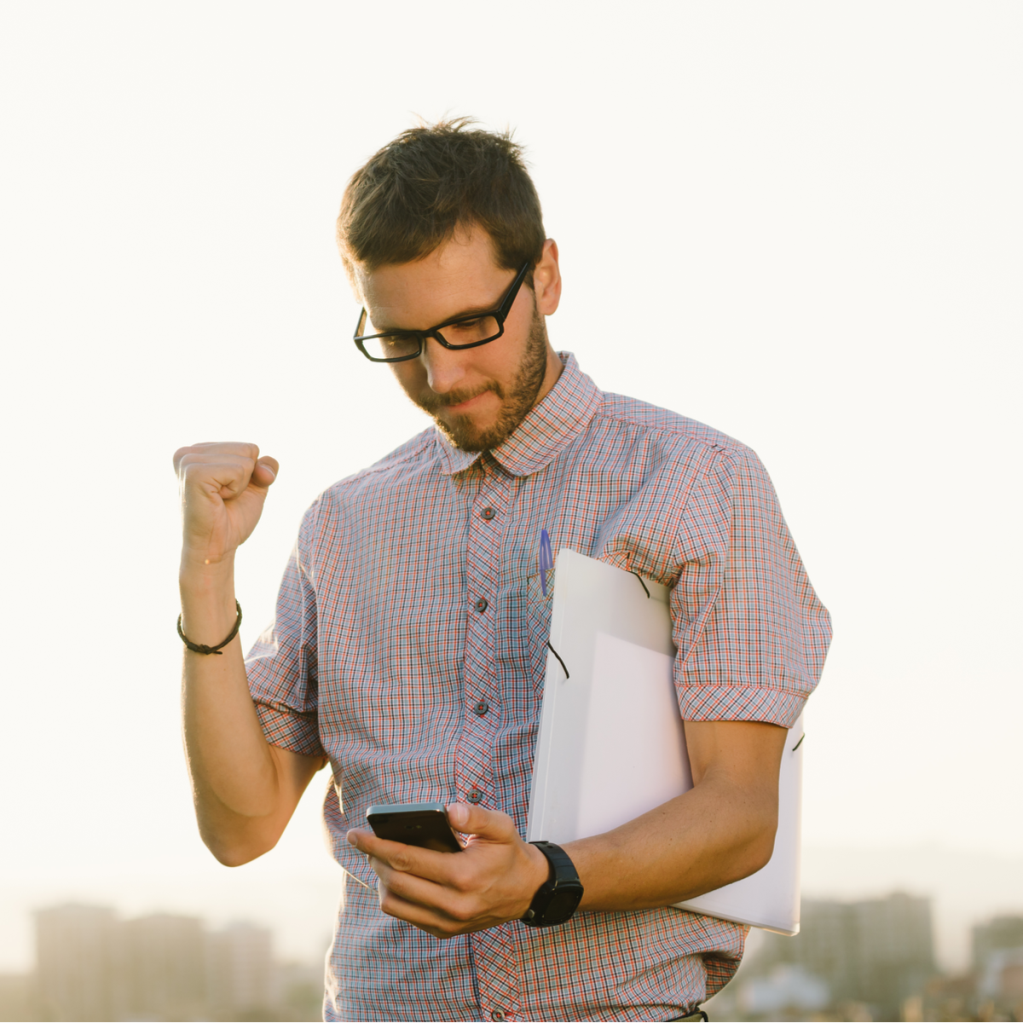 The Ten Ds of an entrepreneur are:
6.
Devotion: They love what they do.
7.
Details: They pay attention to details.
Destiny: They are independent and take charge of their own lives.
8.
Attributes/
Characteristics of Entrepreneurs
Dollars: Money is not everything.  It is a measure of success but it is not the end goal of a business.
9.
10.
Distribute: They share ownership of their success with those employees who help get them there.
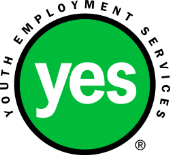 9/23/2019
58
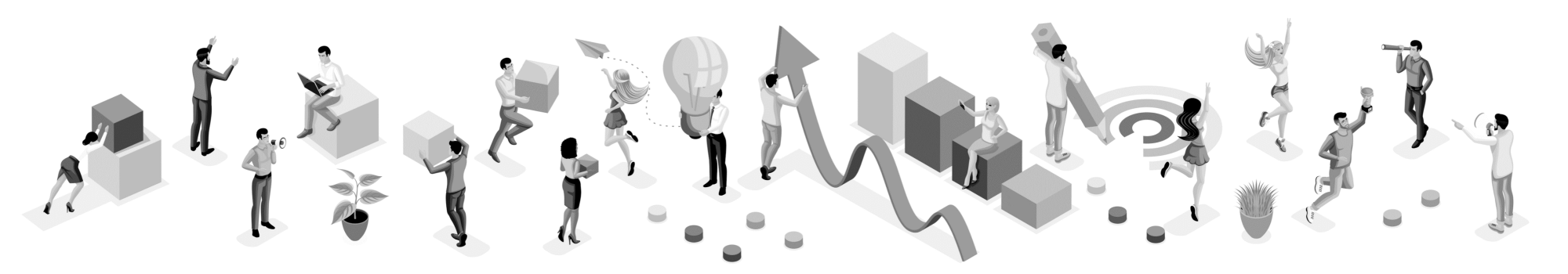 Attributes/Characteristics of Entrepreneurs
7.2  Personal Attributes/Characteristics of Entrepreneurs from Research
Internal Locus of Control
Self-Disciplined
Comfortable with Risk
Need for Achievement
Results-Oriented
Comfortable with Uncertainty
Comfortable with Ambiguity
Perseverance
Creative
Initiative
Motivated
Responsible
Self-Efficacy
Optimistic
Energetic
Flexible
Adaptable
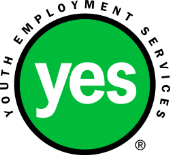 9/23/2019
59
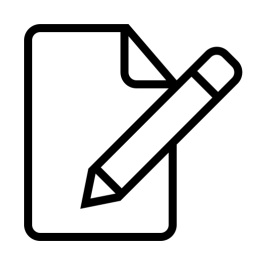 Define the terms for attributes and characteristics of entrepreneurs.
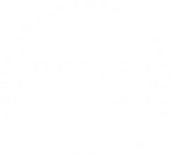 9/23/2019
60
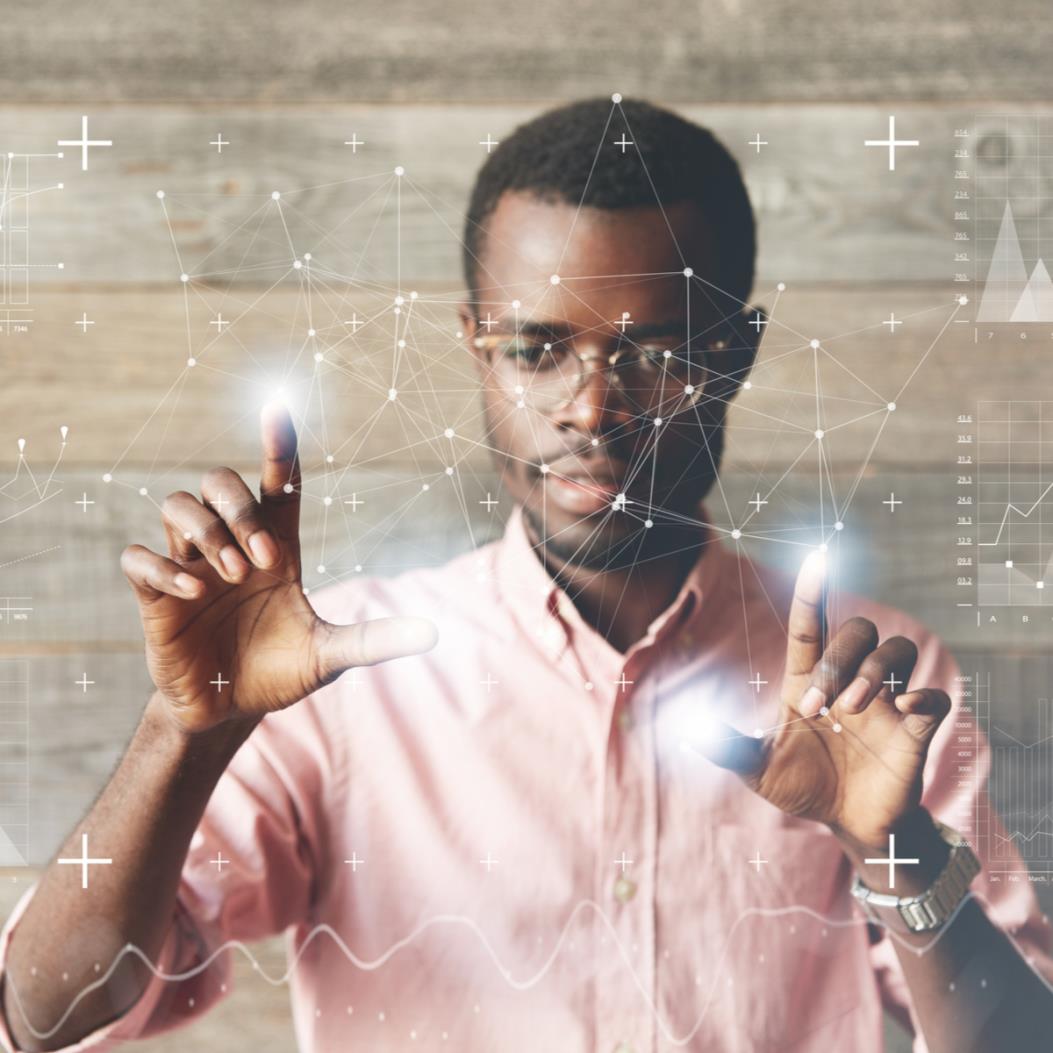 Attributes/Characteristics of Entrepreneurs
Self-Efficacy: You believe in your ability to manage situations and resolve challenges.

Internal Locus of Control:
You look internally for the reasons for challenges and for solutions.
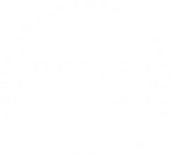 9/23/2019
61
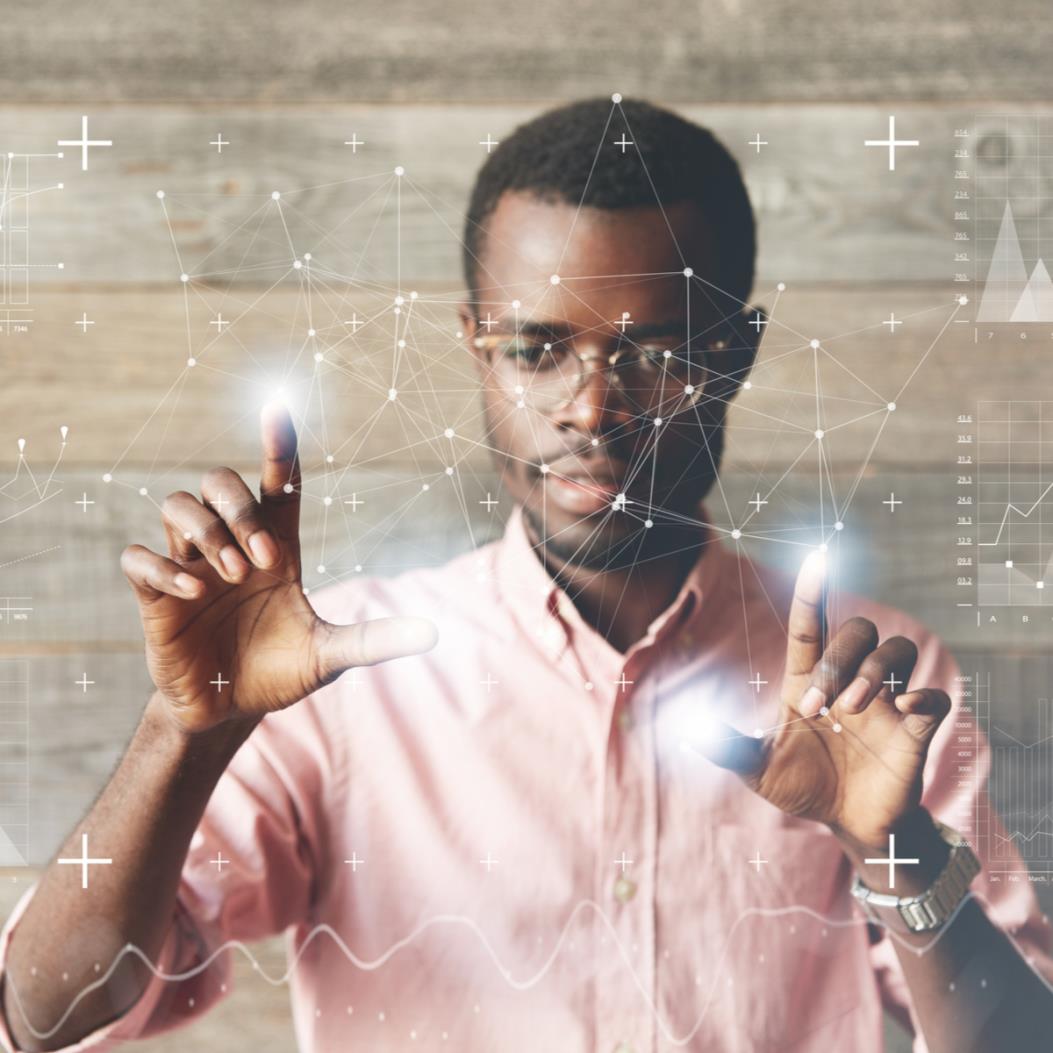 Attributes/Characteristics of Entrepreneurs
Comfortable with Risk: You don’t mind being in situations that may or may not have a positive outcome.

Comfortable with Uncertainty: You are comfortable when the outcomes of situations are not clear.

Comfortable with Ambiguity: You don’t mind being in situations that may or may not have a positive outcome.
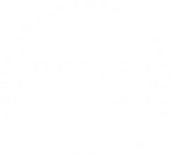 9/23/2019
62
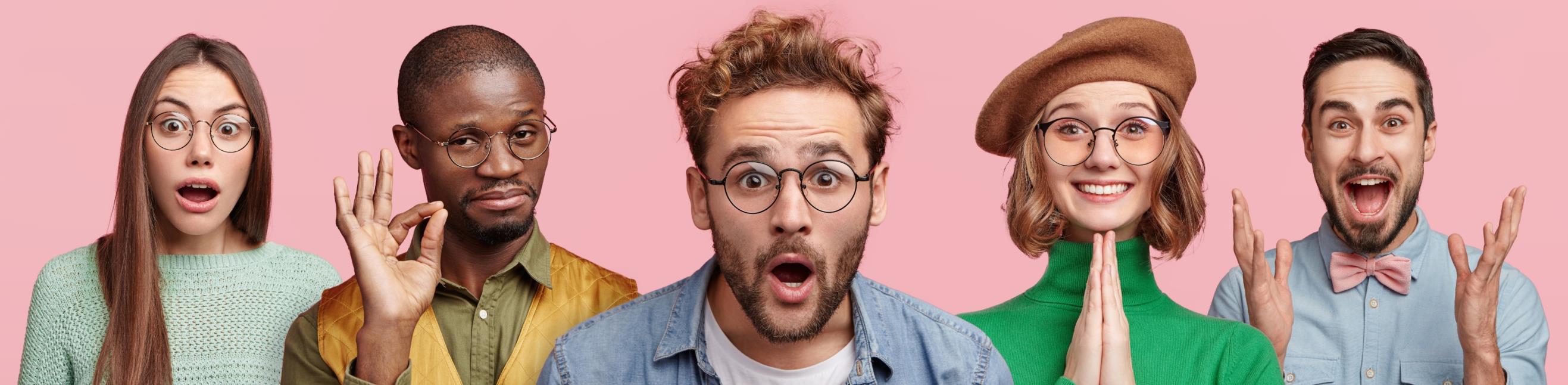 Attributes/Characteristics of Entrepreneurs
7.3  Self-Evaluation of Your Personal Attributes/ Characteristics of Entrepreneurs
Use the self-evaluation tool in your Participant Workbook to analyze your own attributes and characteristics with respect to being an entrepreneur.  

Provide a rating from 1 to 5 and also brief notes of evidence to support your rating.
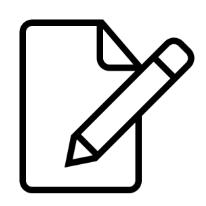 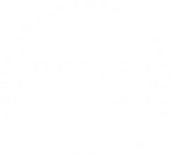 9/23/2019
63
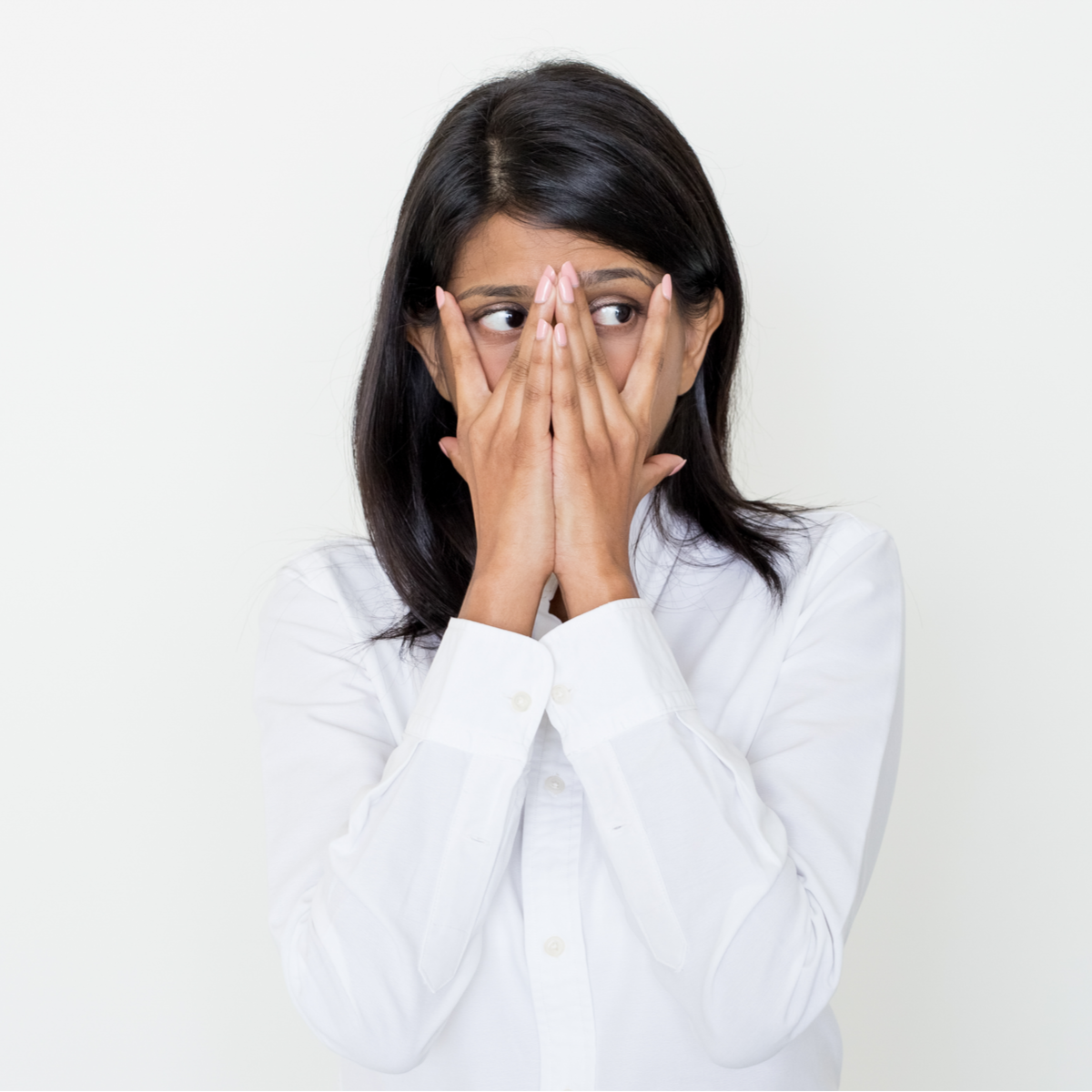 Attributes/Characteristics of Entrepreneurs
7.4  Analyzing Your Strengths and Weaknesses
Like all people, we have some attributes and characteristics that are strengths and some that are weaknesses.  We need to be aware of our weaknesses and balance them out with our experience, skills and competences and with the people we choose to work with.
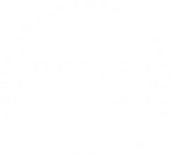 9/23/2019
64
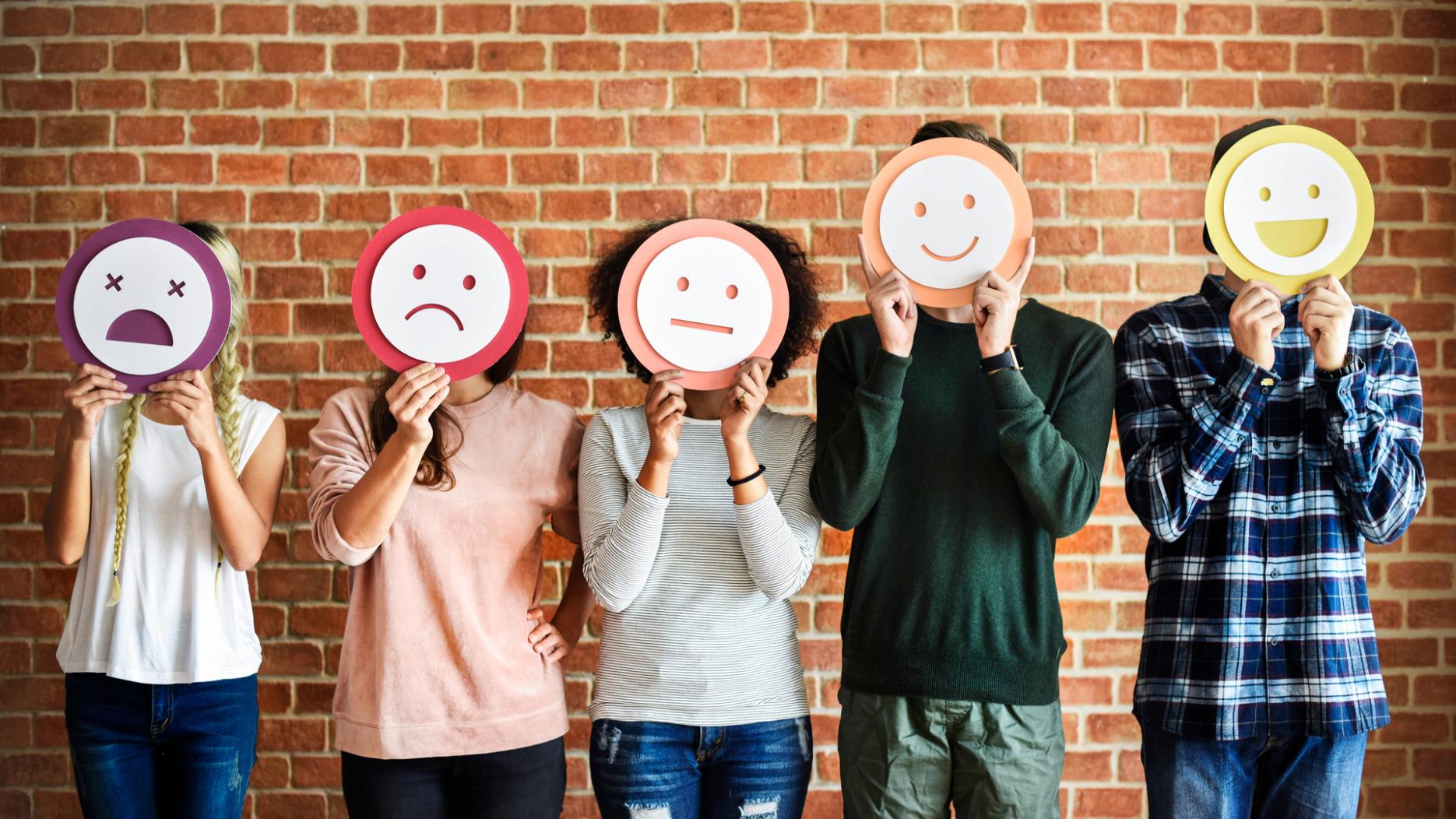 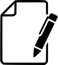 Which of your attributes and characteristics could potentially negatively impact your entrepreneurship?  How will you balance these weaknesses out?
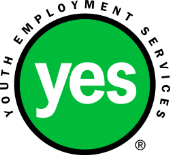 9/23/2019
65
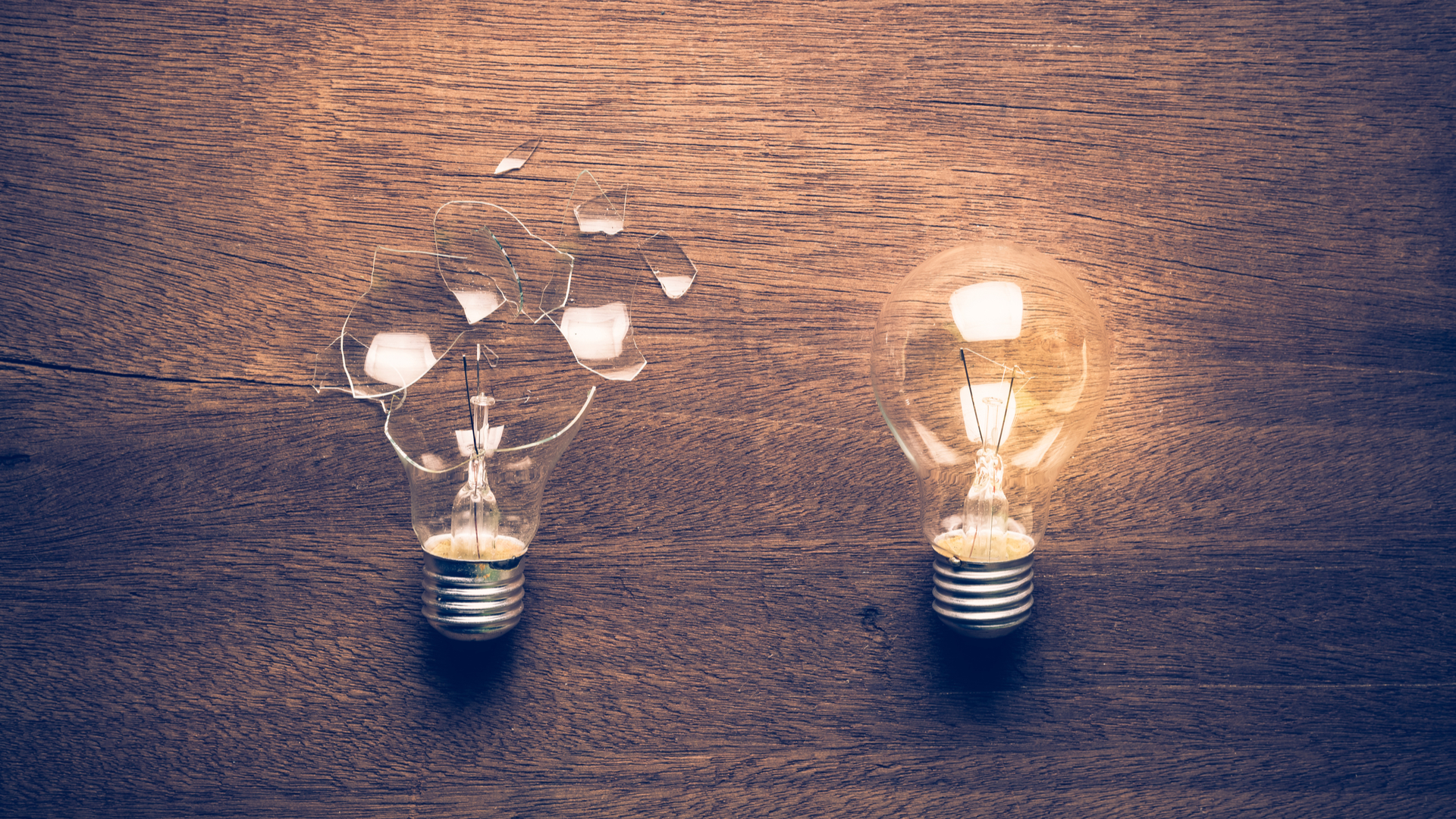 Experience/ Background of Entrepreneurs
8.1  Analyzing Your Experience/Background
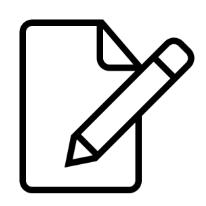 For each of the experience/background areas in the left hand column in the chart in your Participant Workbook identify how it aligns with your business idea.
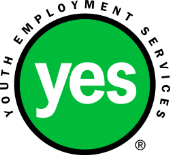 9/23/2019
66
Skills/Competencies of Entrepreneurs
9.1  Analyzing Your Skills/Competencies
Read the list of skills/competencies that might be necessary for entrepreneurship depending on the type of business you start and how large you grow it. Put a check mark over the skills/competencies that you feel are already strong.  Circle the skills/competencies that you want to further develop.  And put an X through the ones you don’t think you need for your type of business.  Add other skills relevant to your business in the blanks.
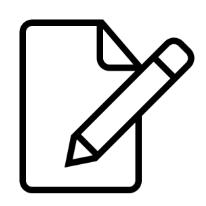 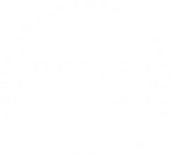 9/23/2019
67
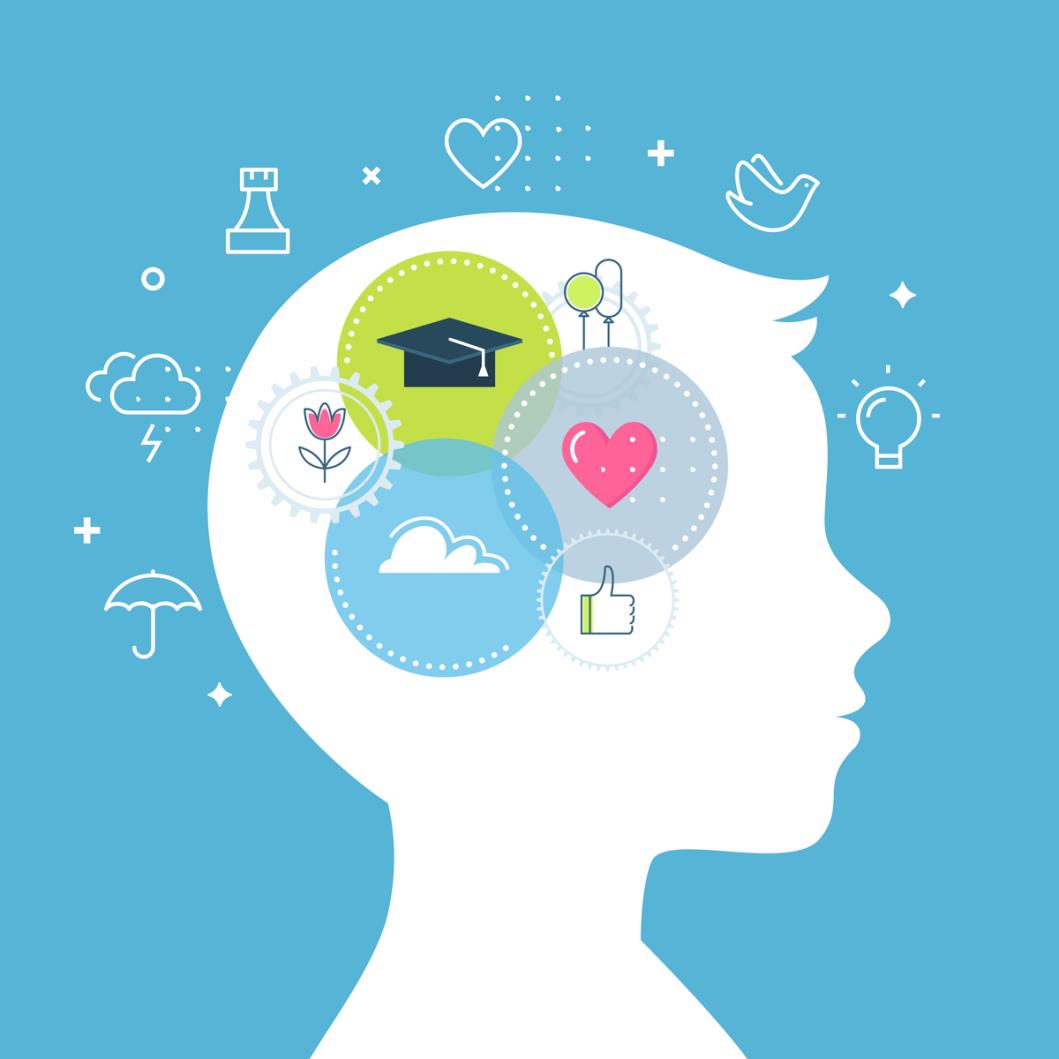 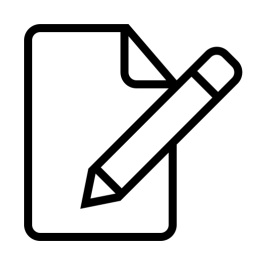 9.2 Prioritizing Skills/Competencies to Learn
List all of the skills/competencies that you circled above that you need or want to learn in order of priority.
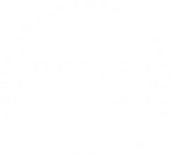 9/23/2019
68
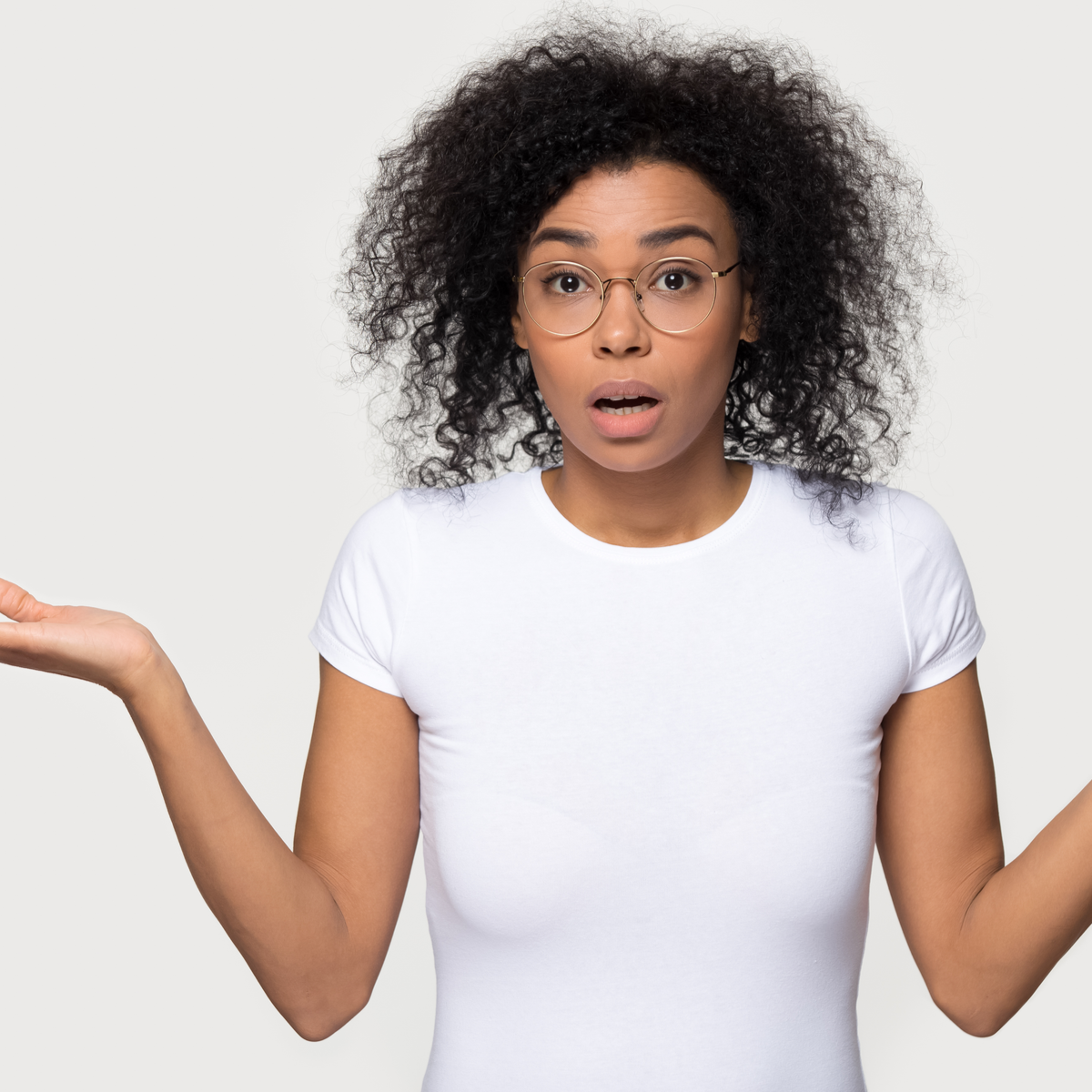 Entrepreneurial Potential Self-Assessment
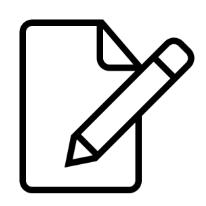 Complete the online questionnaire from the Business Development Bank of Canada to assessment your overall entrepreneurial potential.

Do you agree with the results?
Why or why not?
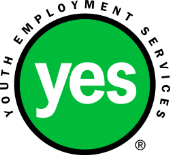 9/23/2019
69
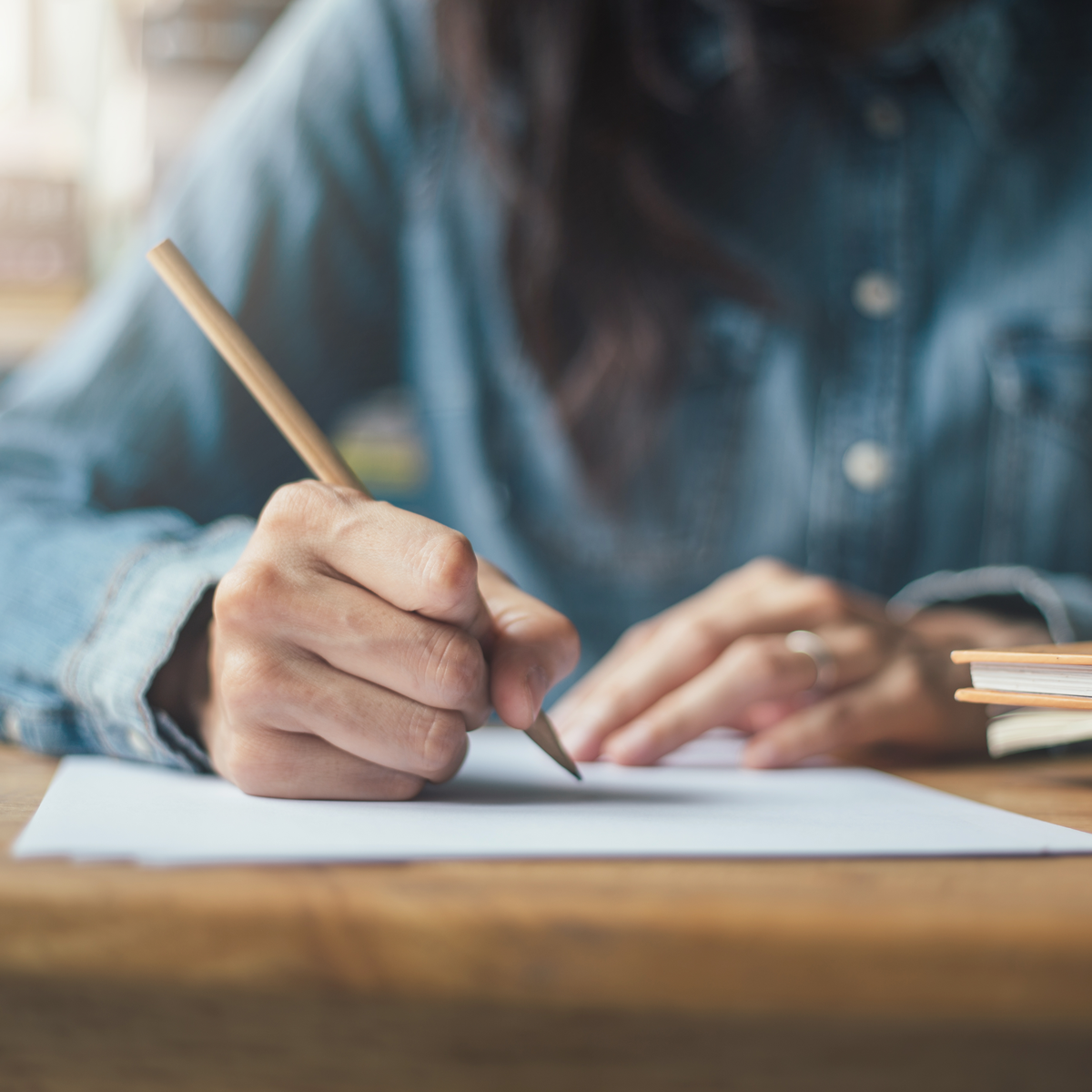 1.
What is an Entrepreneur?
2.
Statistics on Entrepreneurs
3.
Entrepreneurs Around Us
4.
A Model of Entrepreneurship
5.
A Model of Entrepreneurs
Personal Attributes/Characteristics of Entrepreneurs
6.
Review & Wrap-Up
Experience/Background of Entrepreneurs
7.
Skills/Competencies of Entrepreneurs
8.
Evaluating Your Entrepreneurship Potential
9.
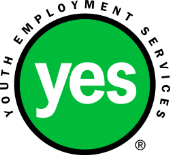 9/23/2019
70
Review & Wrap-Up
Complete the concept checking quiz as a class
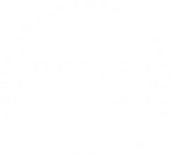 9/23/2019
71
Review & Wrap-Up
Any final questions?
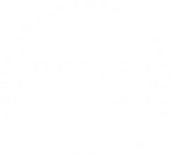 9/23/2019
72
Additional Resources
For additional information on emotional intelligence for entrepreneurs, see the additional resource list in your Participant Workbook.
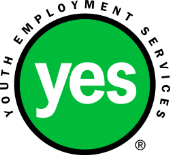 9/23/2019
73